español, con Sofía
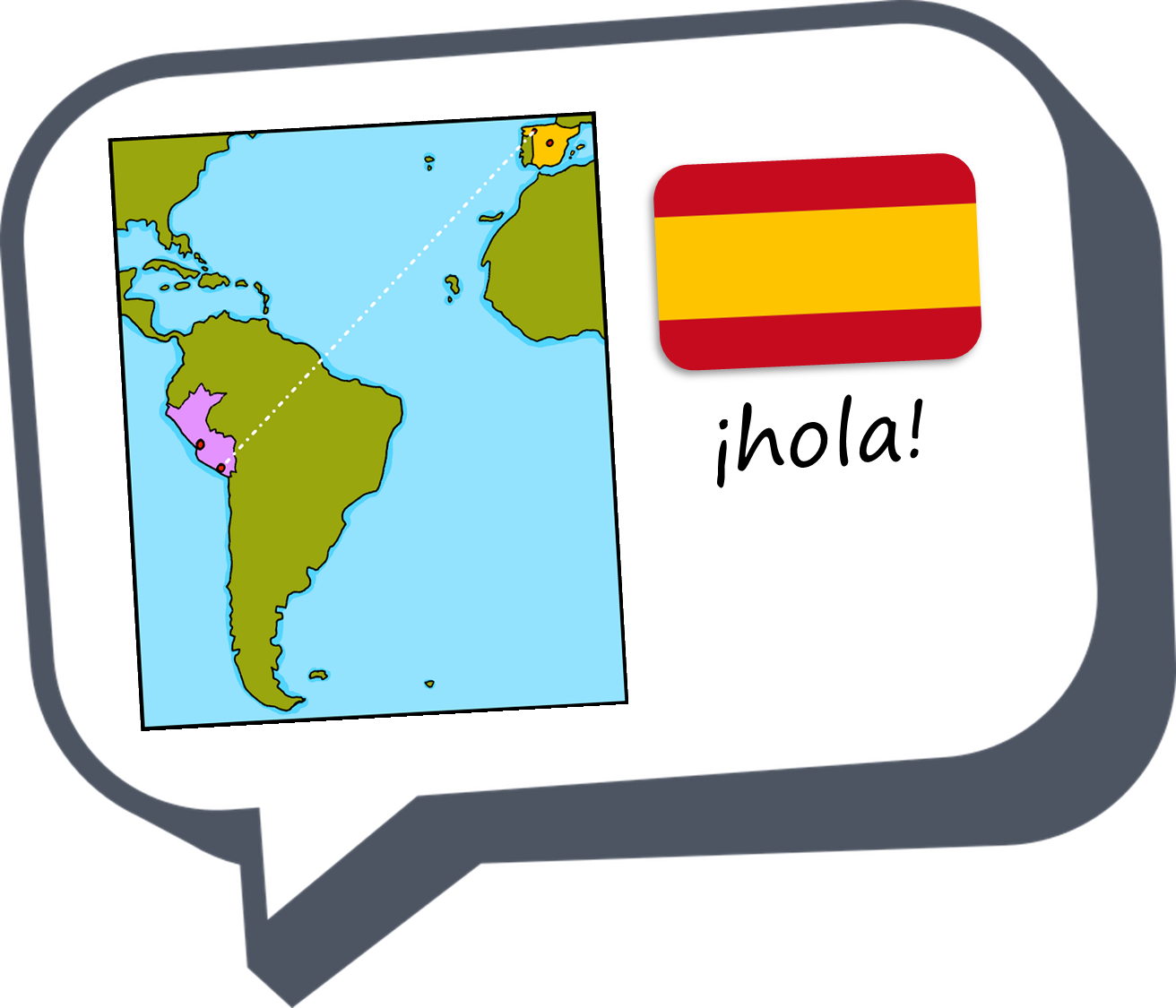 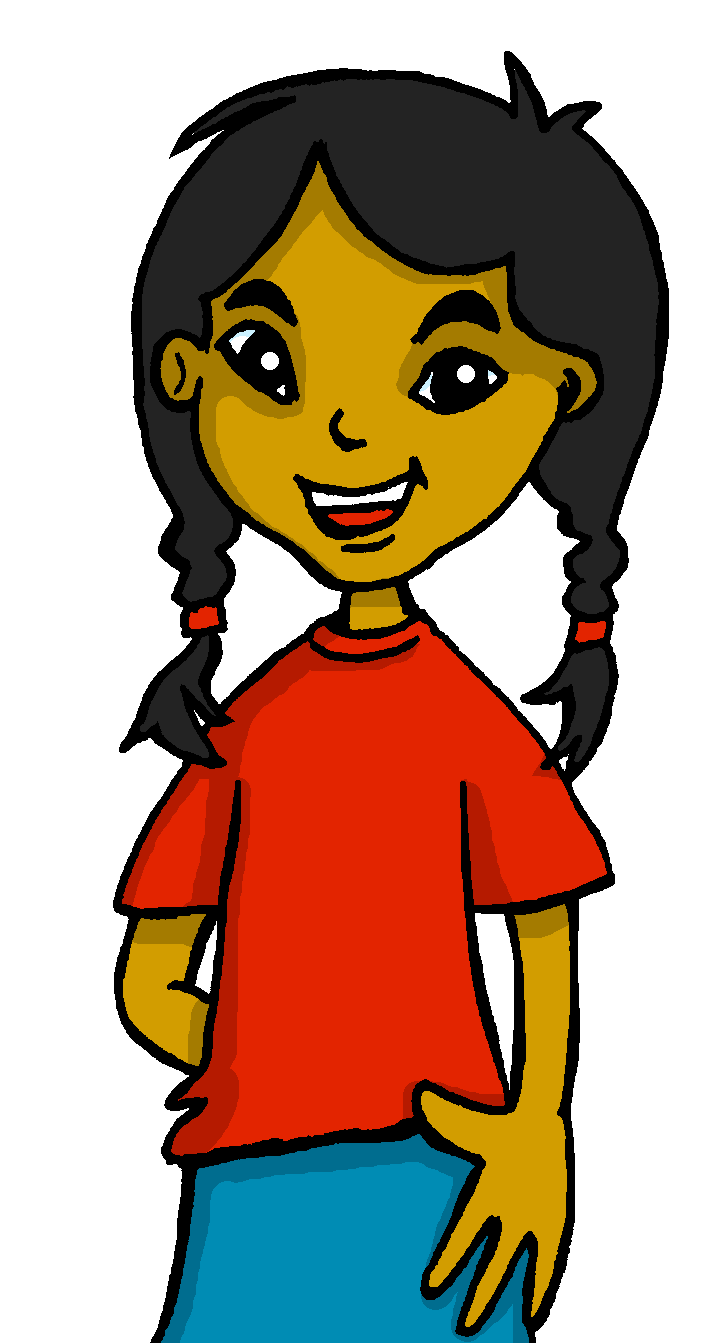 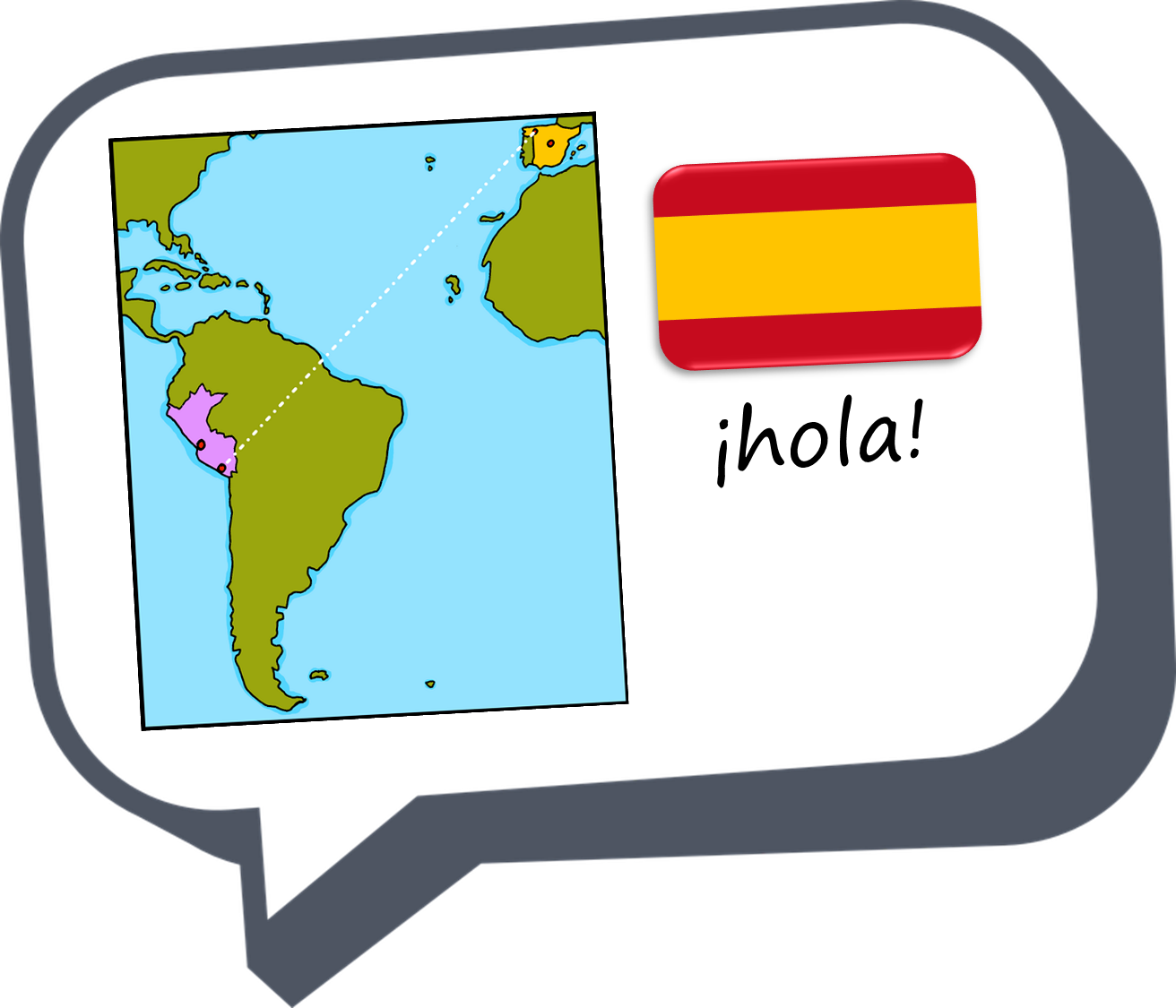 Describing me and others
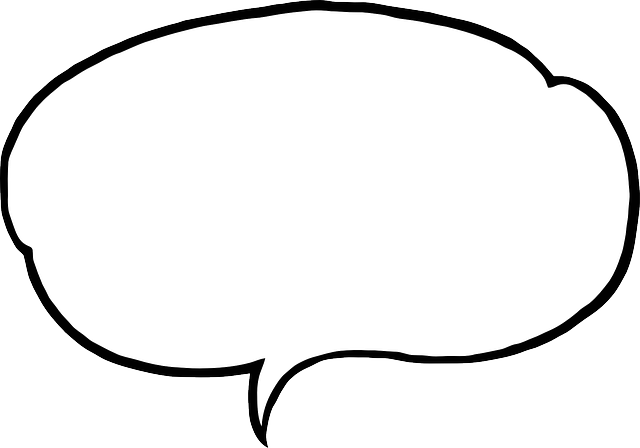 ¿Qué tienes?
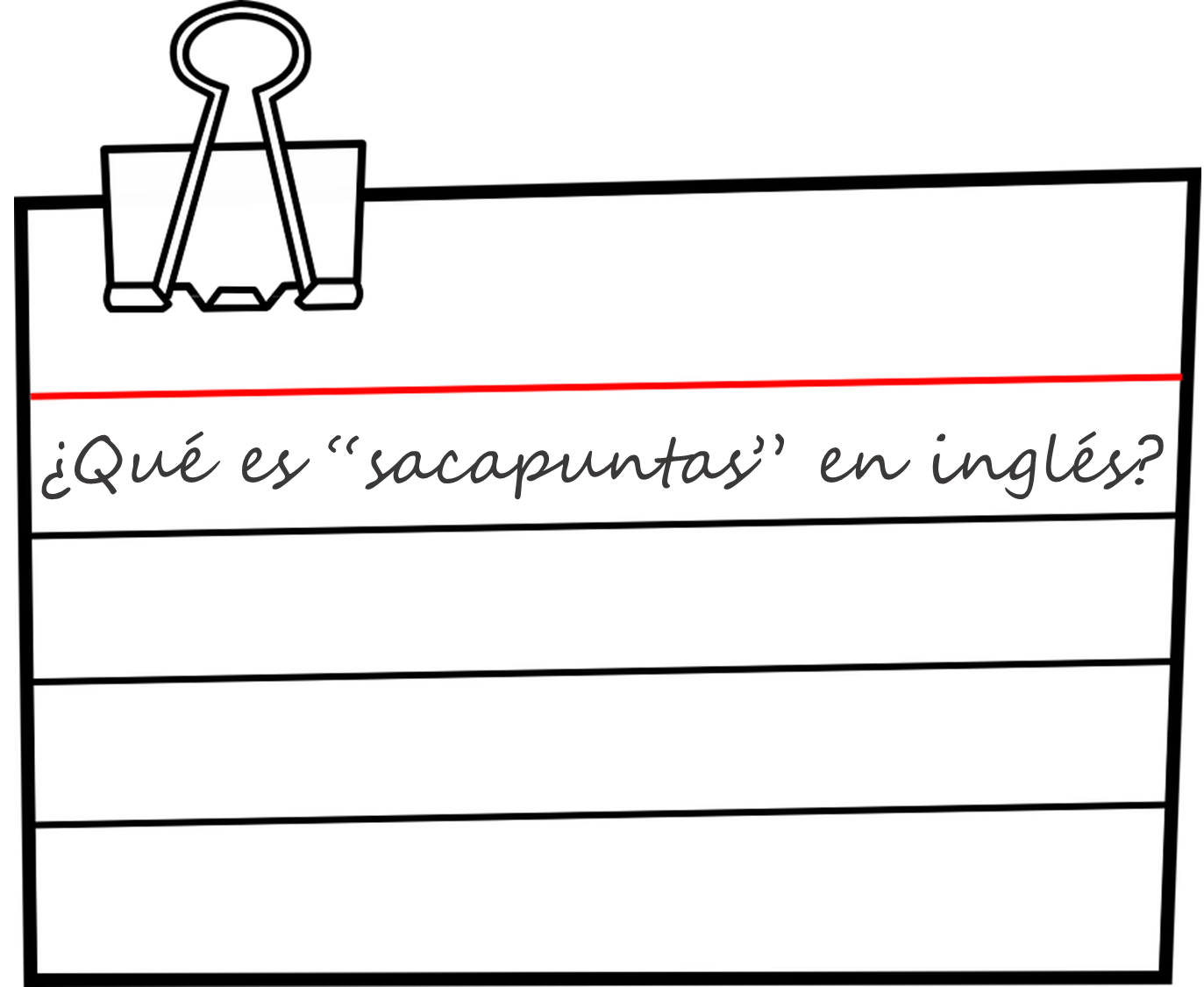 rojo
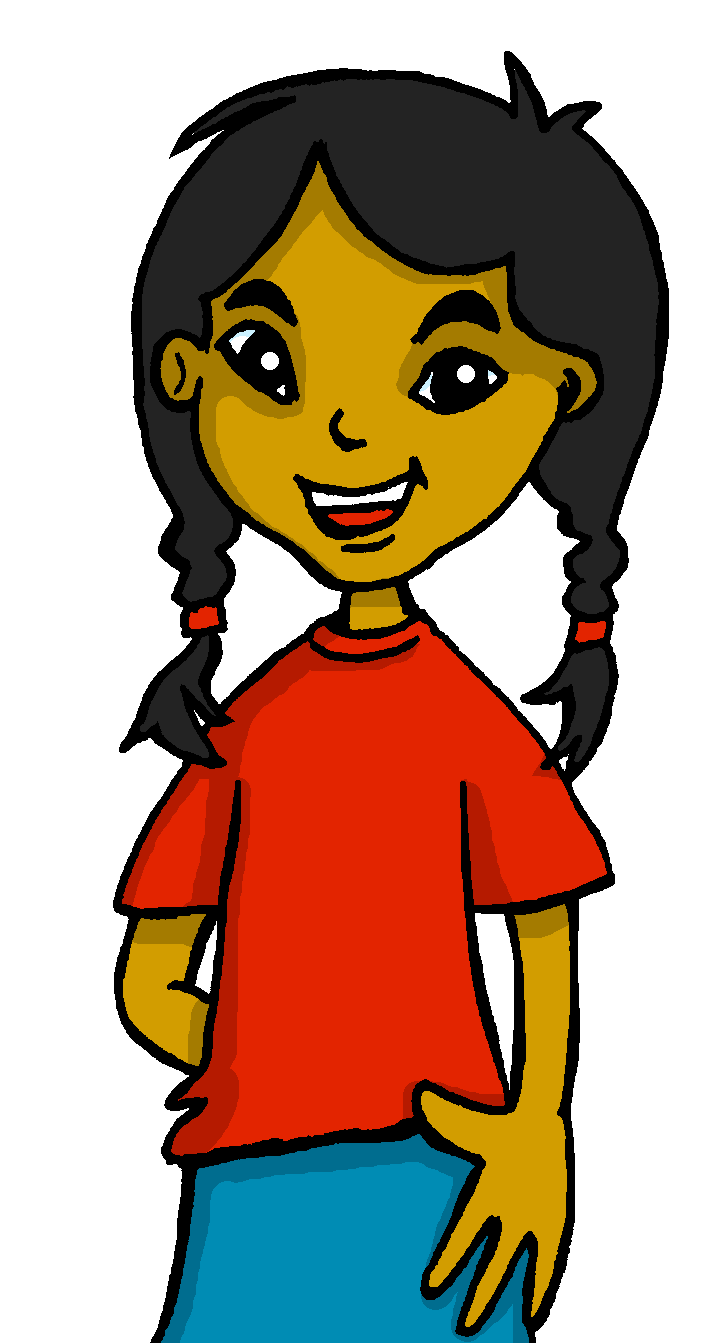 ‘tener’: 1st & 3rd person plural
SSC [ce] [ci]
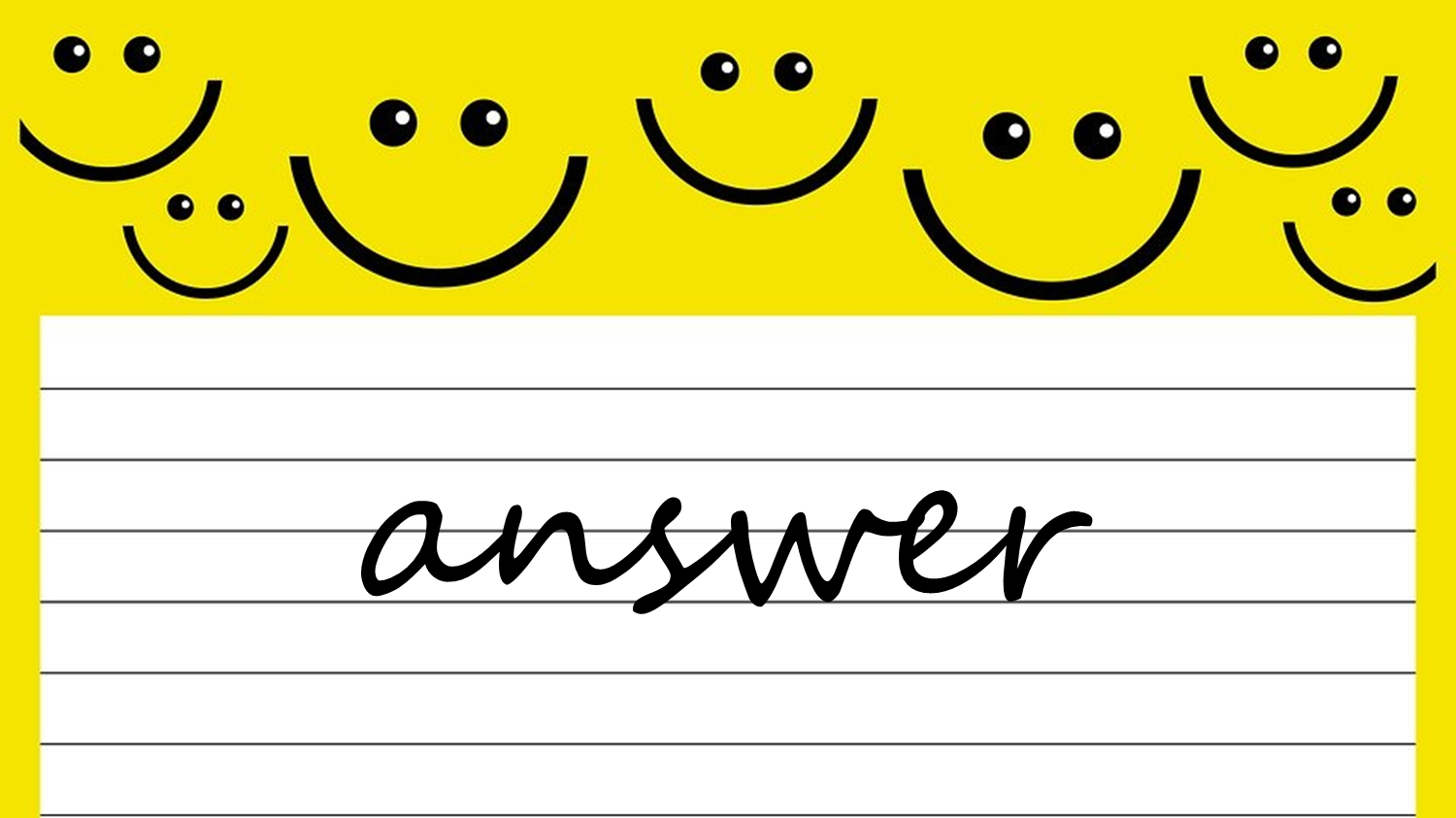 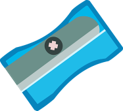 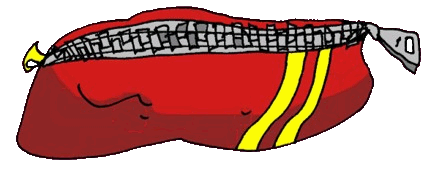 [Speaker Notes: Artwork by Steve Clarke. All additional pictures selected are available under a Creative Commons license, no attribution required.

The frequency rankings for words that occur in this PowerPoint which have been previously introduced in the resources are given in the SOW (excel document) and in the resources that first introduced and formally re-visited those words. 

For any other words that occur incidentally in this PowerPoint, frequency rankings will be provided in the notes field wherever possible.

Phonics: SSC: decir [32] centro [317] cluster: cerca [1042] celebrar [886] dulce [1861] cero [1731] cocina [1214]
Vocabulary: tienes [19] amigo [210] bolígrafo [>5000] botella [1878] gato [1728] libro [230] pregunta [507] respuesta [488] sacapuntas [>5000] estuche [>5000] 

Revisit 1: qué [50] día [65] lunes [1370] martes [3101] miércoles [1816] jueves [1650] viernes [1259] sábado [1179] domingo [693]Revisit 2: estás [21] sí [45] no [11] en1 [5] ¡Buenos días! [103/65] ¡Buenas tardes! [103/392] 

Frequency of unknown words and cognates:adivinar [2201] conectar [1973] palabra [192] posible [427] el [1] la [1]

Source: Davies, M. & Davies, K. (2018). A frequency dictionary of Spanish: Core vocabulary for learners (2nd ed.). Routledge: London]
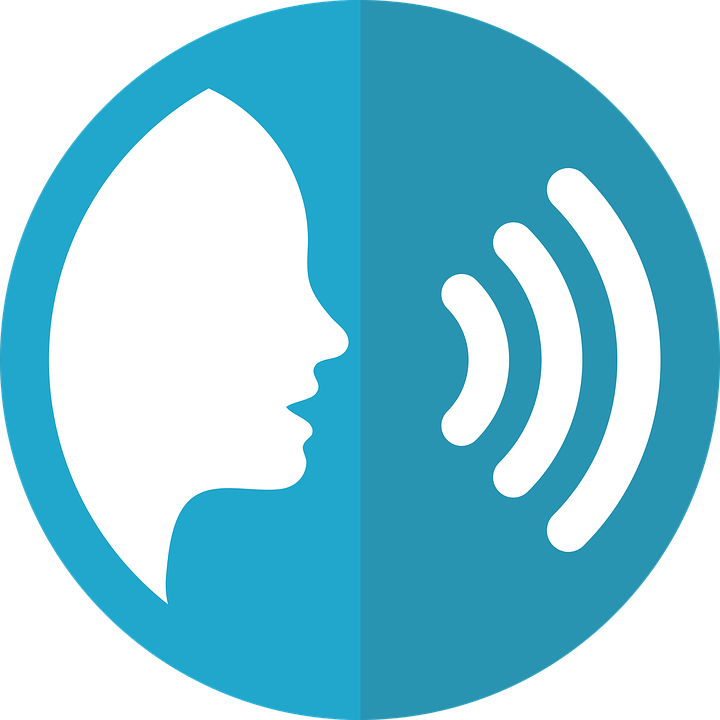 pronunciar
[ci]
decir
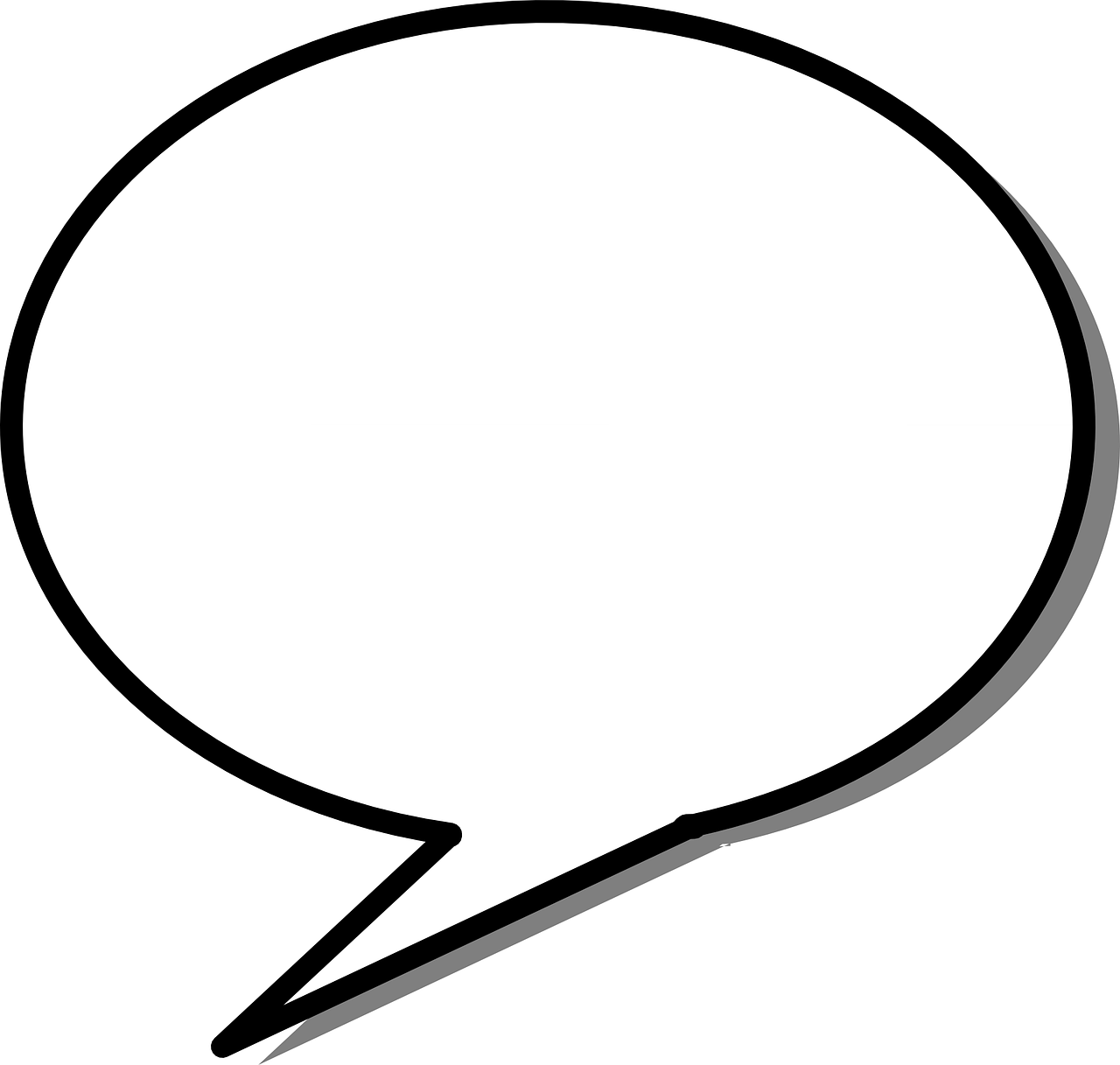 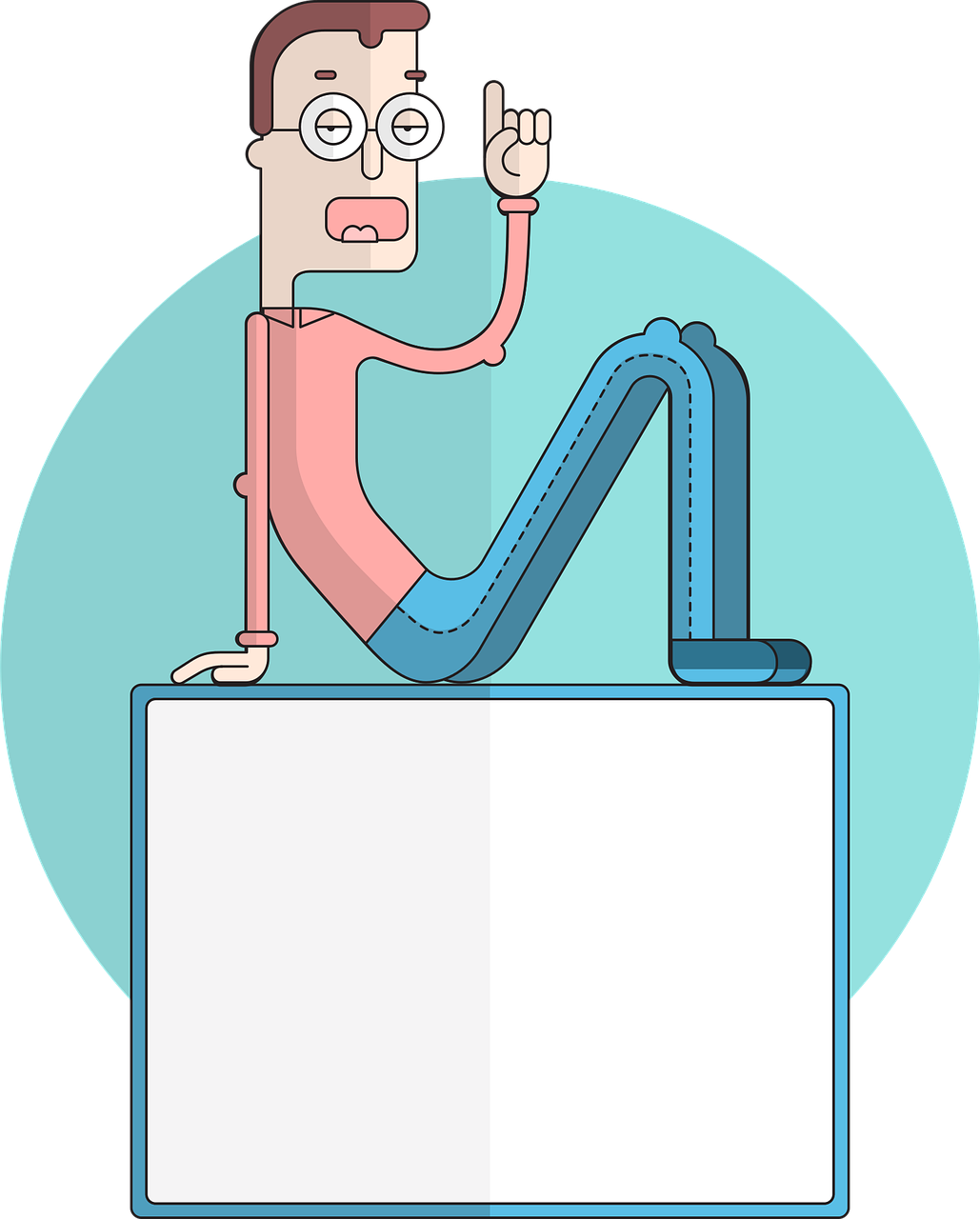 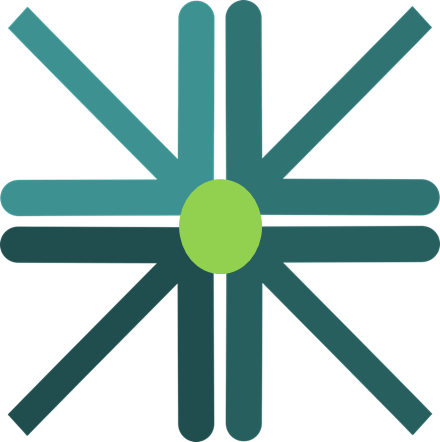 [ce]
centro
[to say, tell]
[Speaker Notes: Timing: 1 minute

Aim: to revisit SSC [ce] and [ci]

Procedure:
Present and elicit the pronunciation of the individual SSC [ci] and then the source word ‘decir’ (with gesture, if using).
Click to bring up the picture and get pupils to repeat (with gesture, if using).
Present and elicit the pronunciation of the individual SSC [ce] and then the source word ‘centro’ (with gesture, if using).
Click to bring up the picture and get pupils to repeat (with gesture, if using).

Suggested gestures:i) For ‘centre’, pupils can bring their two index fingers together to touch as per the image where arrows converge in a central point.
ii) British sign language for ‘say’ is to lift the right index finger to mouth and then direct it quickly away from the body (as though tracing the trajectory of a string of words coming out of the mouth towards a listener in front).For a video, see here: https://www.signbsl.com/sign/say]
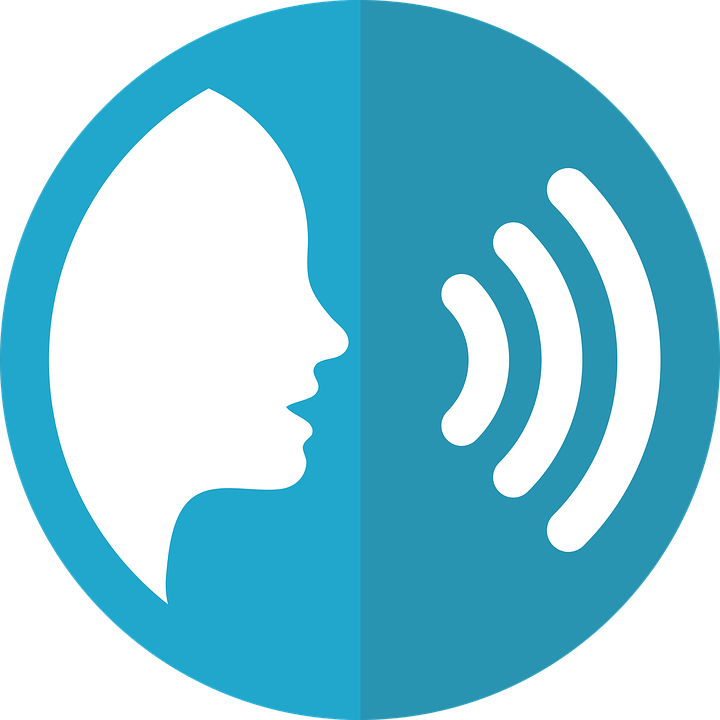 Sofía wants to cross the river.
conecta = connect
palabra = word
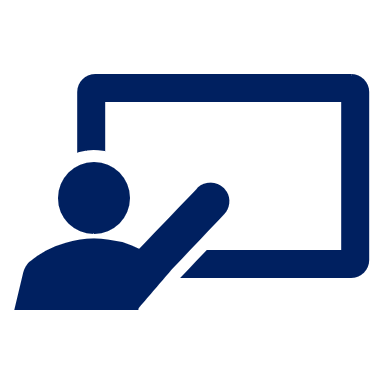 Conecta* palabras* con [ce] [ci].
pronunciar
1 minuto
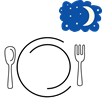 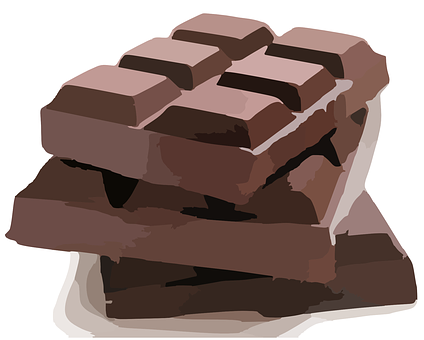 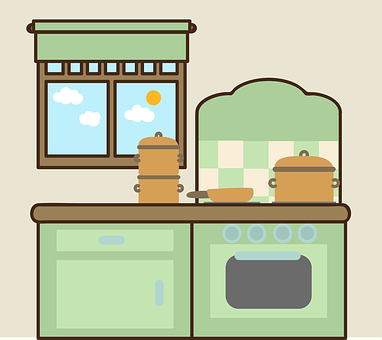 cena
cocina
chocolate
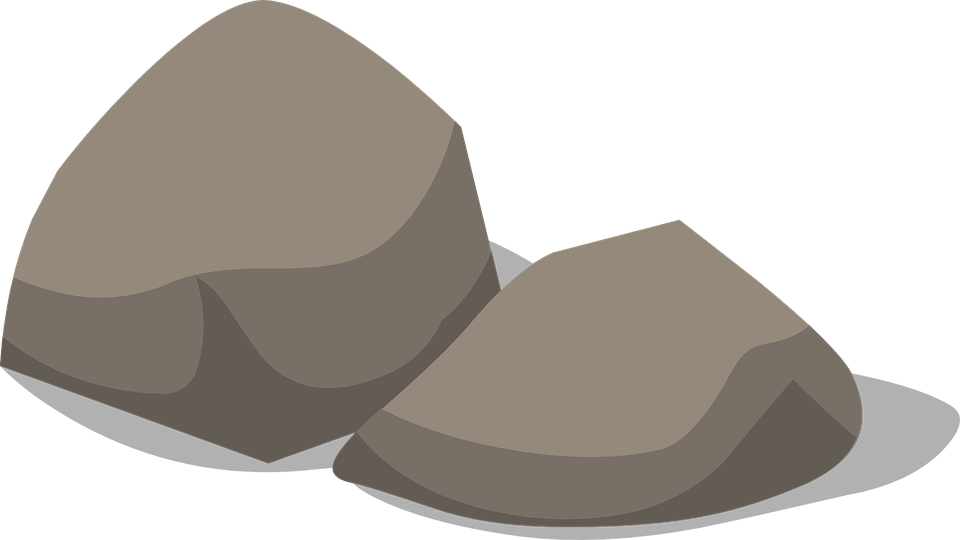 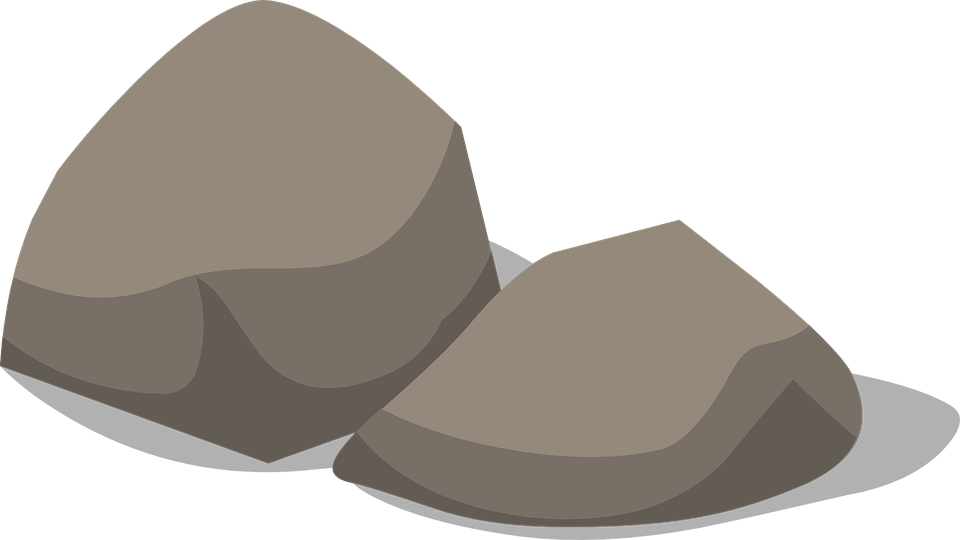 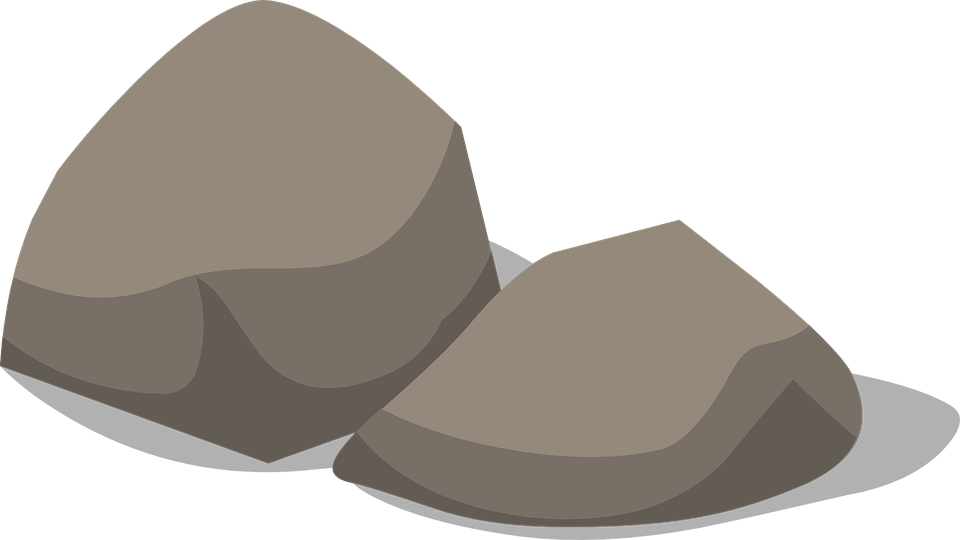 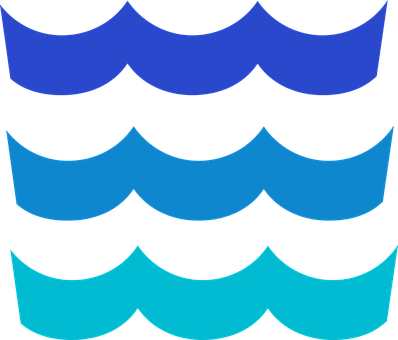 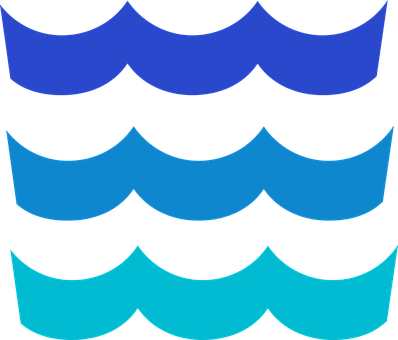 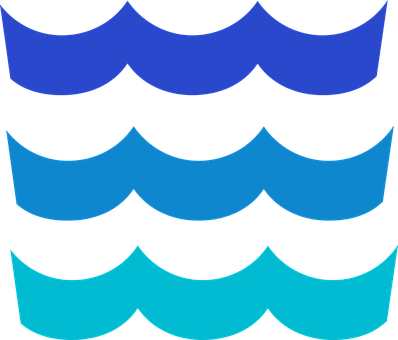 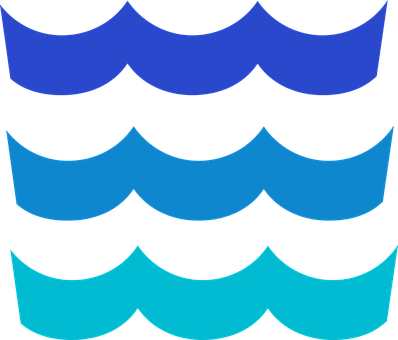 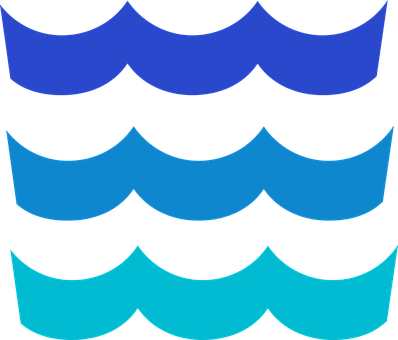 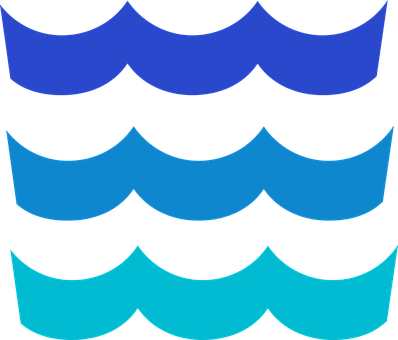 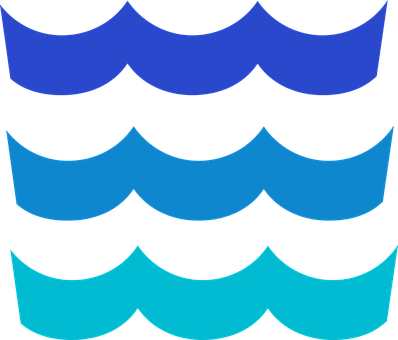 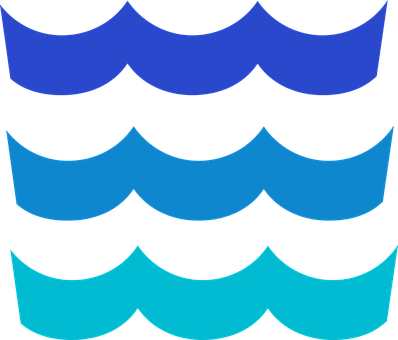 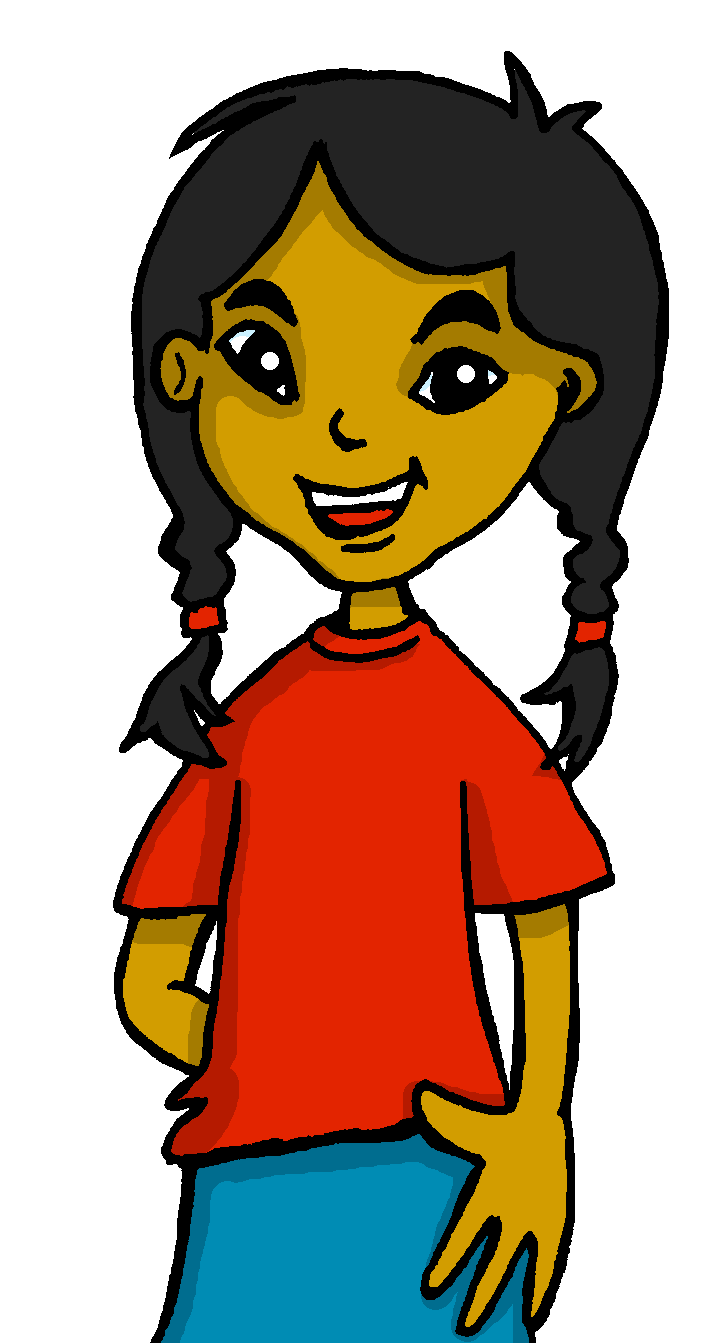 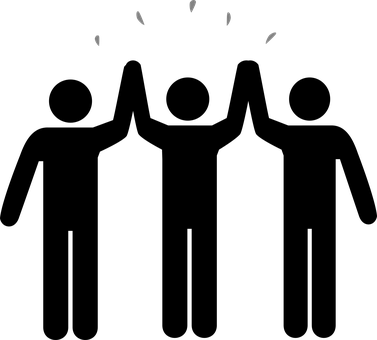 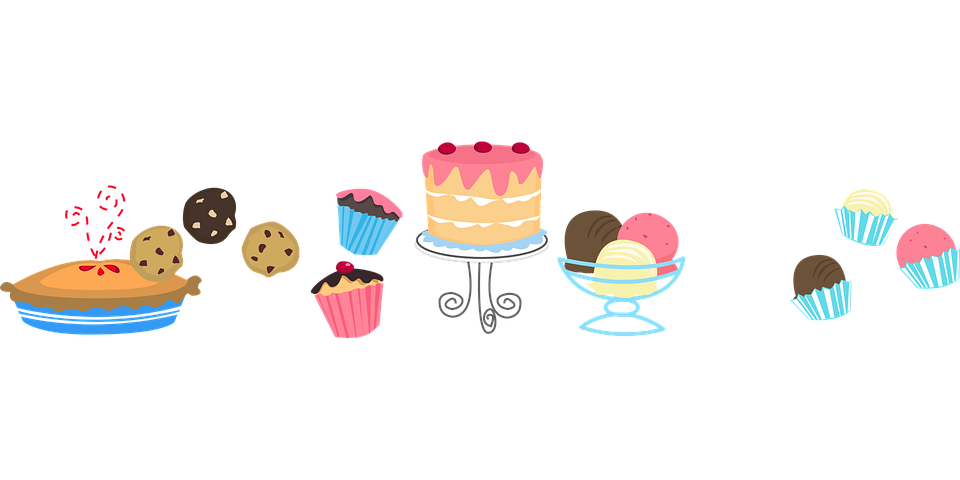 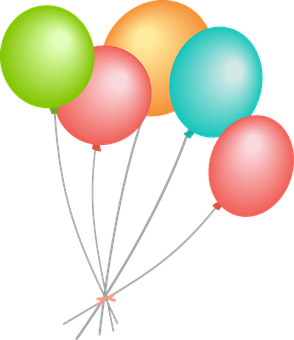 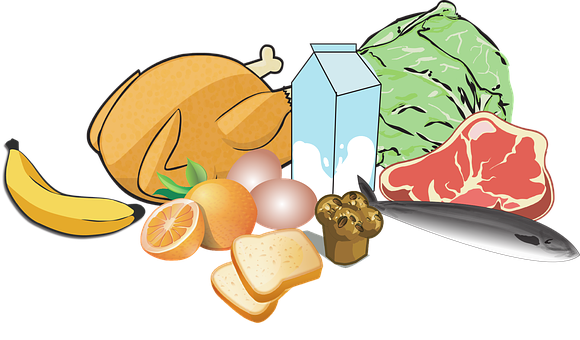 0
coche
celebrar
cero
comida
dulces
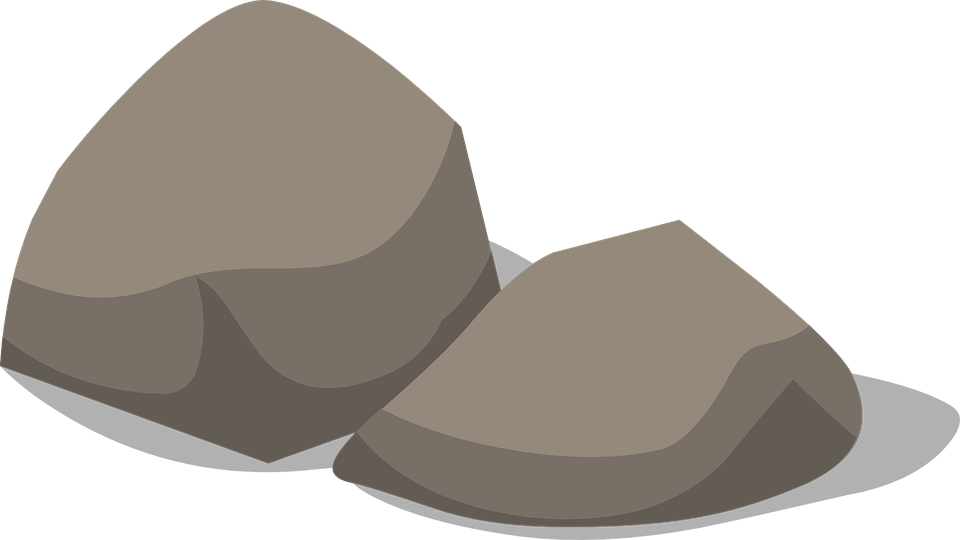 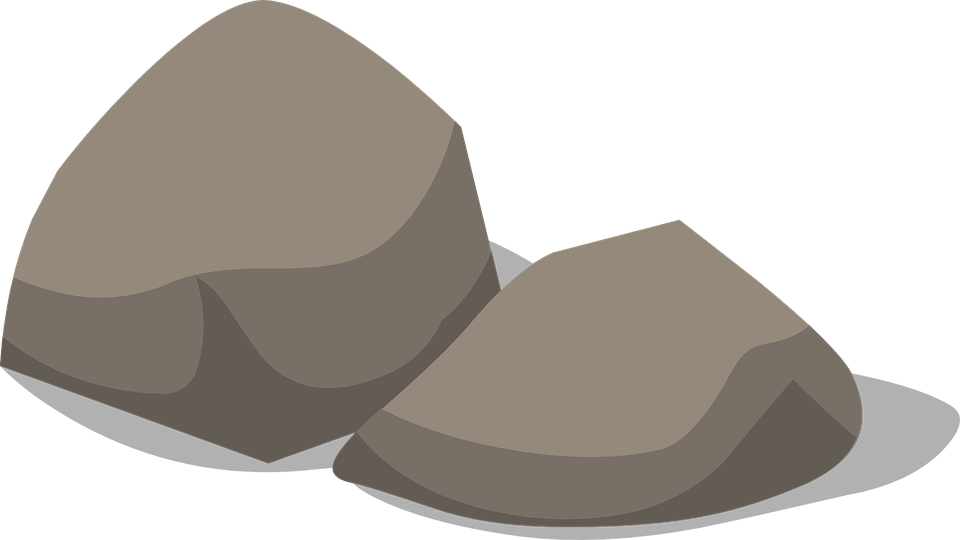 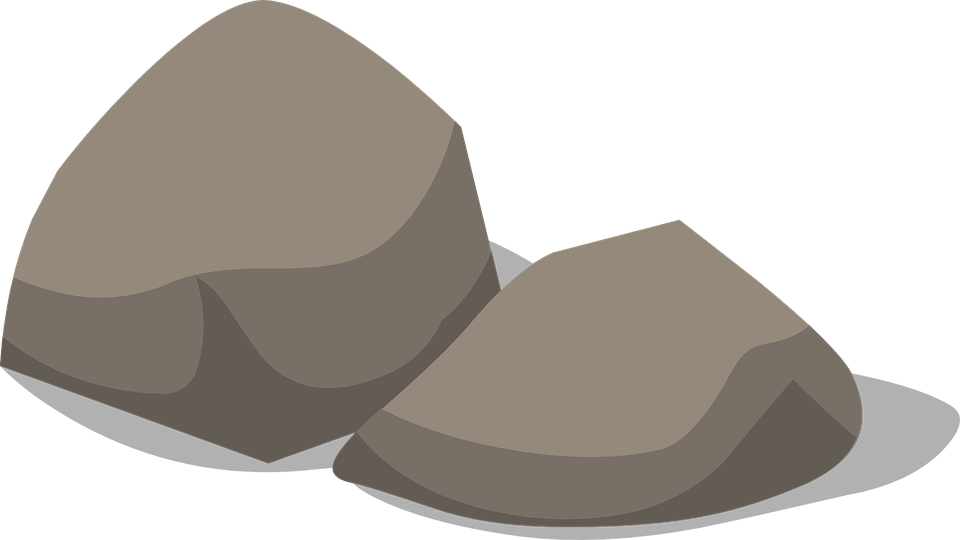 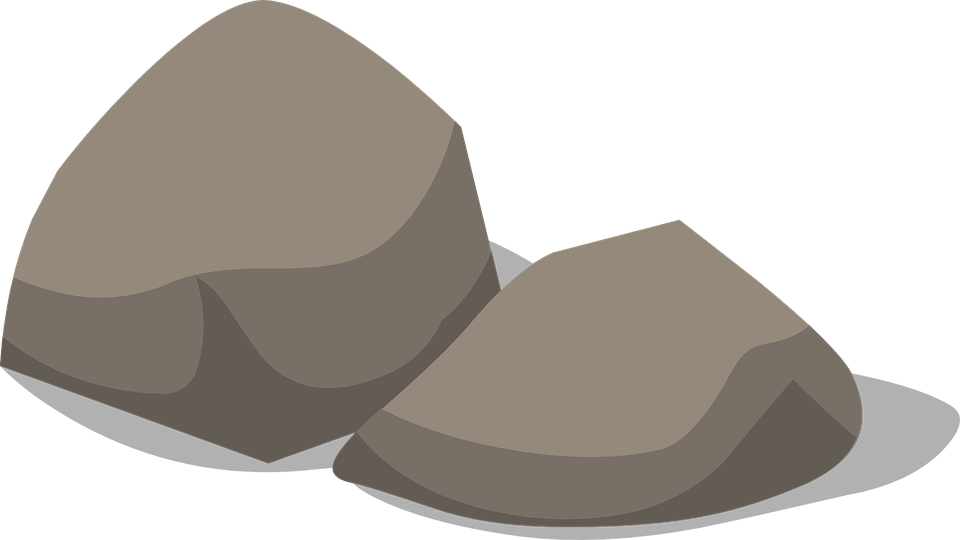 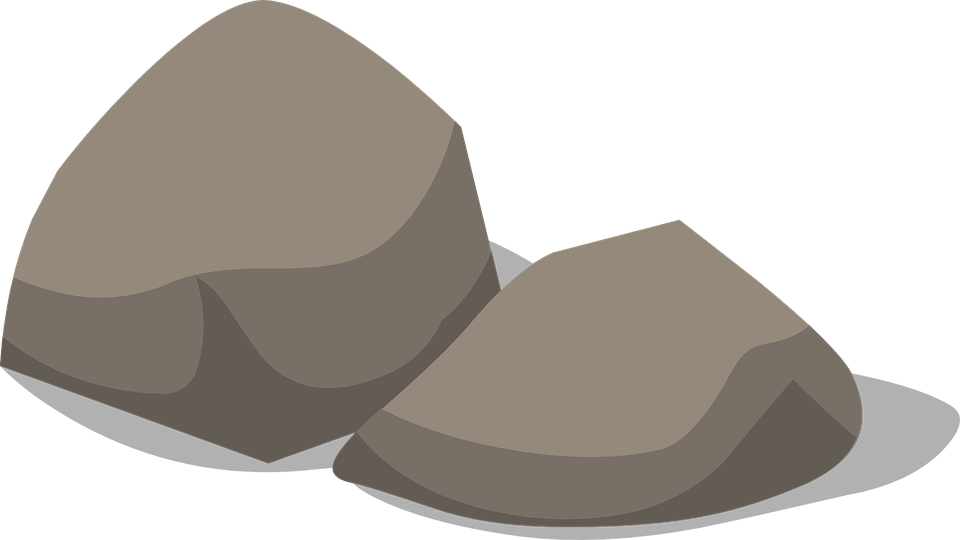 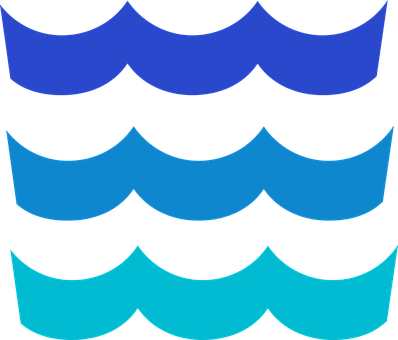 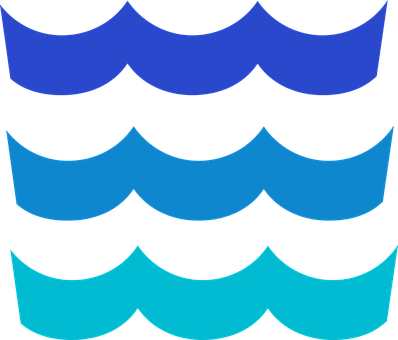 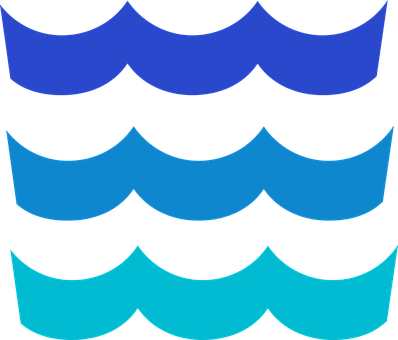 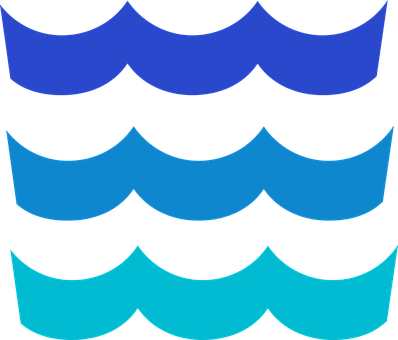 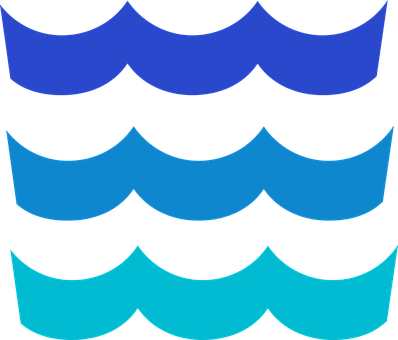 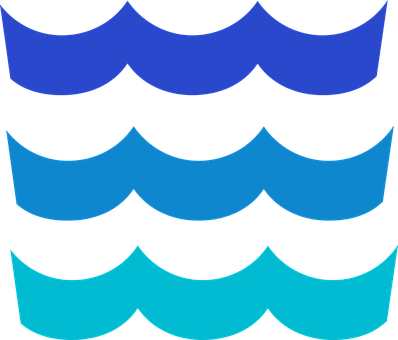 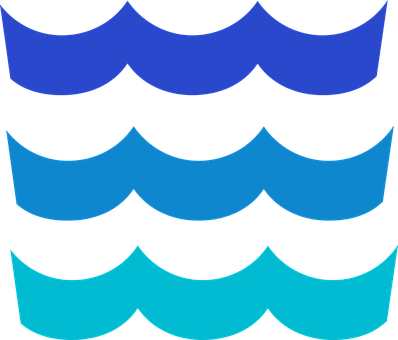 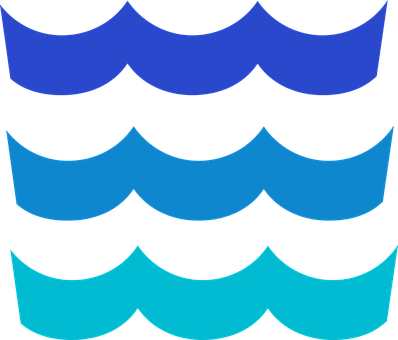 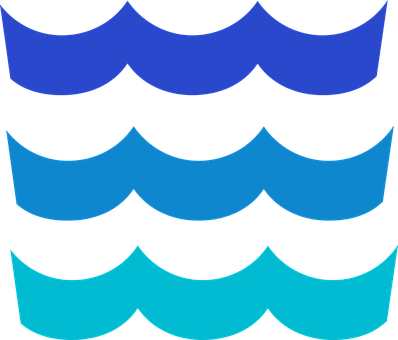 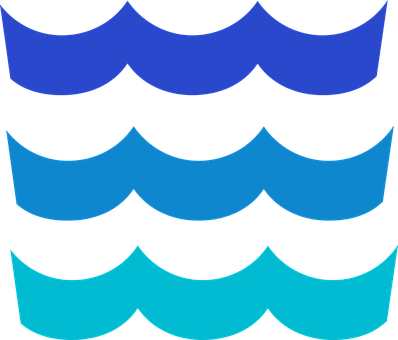 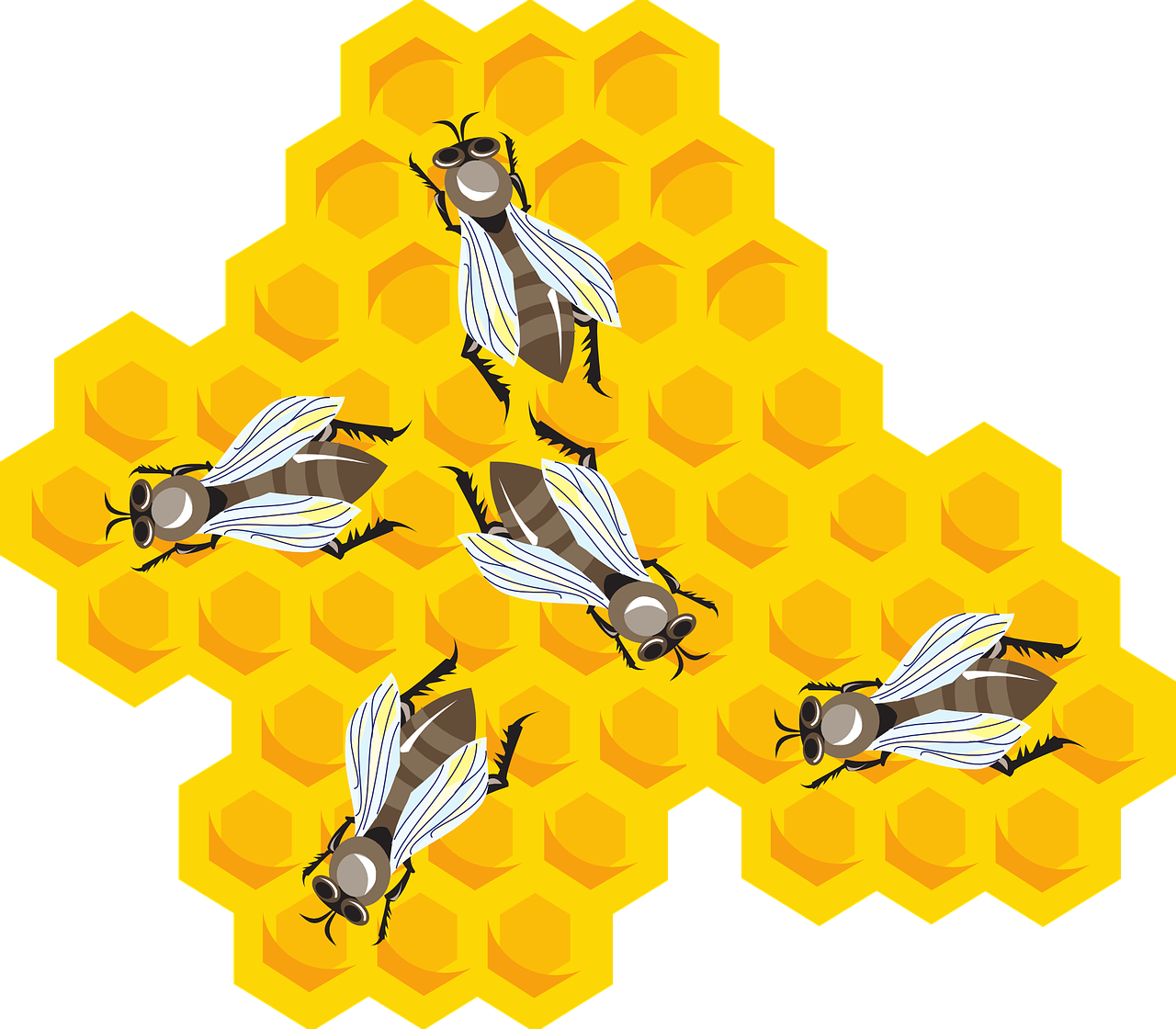 100
cera
cien
0
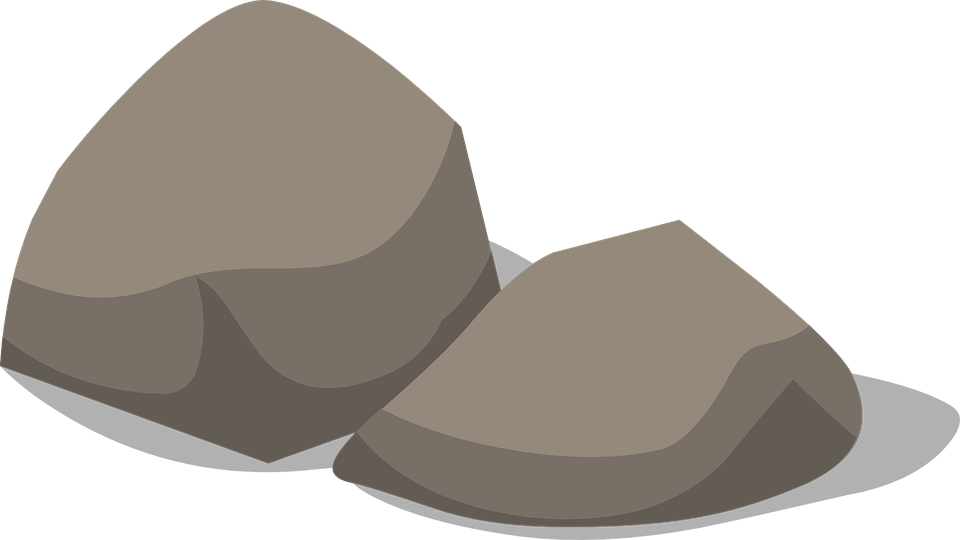 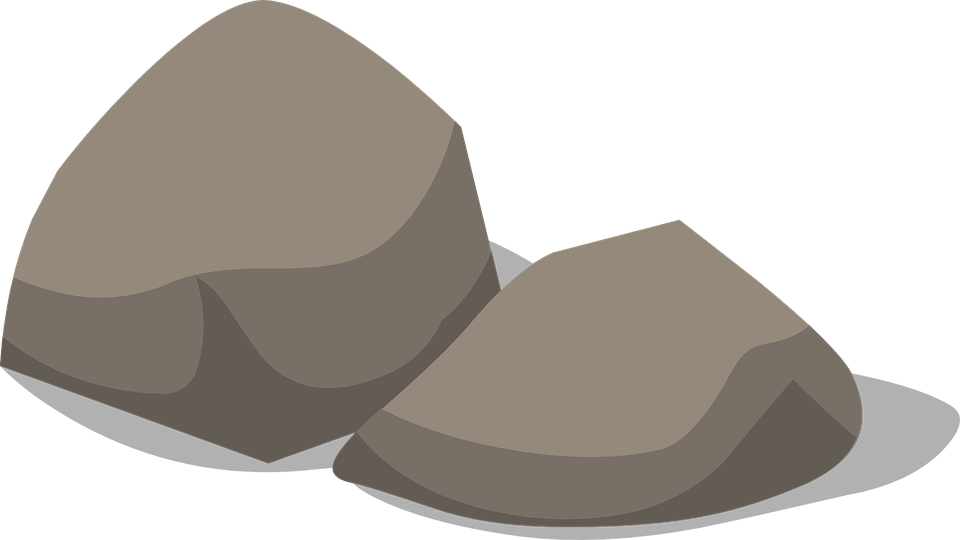 [wax]
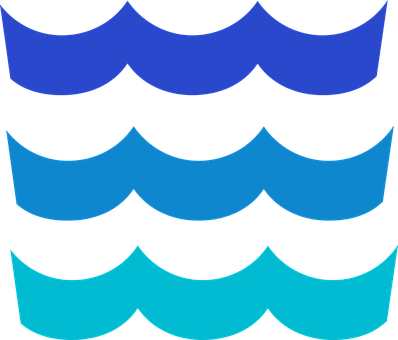 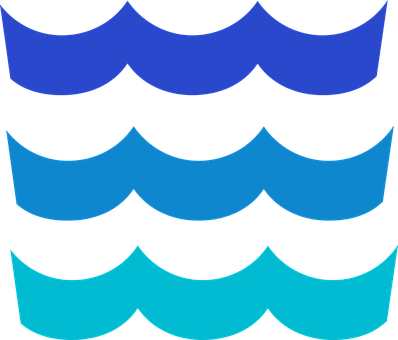 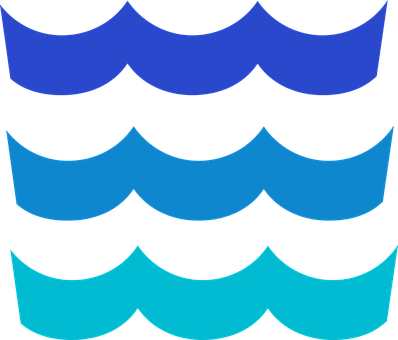 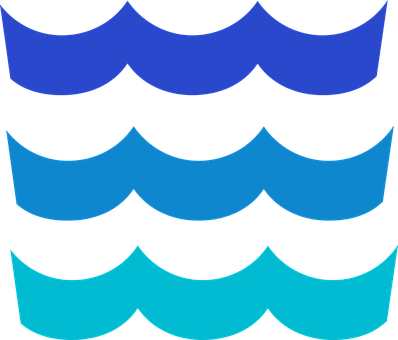 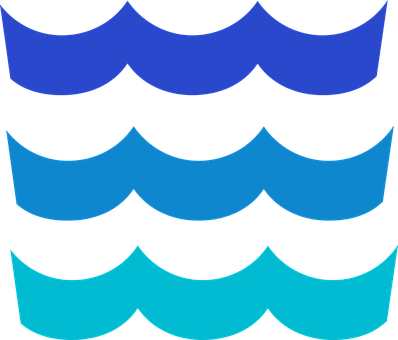 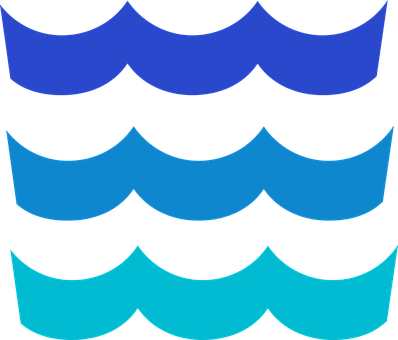 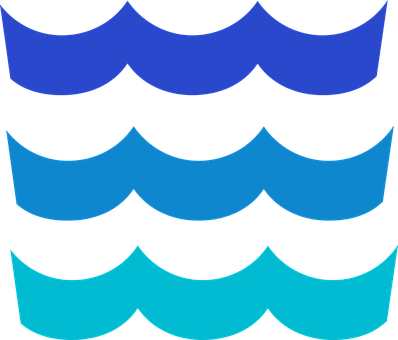 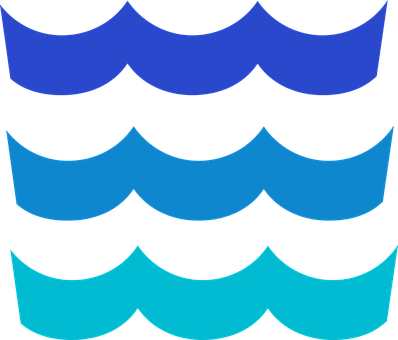 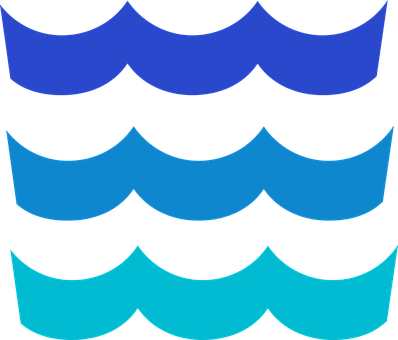 INICIO
[Speaker Notes: Timing: 2 minutes

Aim: to apply SSC [ce] [ci]

Clarify the context of the task to pupils.
Click to bring up instruction in Spanish and check understanding.
Pupils work in pairs to say out say aloud the words with [ce] [ci] sound in order to help Sofia cross the river. 
Elicit answer answers from pupils – click to bring up animations and connect words with [ce] [ci]

NB.. There is more than one correct path:

Dulces – cerca – cien – celebrar – cero – cocina (animated)
Dulces – cena – celebrar – cero – cocina
Dulces – cerca – celebrar –cero – cocina 

Frequency of unknown words and cognates:celebrar [886] conectar [1973] cero [1731] cocina [1214] dulce [1861] palabra [192] cerca [1042] 
Source: Davies, M. & Davies, K. (2018). A frequency dictionary of Spanish: Core vocabulary for learners (2nd ed.). Routledge: London]
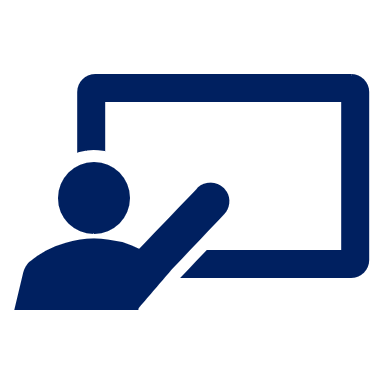 ¿Qué es en español?
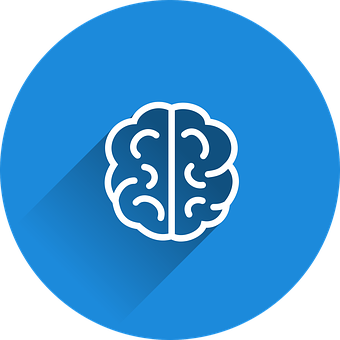 Handout vocabulario
vocabulario
vocabulario
vocabulario
vocabulario
vocabulario
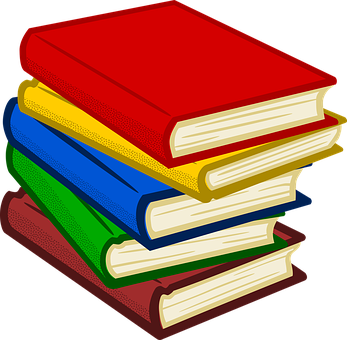 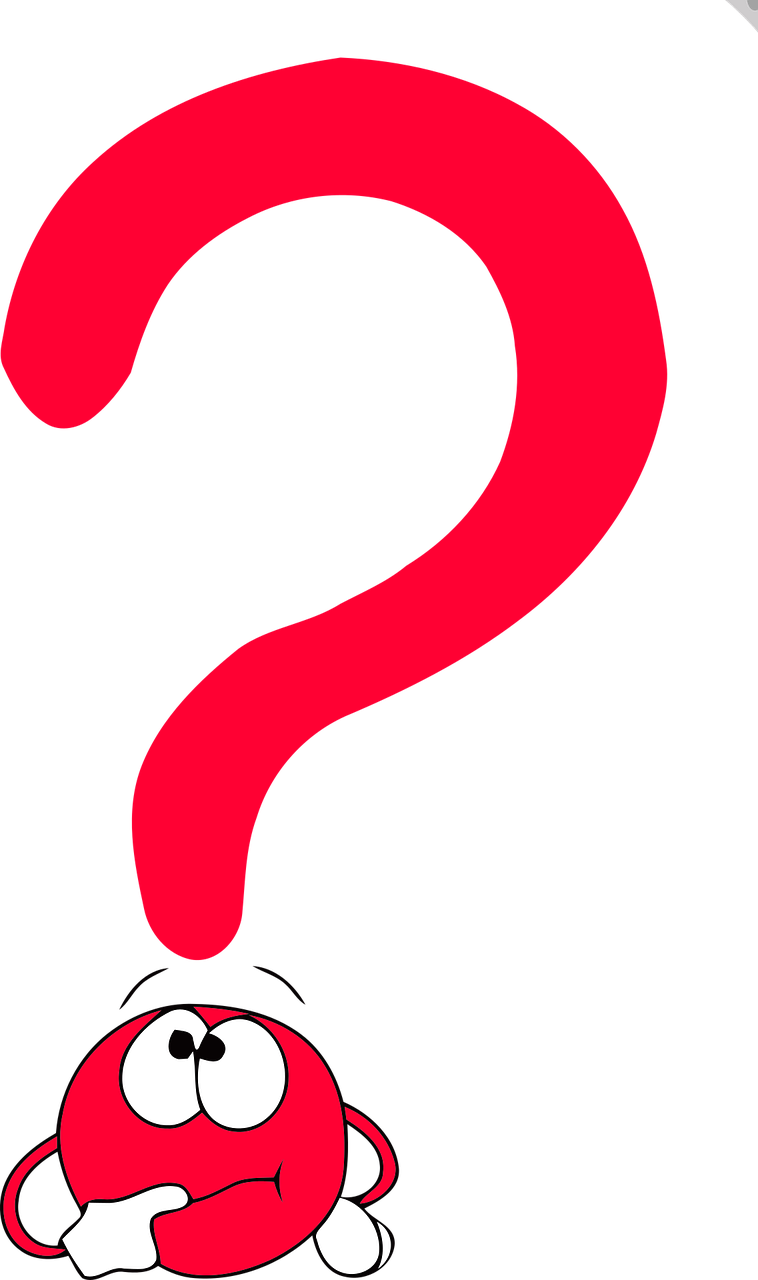 a b ñ
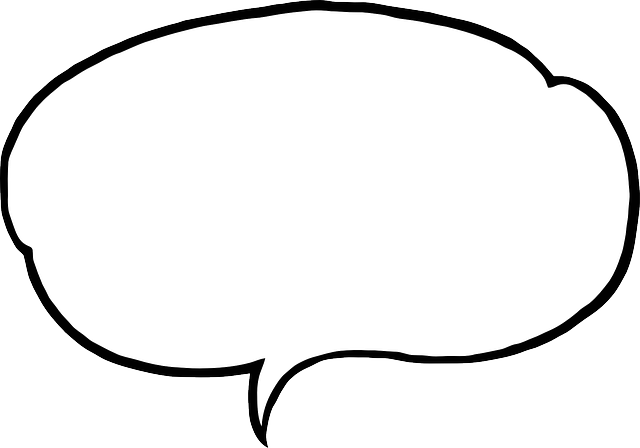 una pregunta
un libro
una amiga
un gato
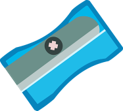 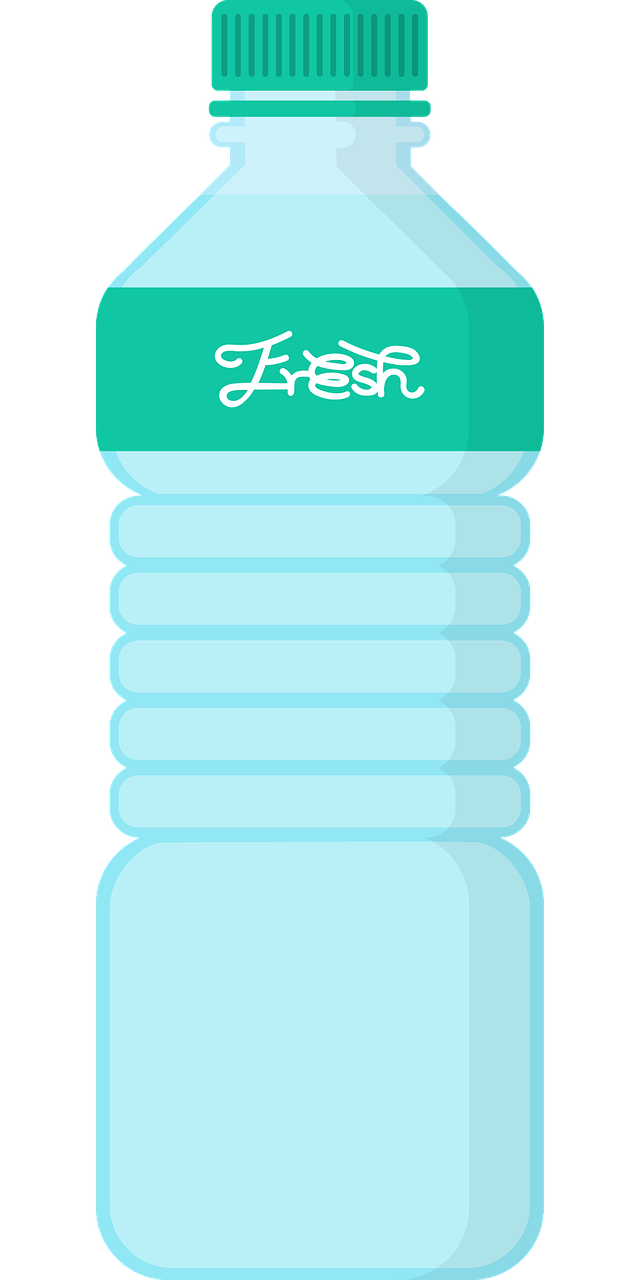 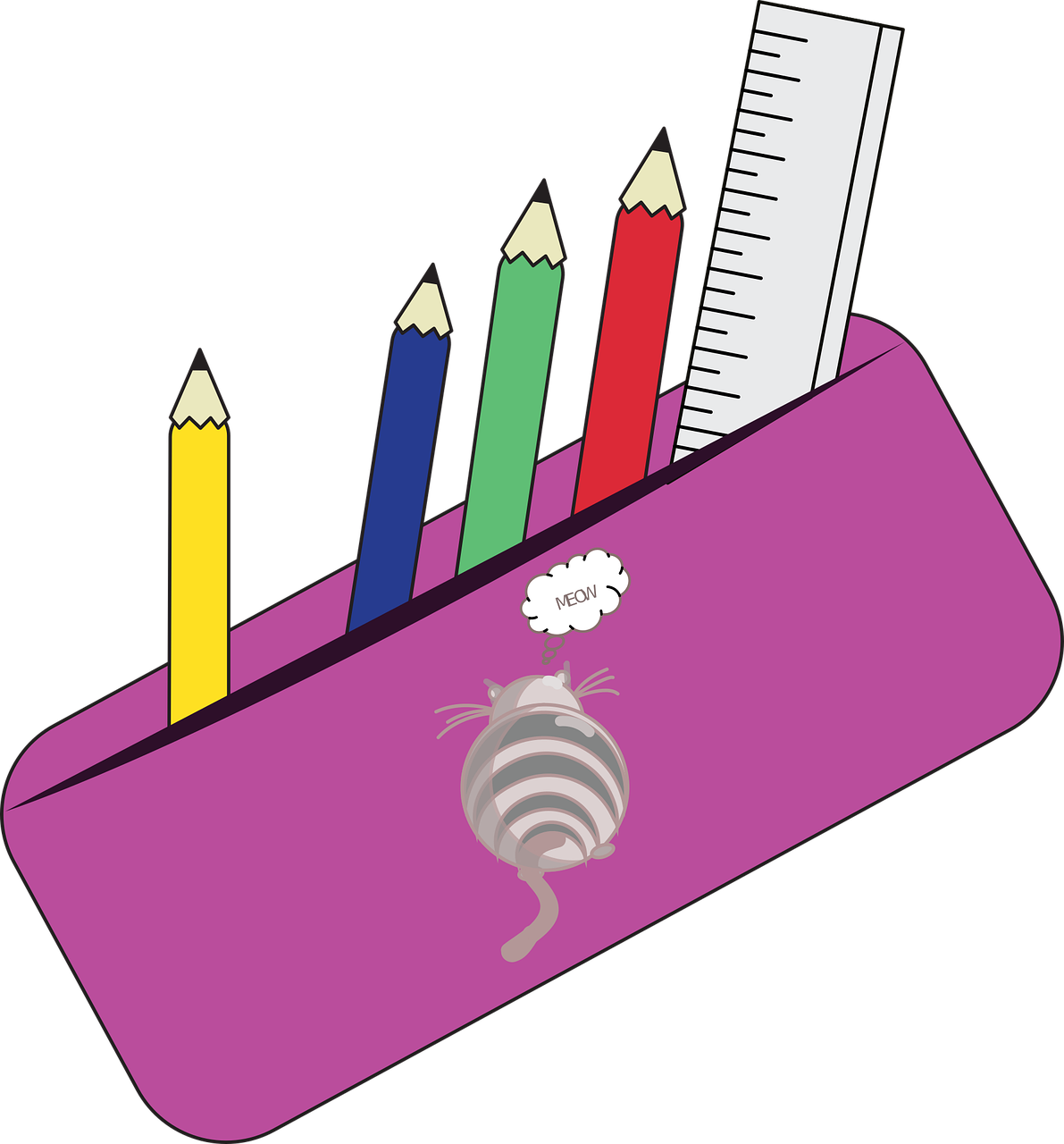 un sacapuntas
un 
estuche
una respuesta
una botella
a question
a cat
an answer
a pencil sharpener
a female friend
a pencil
case
a bottle
a book
[Speaker Notes: Timing: 3 minutes

Aim: to revisit two words from last week’s vocabulary and introduce six new nouns for this week.

Procedure:1. Click for an English prompt.
2. Elicit the Spanish word from pupils.3. Continue until all 8 items have been seen and heard.

Note:The new words are also illustrated with a picture (apart from “respuestas” which have been left towards the end so that pupils can use prior knowledge to work out meaning); previously learnt words are not illustrated.]
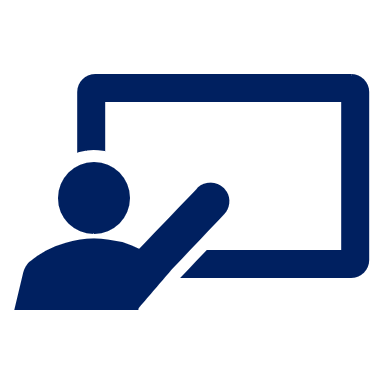 ¿Es posible [P]     o imposible [I]      ?
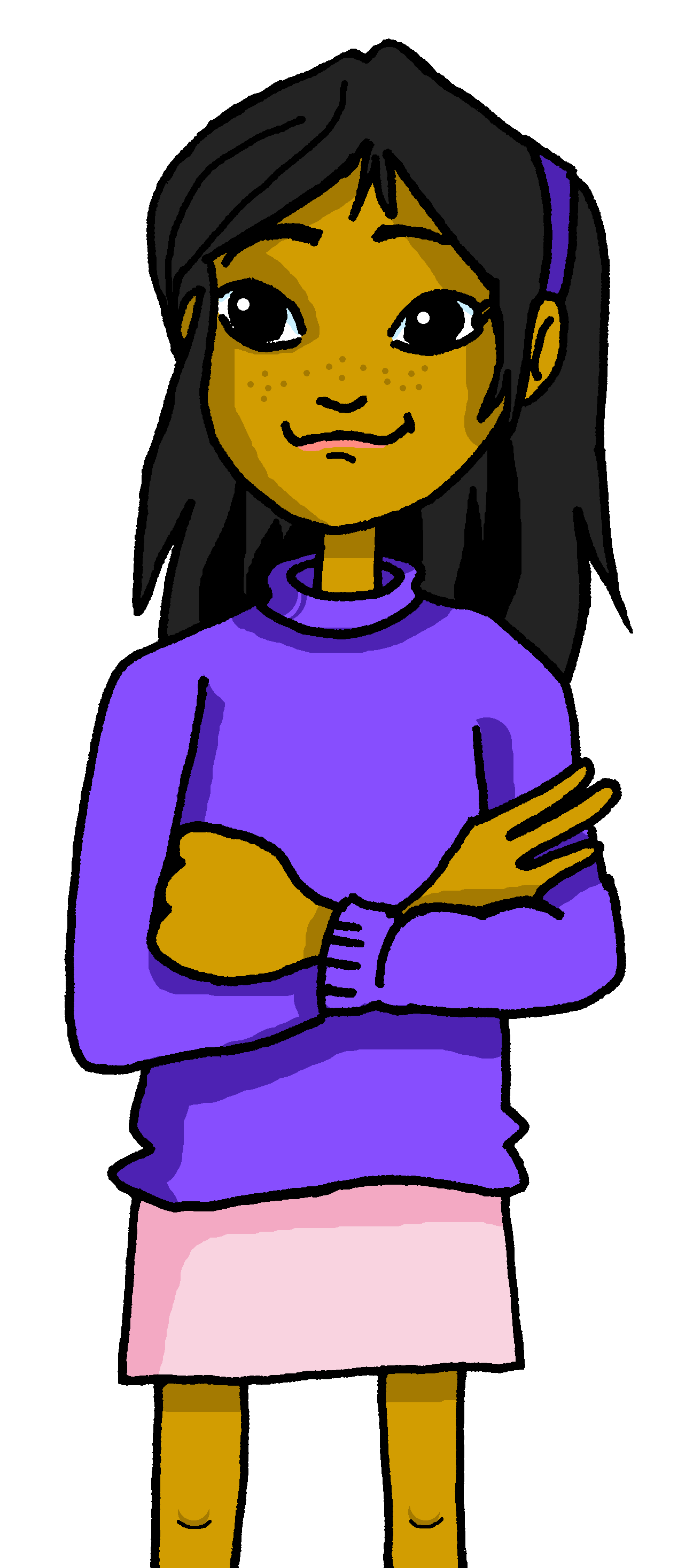 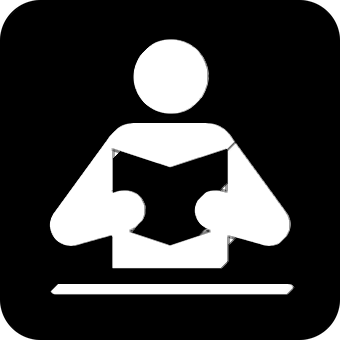 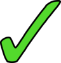 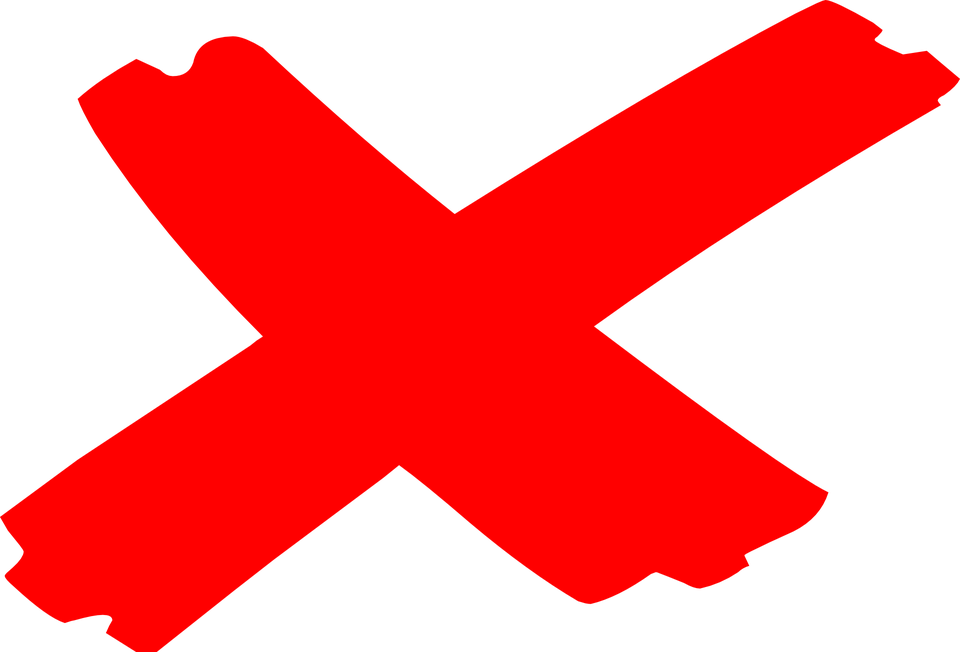 Escribe 1 – 7 y [P] o [I].
leer
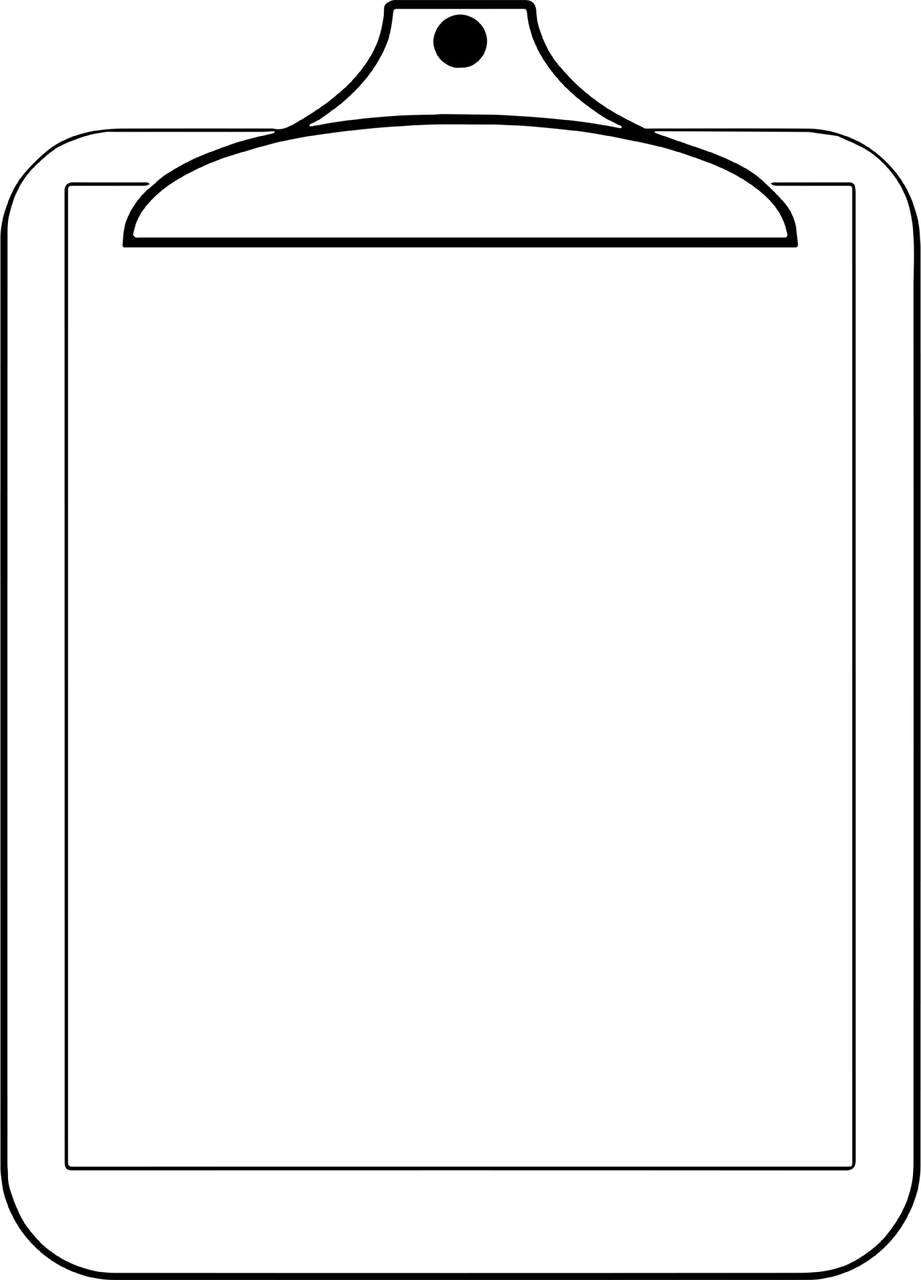 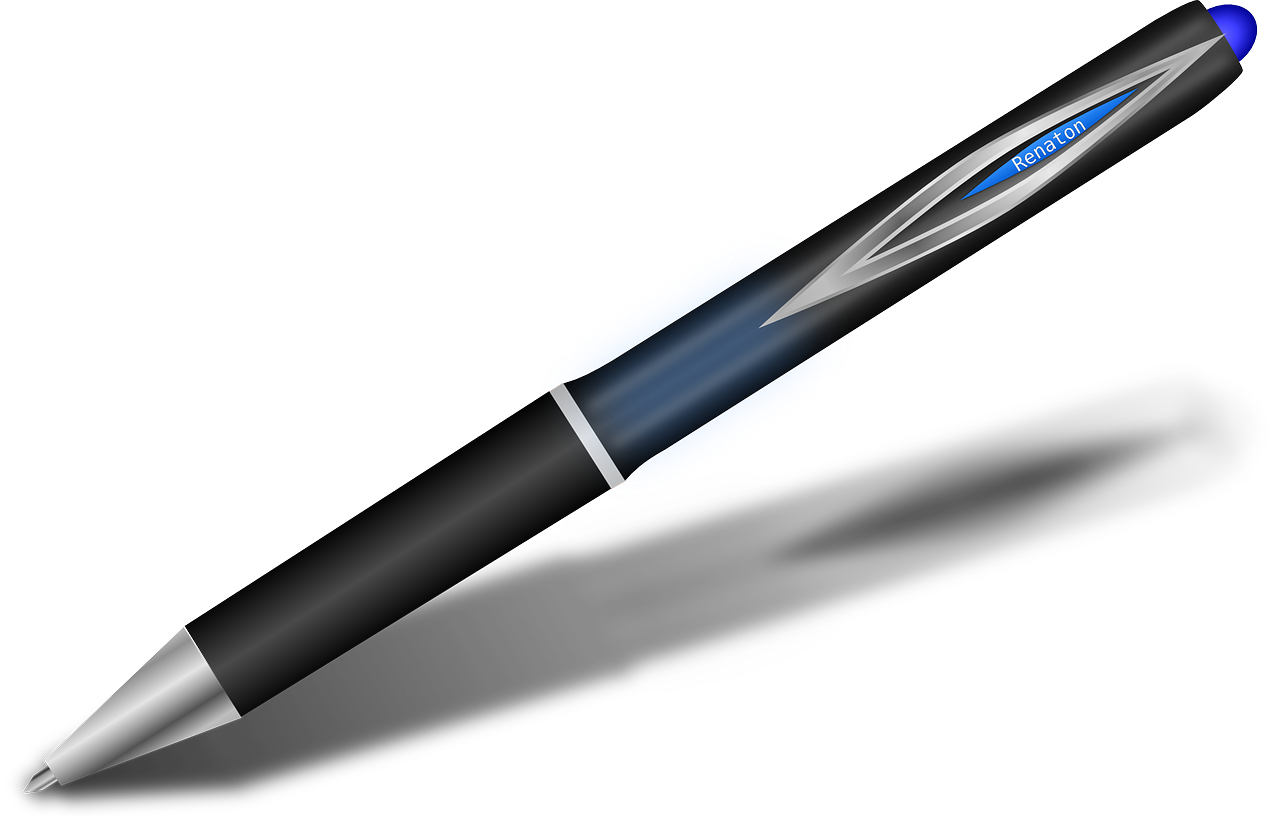 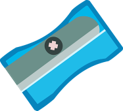 [I]
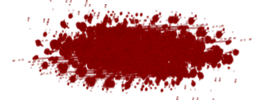 1
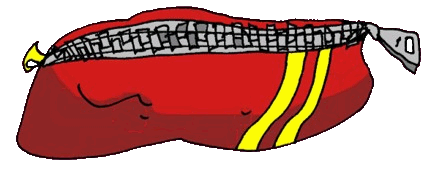 [P]
2
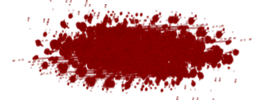 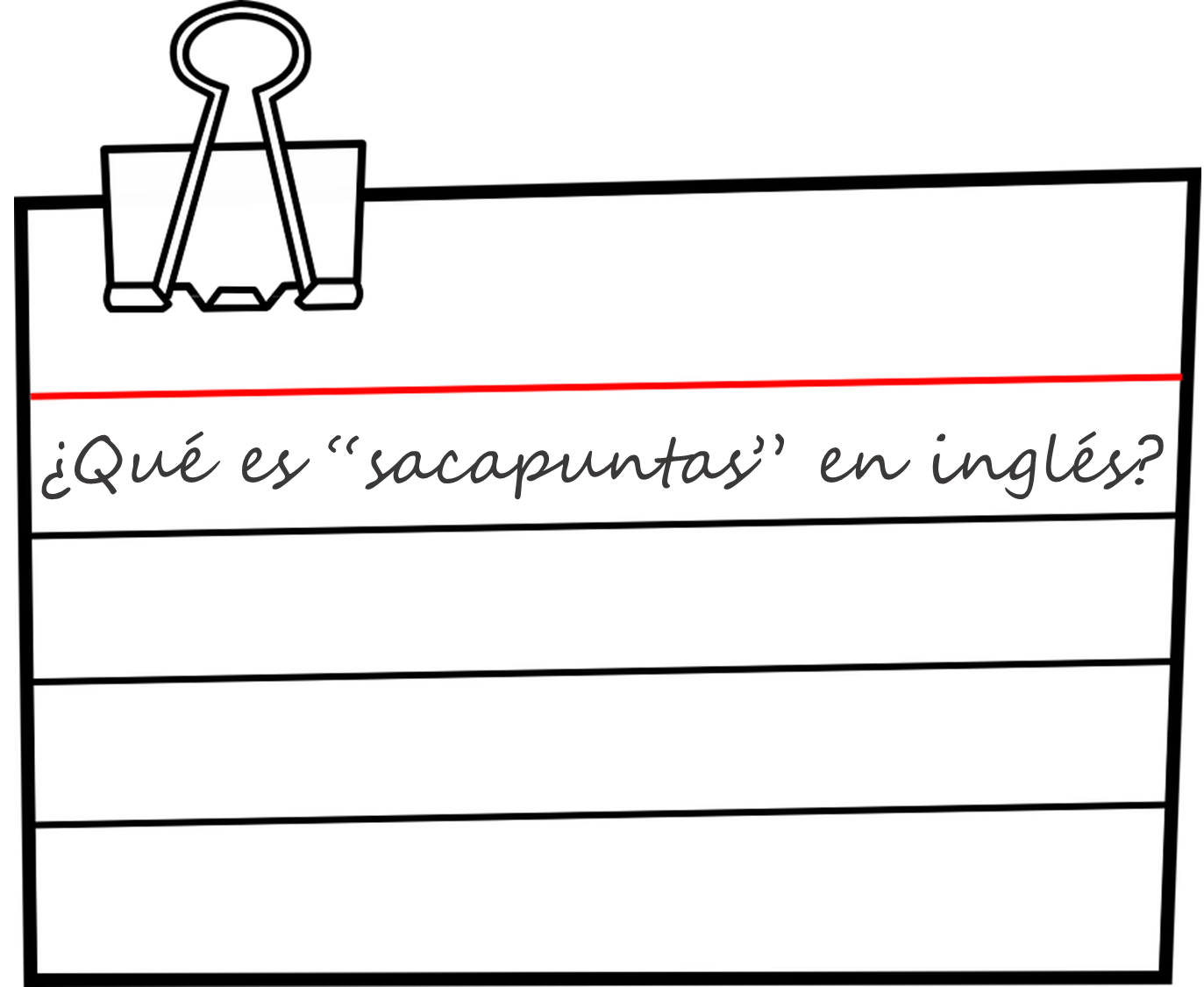 [I]
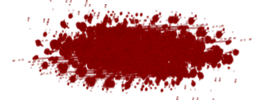 3
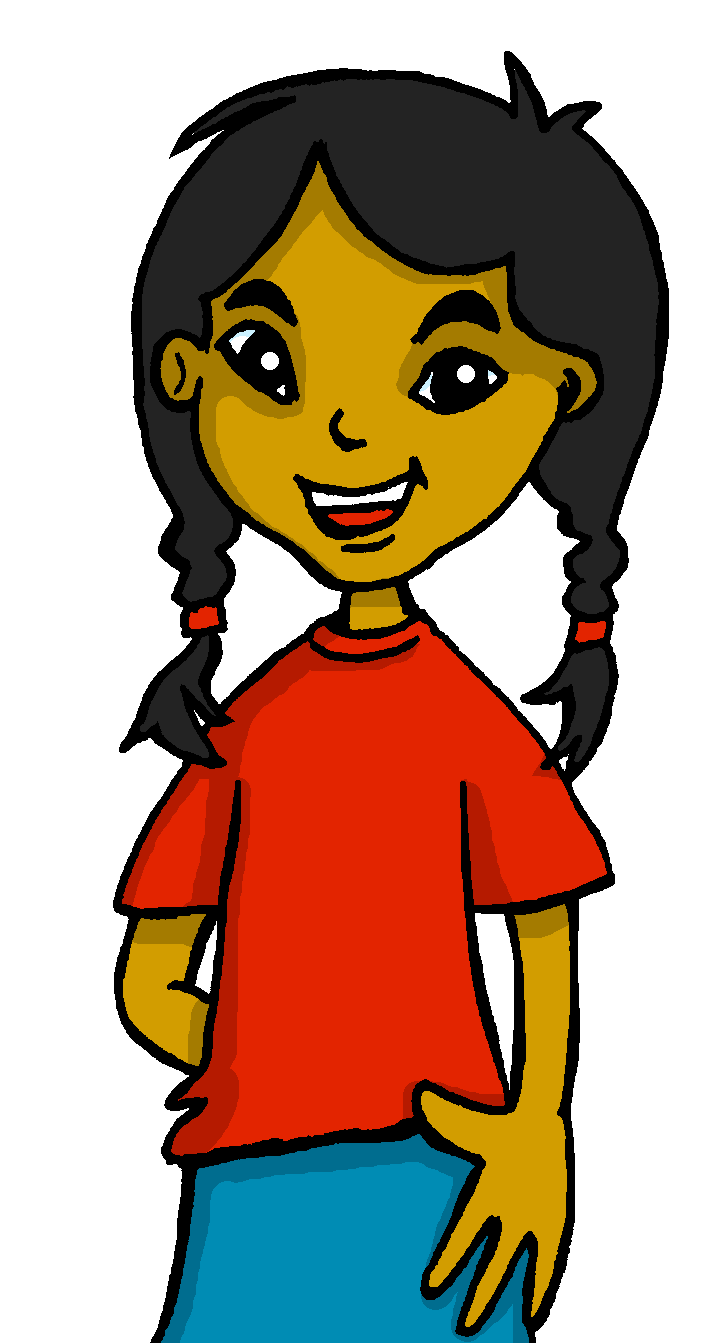 En mi estuche, …
[I]
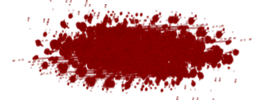 4
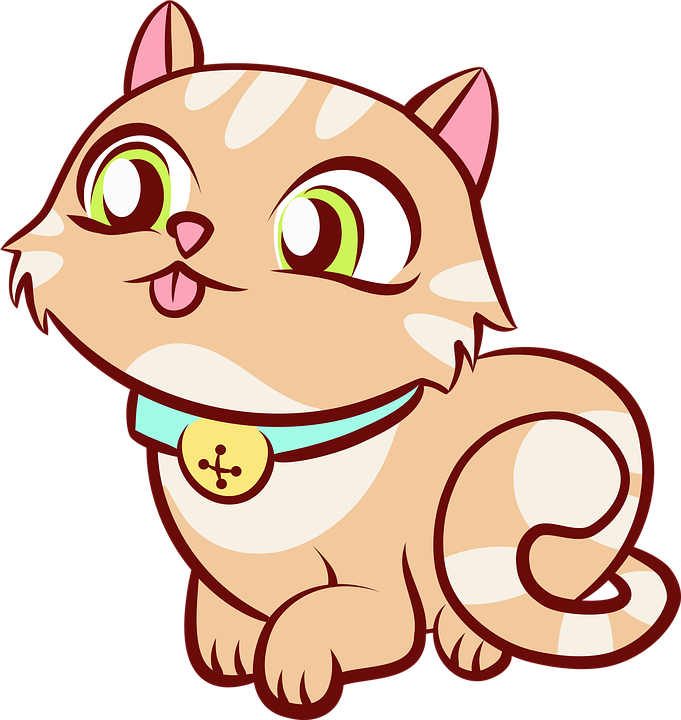 [P]
5
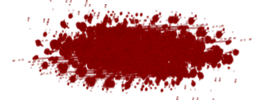 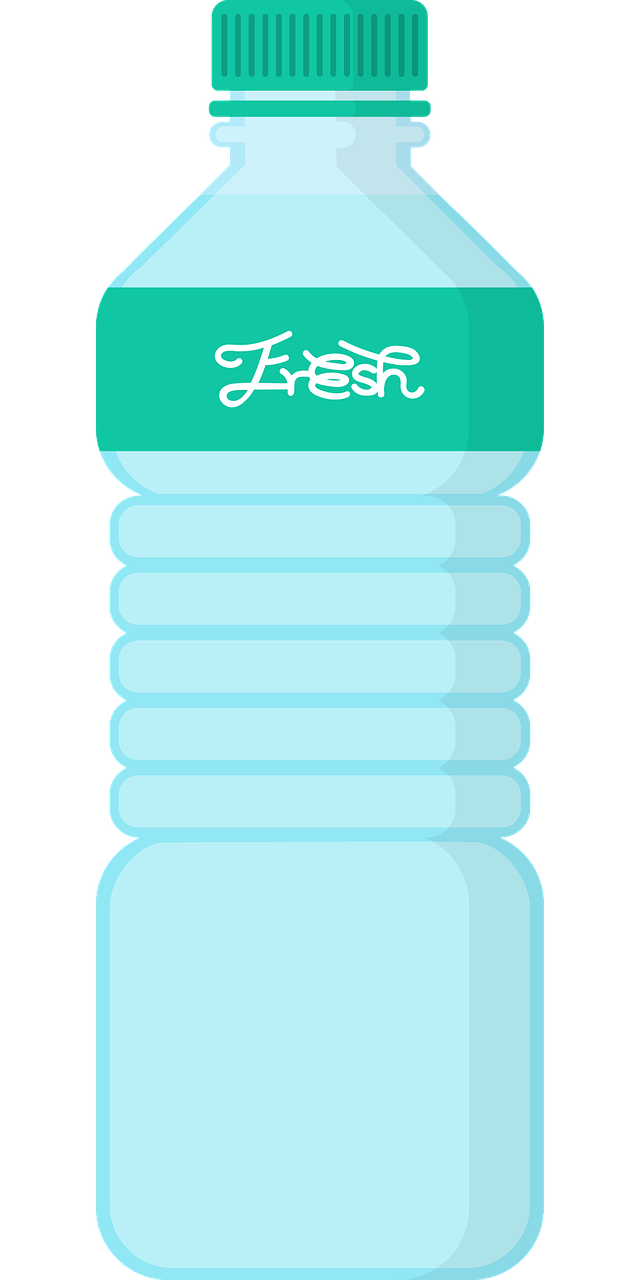 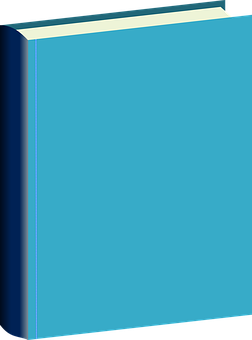 [P]
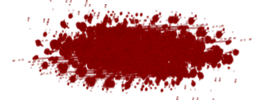 6
[P]
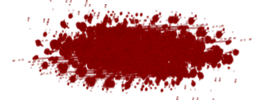 7
[Speaker Notes: Timing: 5 minutes
Aim: to practise connection of the correct singular indefinite article with the corresponding noun; in addition, to practise written comprehension of the new vocabulary for this week.

Procedure:
Explain that Sofía has written a list of things she has but split her hot chocolate on it.  Elicit the full sentences from pupils (chorally), including the missing articles. E.g. Teacher: uno. Pupils: Tengo una botella. Click each time to reveal the correct article, after pupils have spoken.
Click to bring up and title and instructions. Read the title – ‘¿Es posible o imposible?’ Ensure that pupils understand the title. These two words are new for this week.
Explain that this is a list of what Sofía says she has in her pencil case, but is she being sensible or joking? Is what she says possible or impossible? 
Do [1] with them to model the task.
Paying attention to the word meaning and comparing it to what they can see would fit into the pencil case, pupils write [I] or [P].
Elicit posible or imposible from pupils. Click to reveal the answers. Where it is posible, a 2nd click moves the item into the pencil case.]
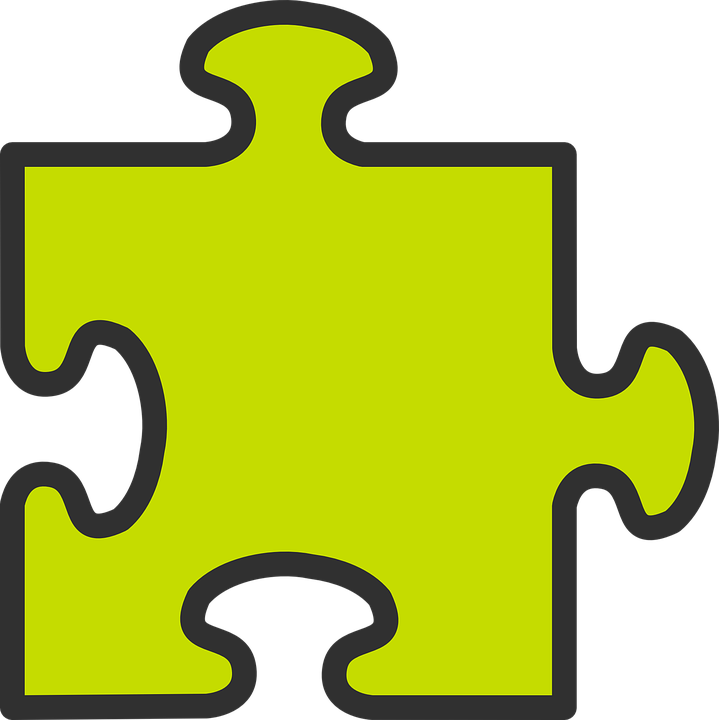 Tener: tengo
[to have | having]: you have
We have already seen the verb tener means ‘to have’.
you
I
Tengo un gato
For ‘you have’, use ‘tienes’.
To mean I have, use ‘tengo’.
¡Tienes un gato!
Tengo un amigo, Rubén.
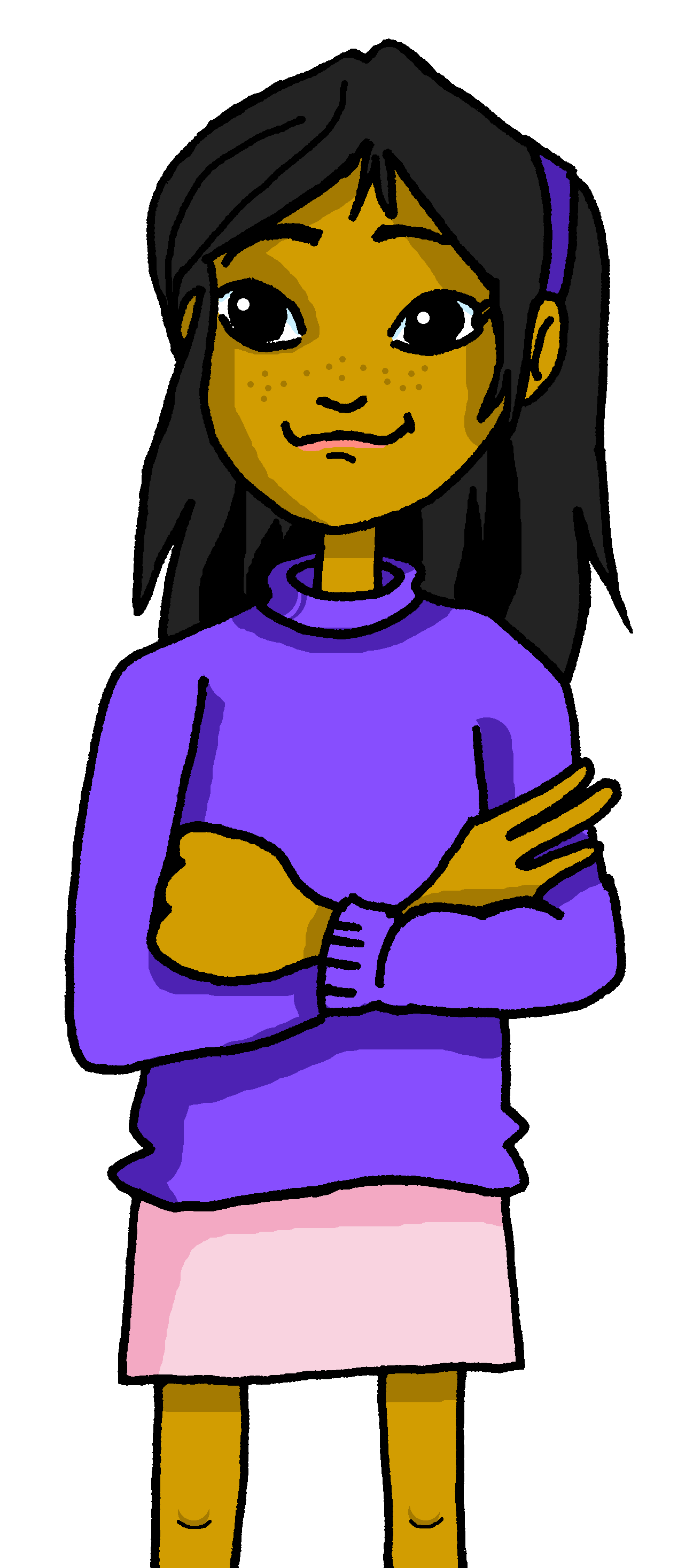 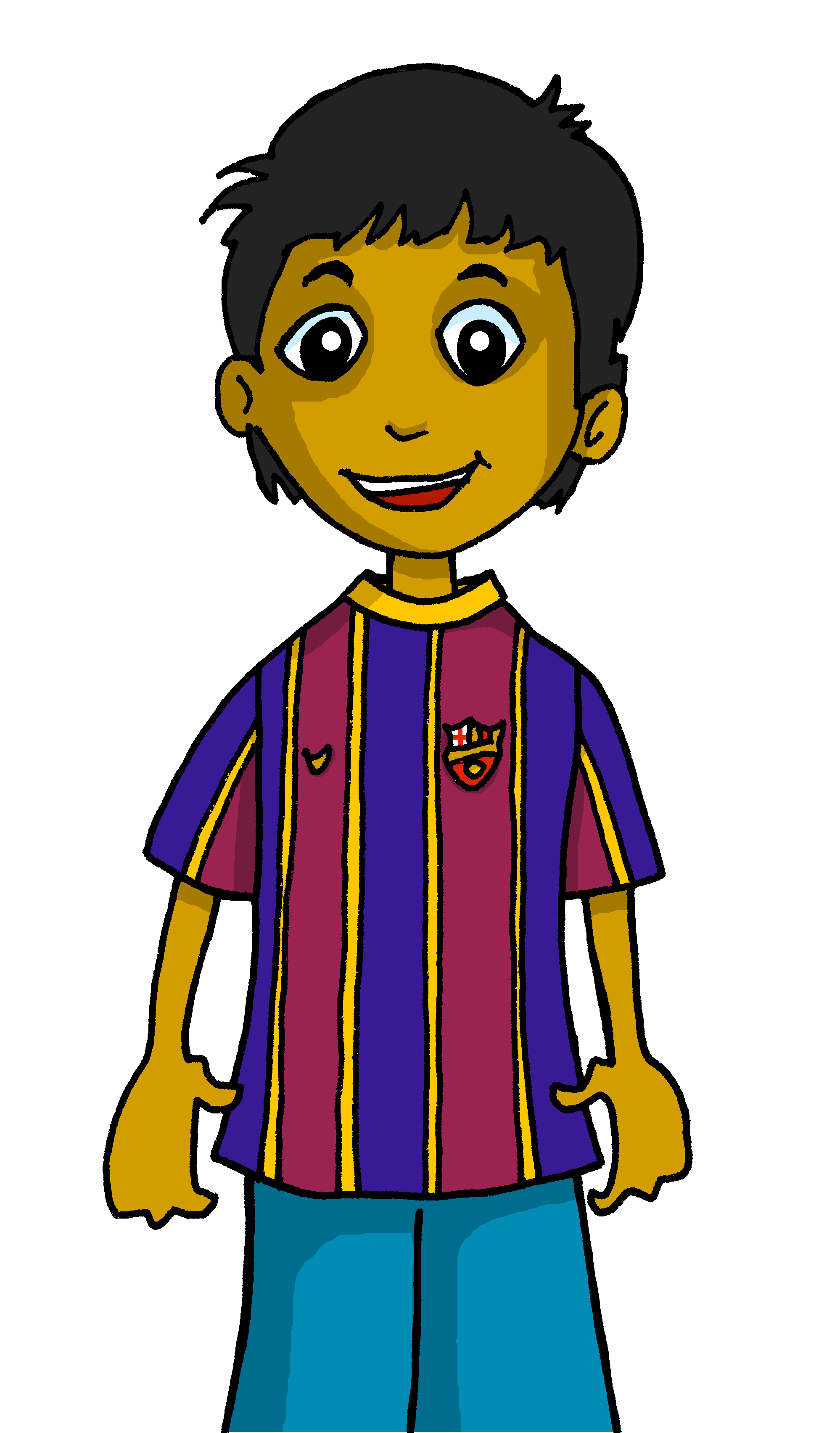 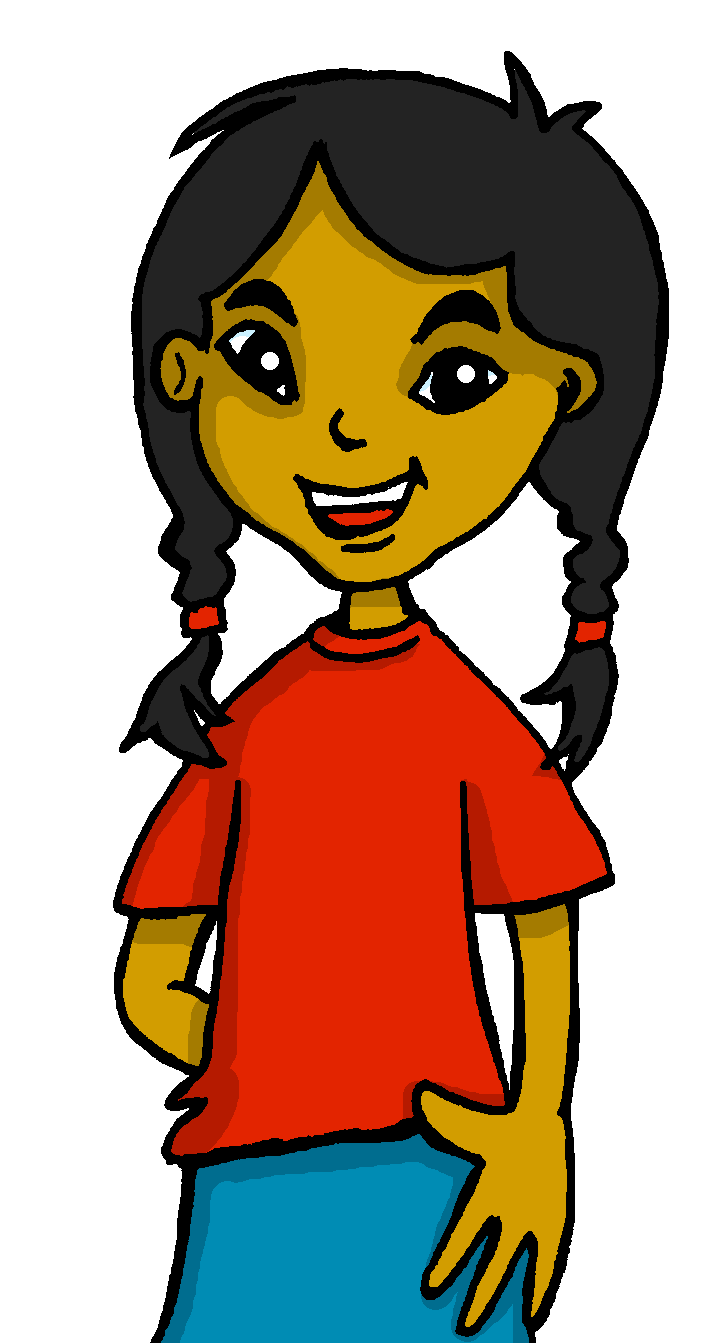 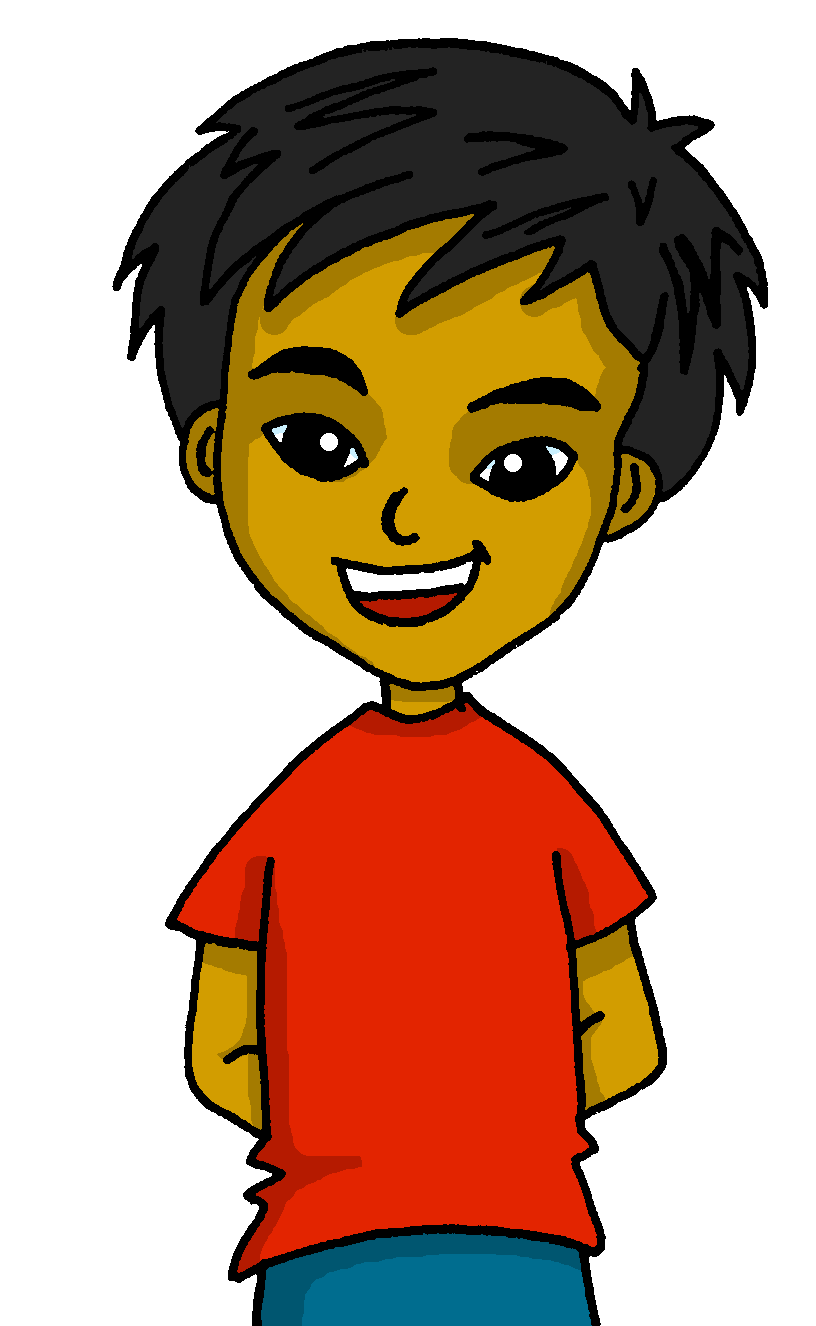 Tengo  un amigo.
¡Tienes un gato!
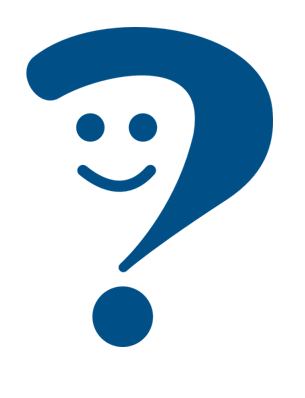 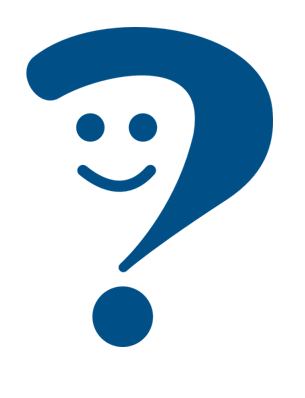 ¡You have a cat!
I have a (male) friend.
[Speaker Notes: Timing: 2 minutes

Aim: to introduce 2nd person singular of tener: ‘tienes’

Procedure:
Present the information about tener (to have).
Elicit English translations for the Spanish examples provided.]
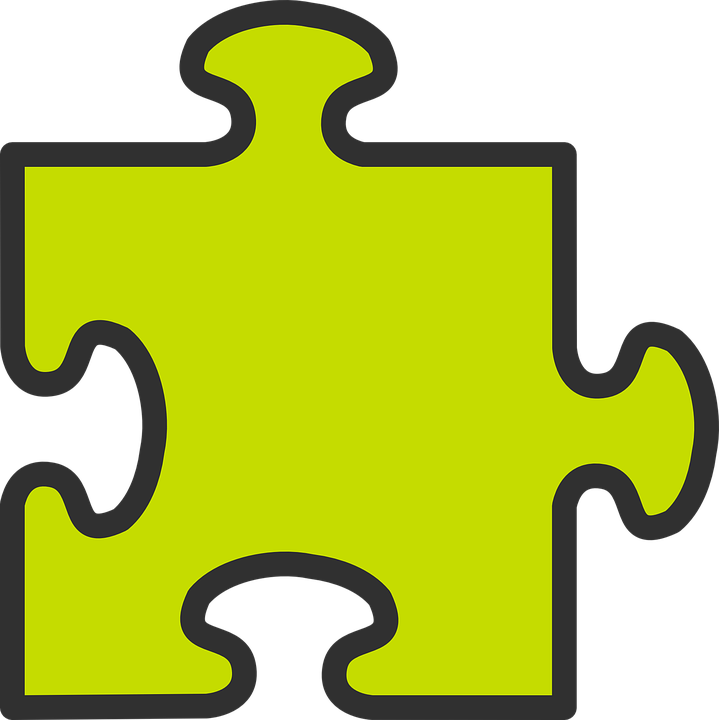 Yes/no questions
Remember! Turn a statement into a yes/no question by making 
your voice go up at the end.
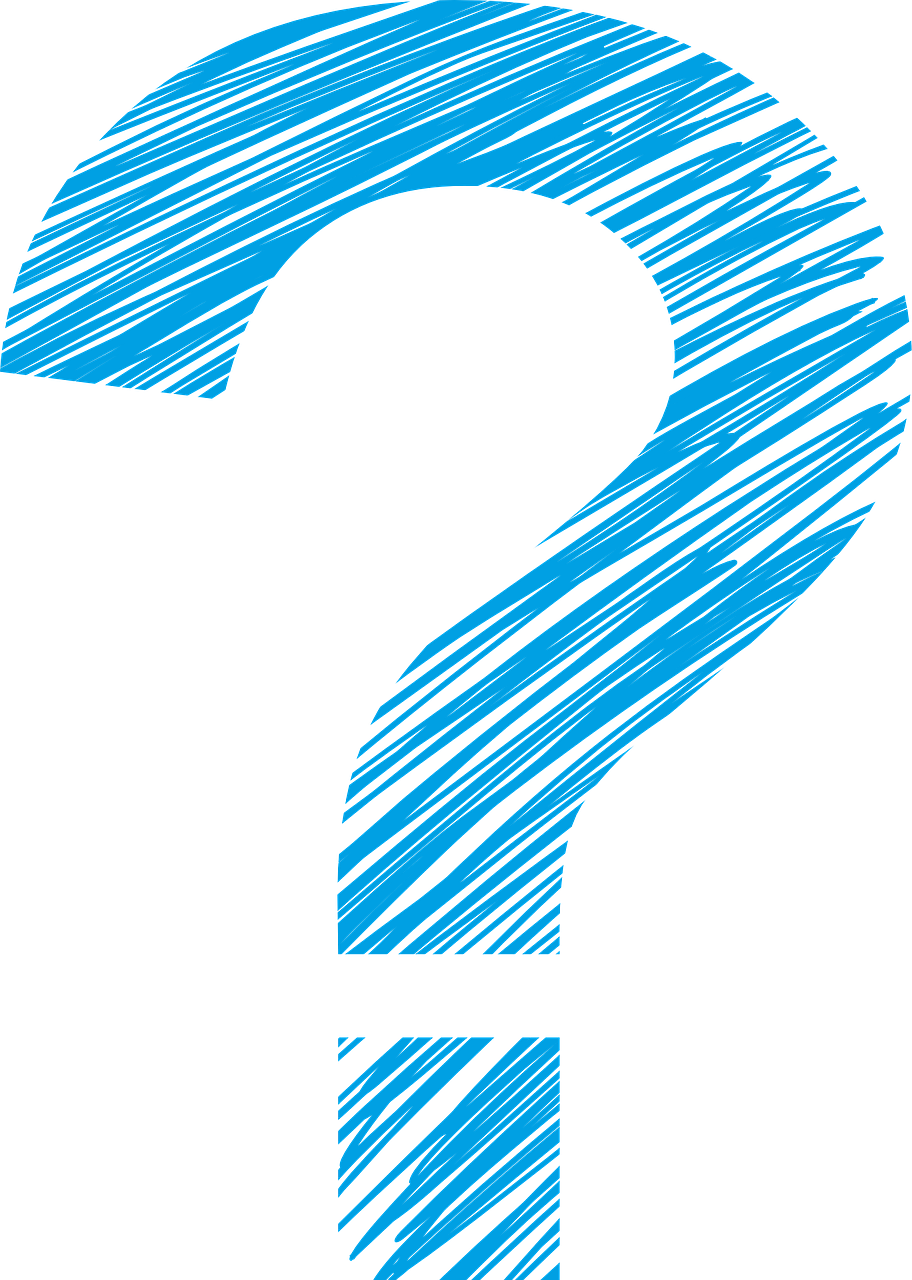 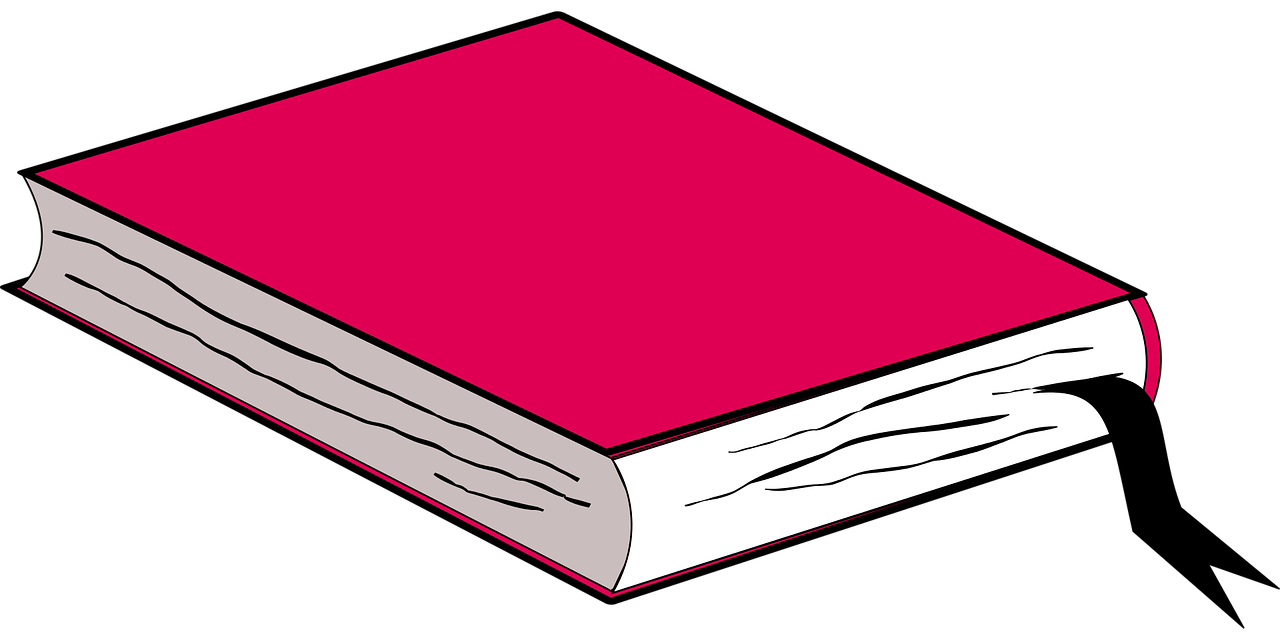 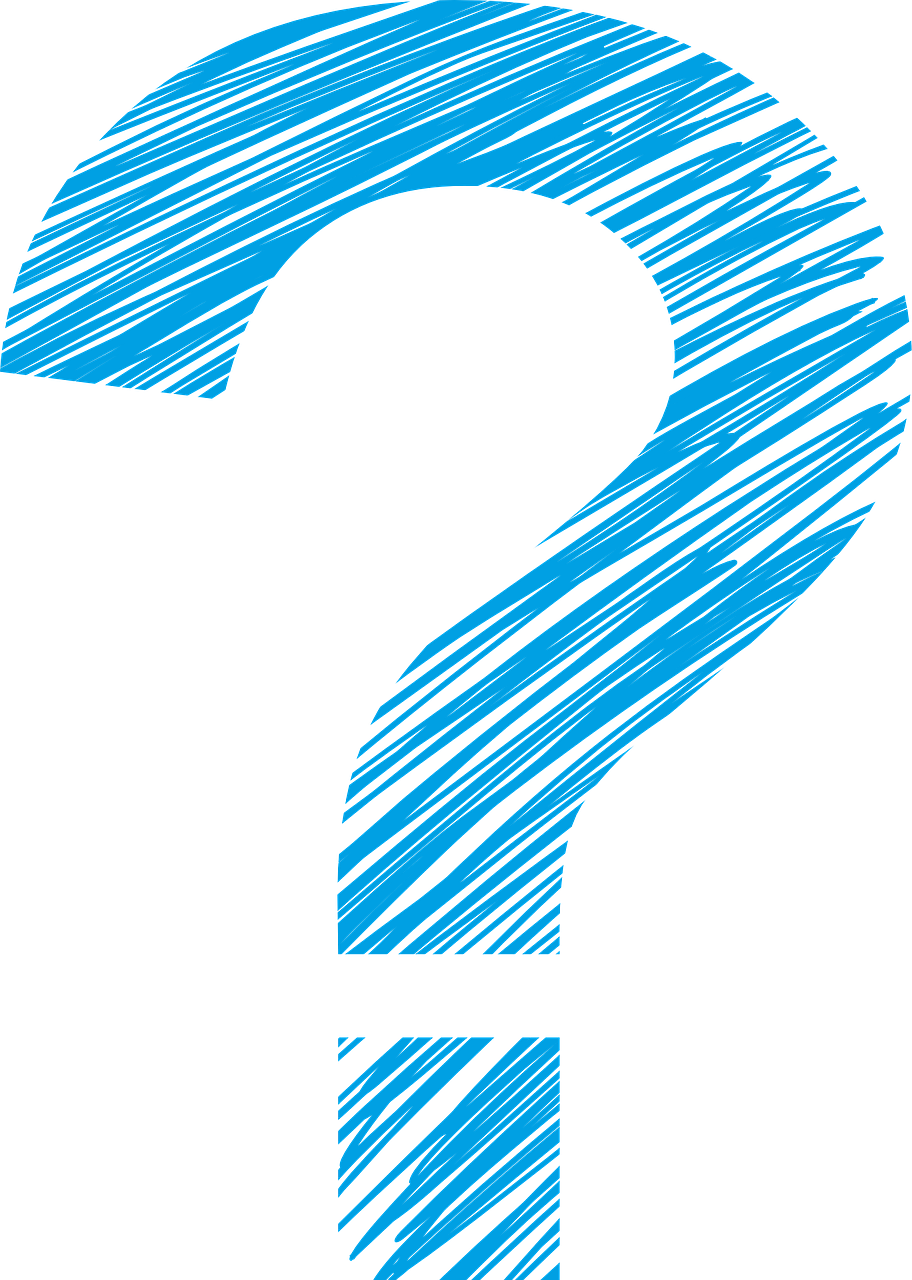 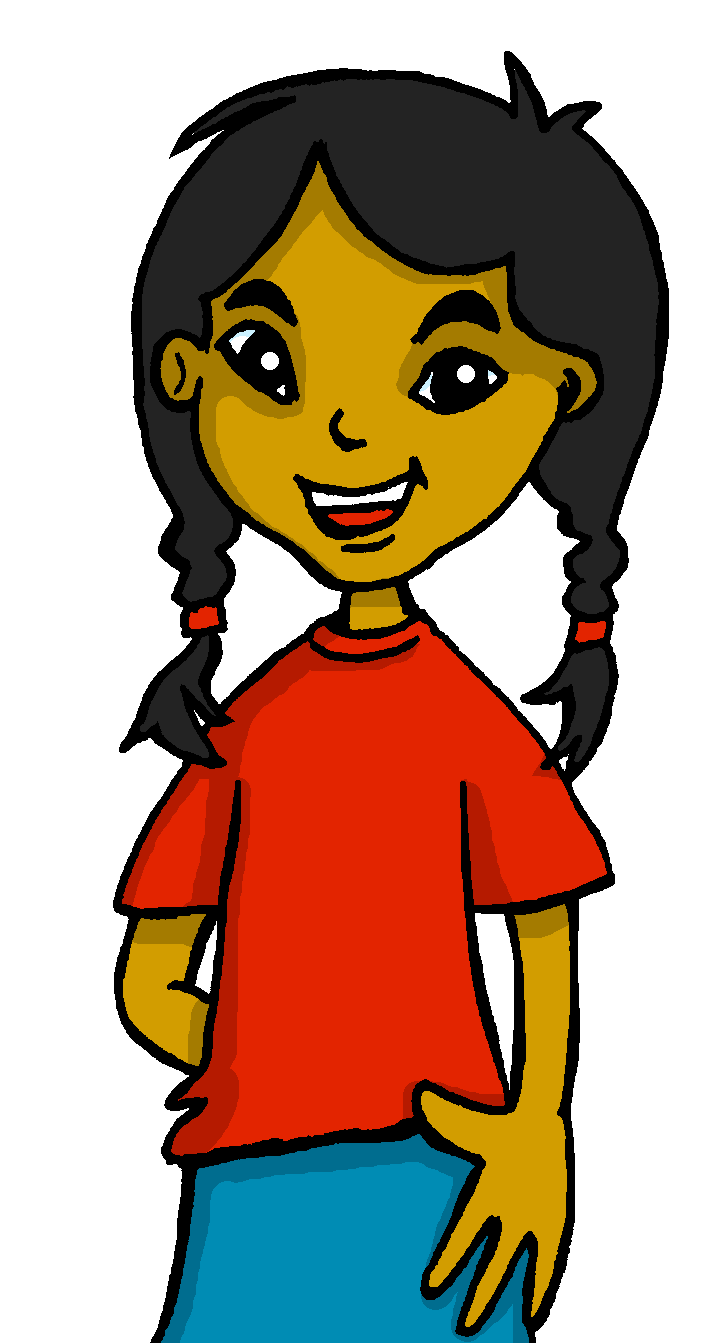 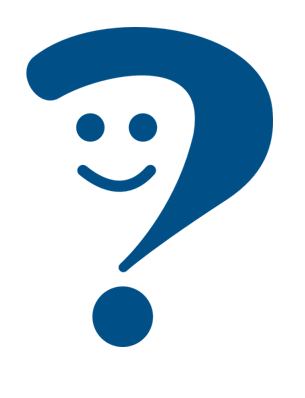 I have a book.
Tengo un libro.
¿Tengo un libro?
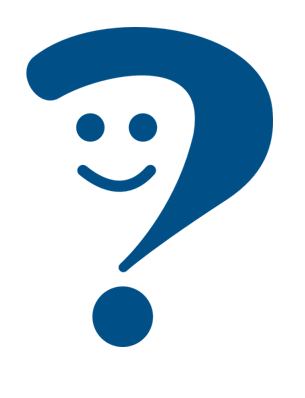 Do I have a book?
Remember how to say ‘you have’:
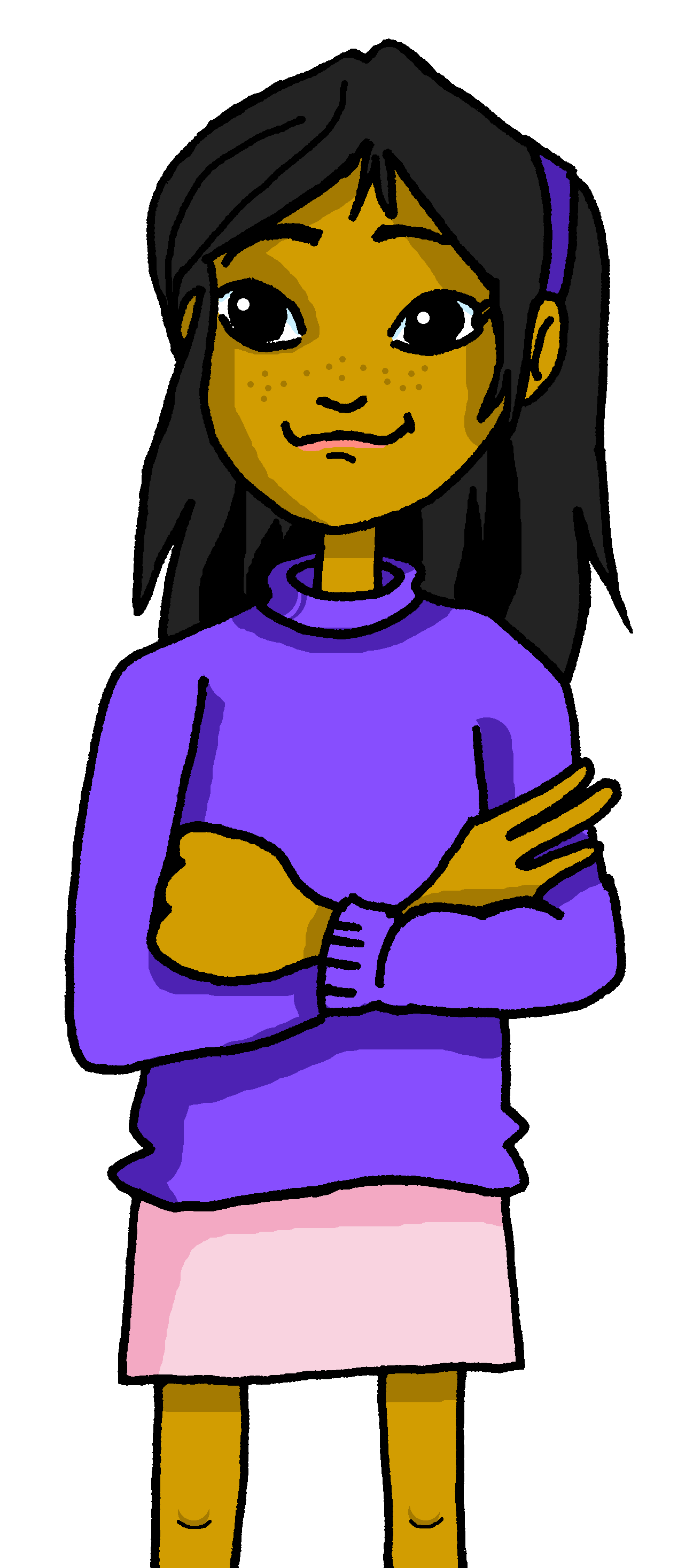 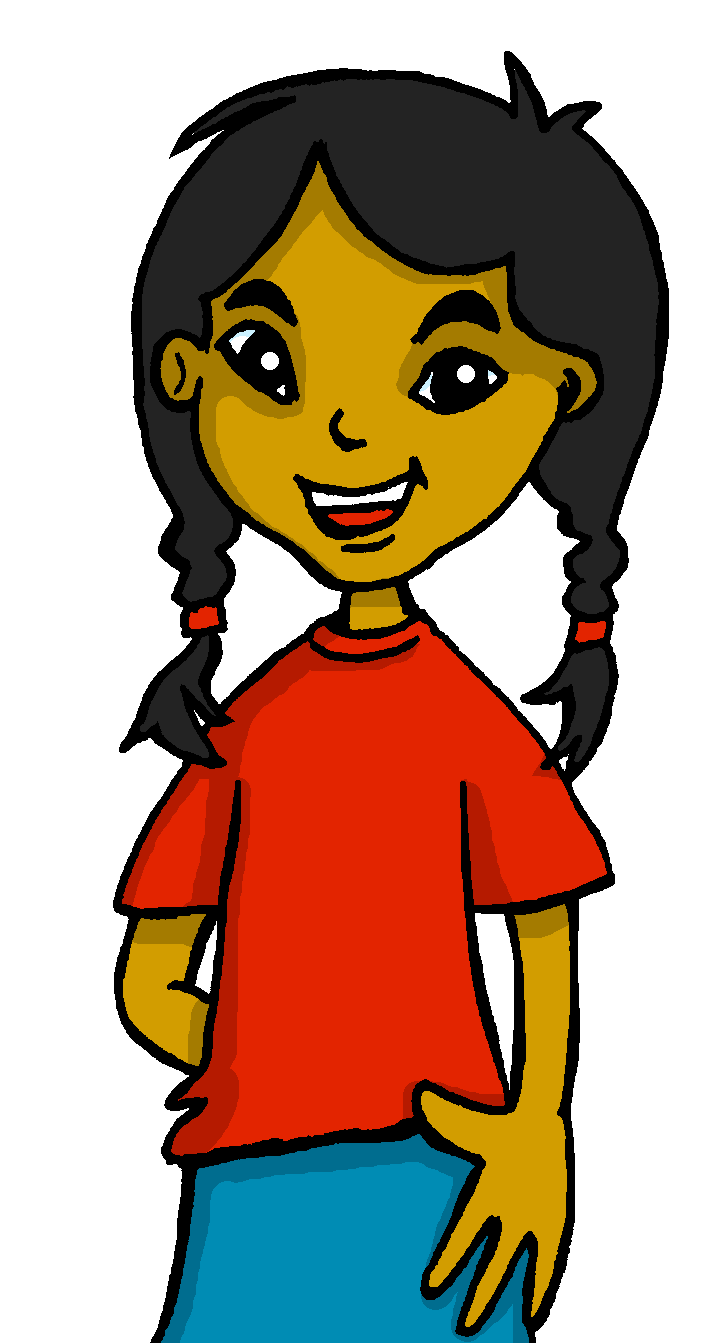 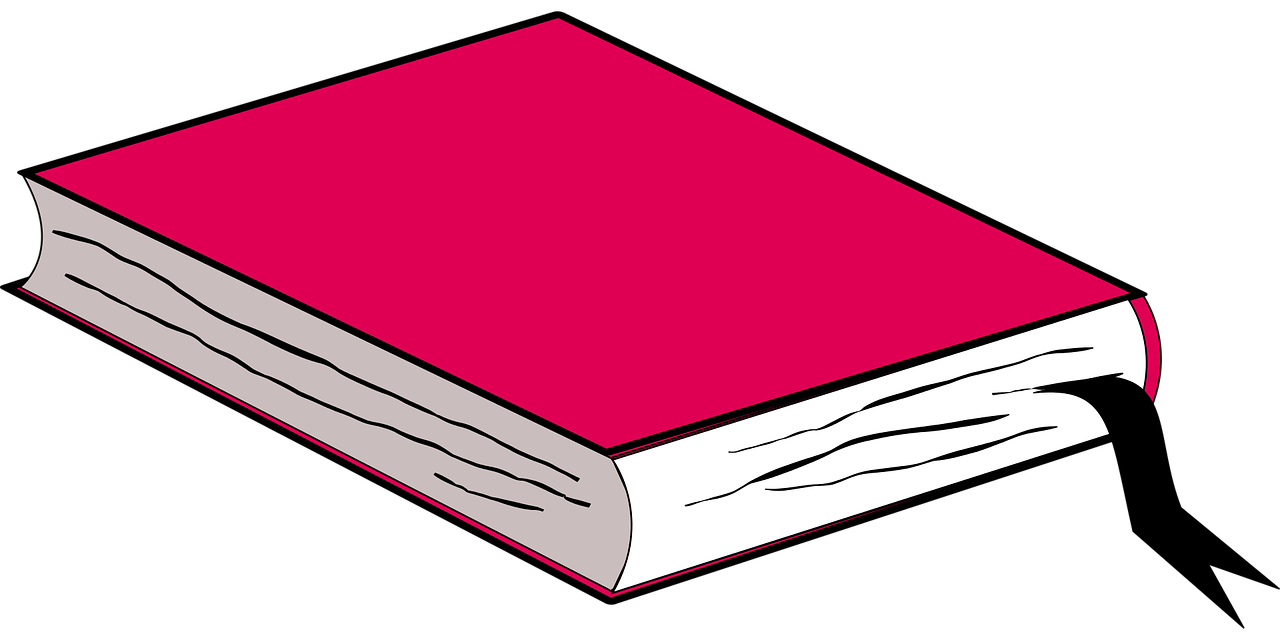 Tienes un libro.
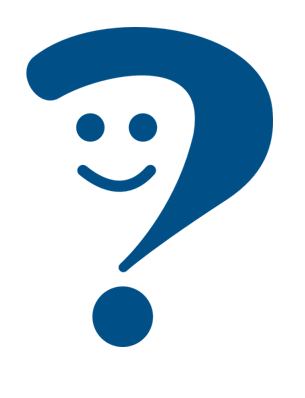 You have a book.
Ask someone else ‘do you have?’ using tienes and making your voice go up.
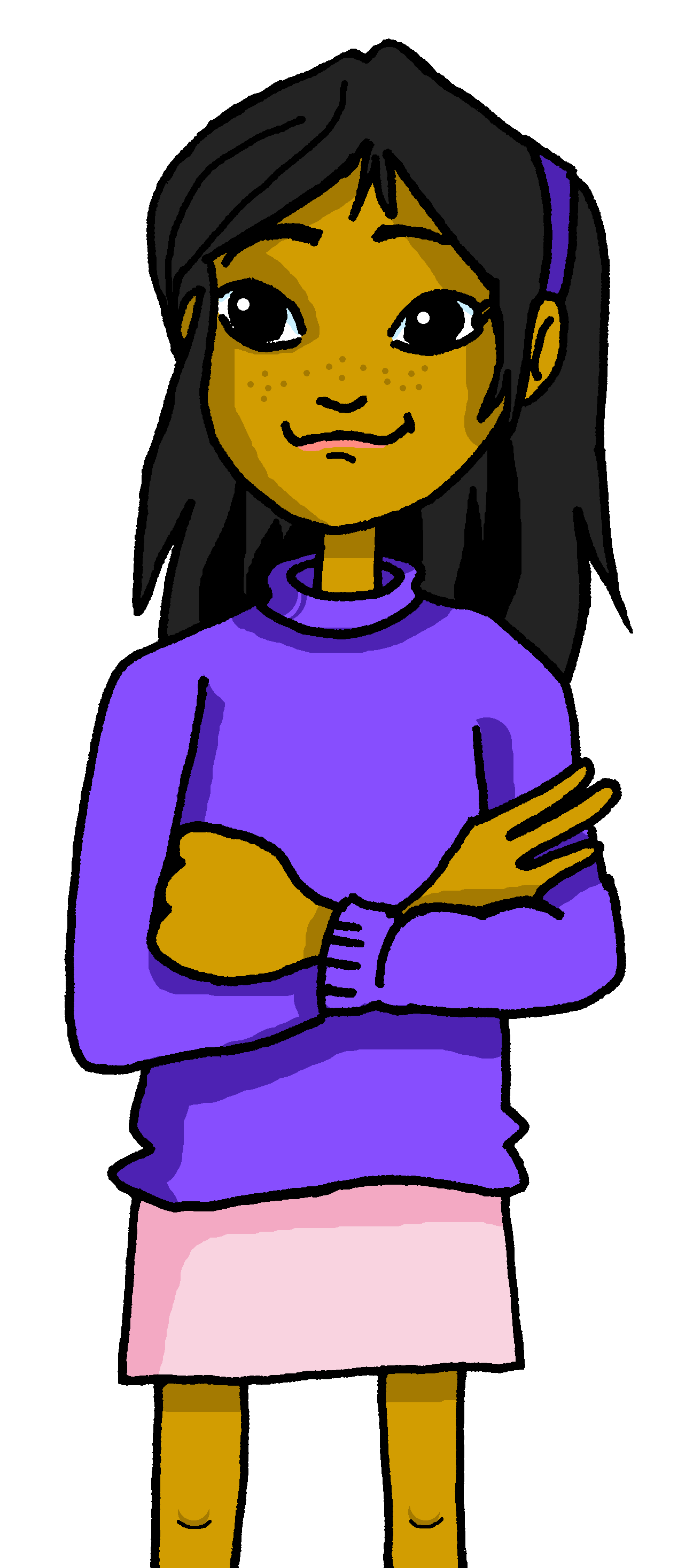 ¿Tienes un libro?
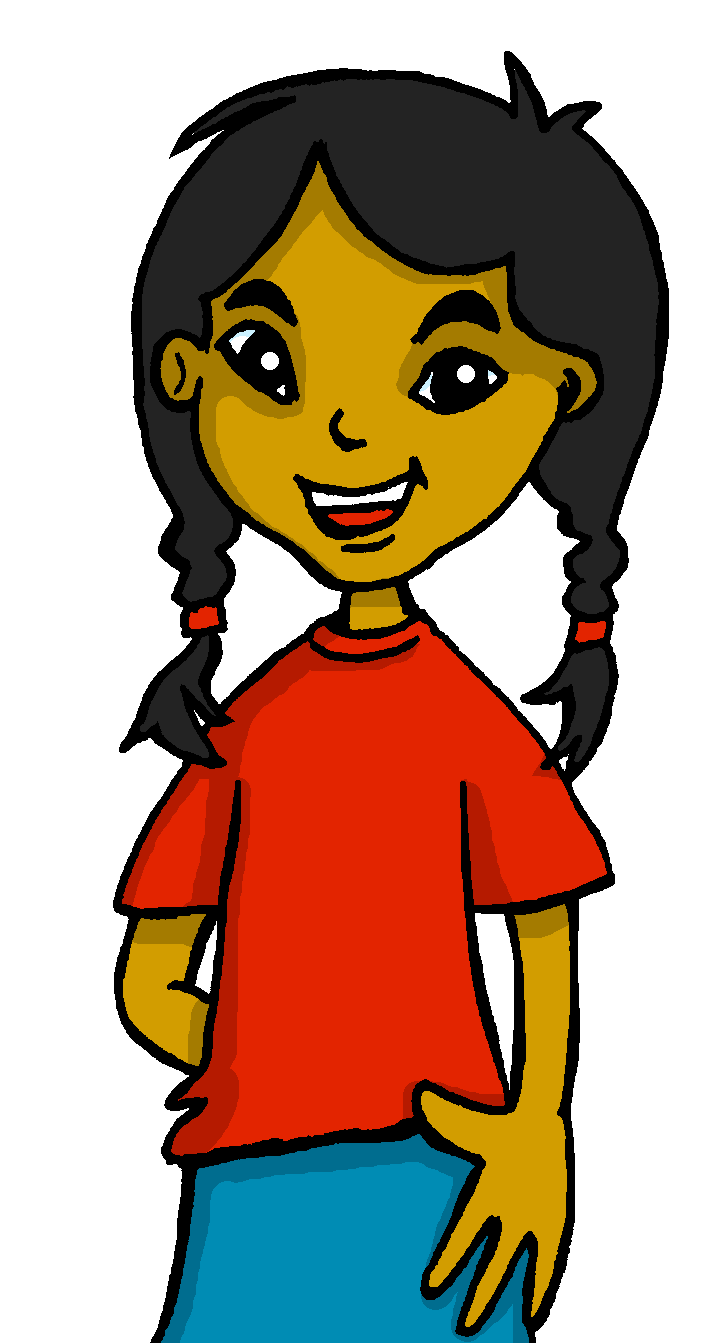 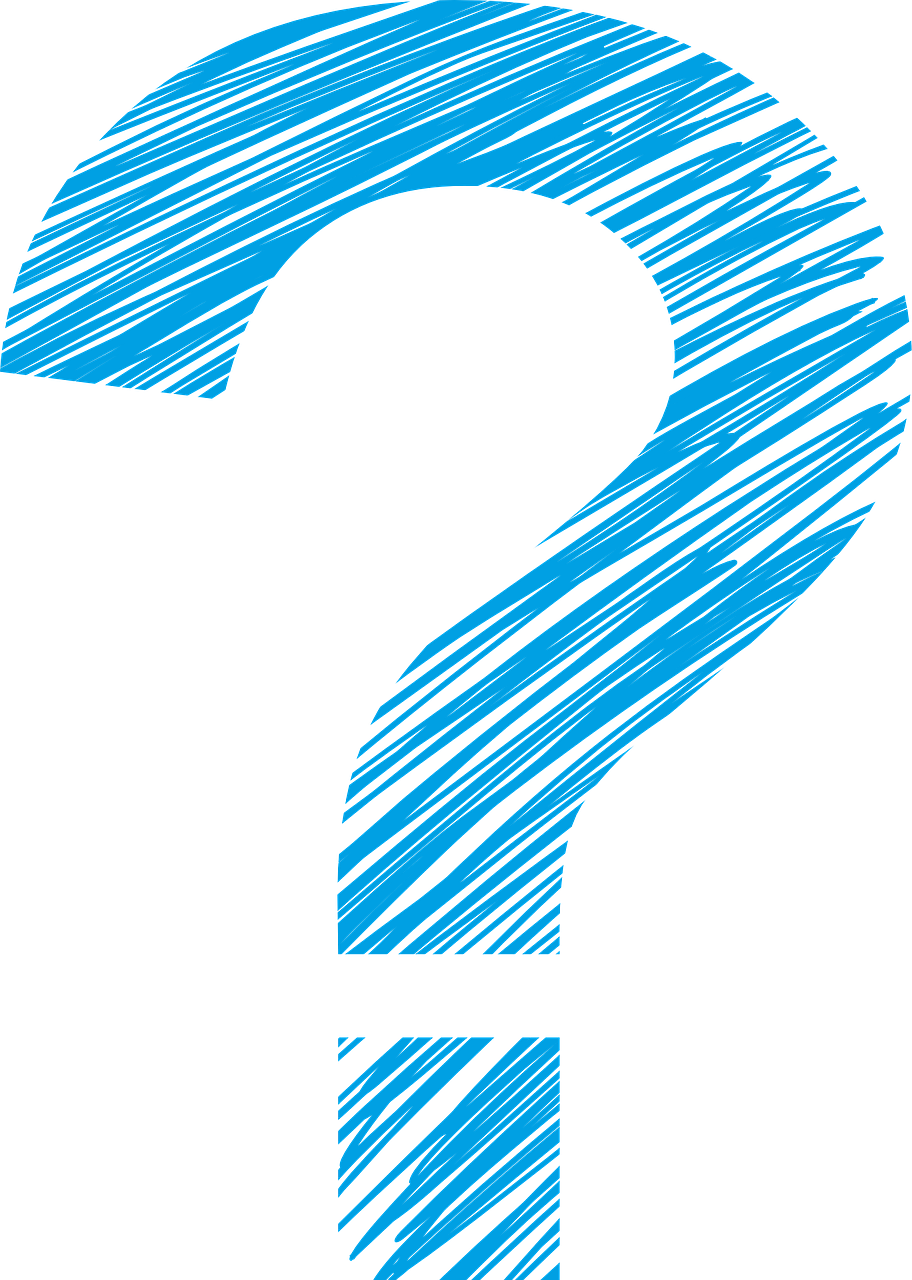 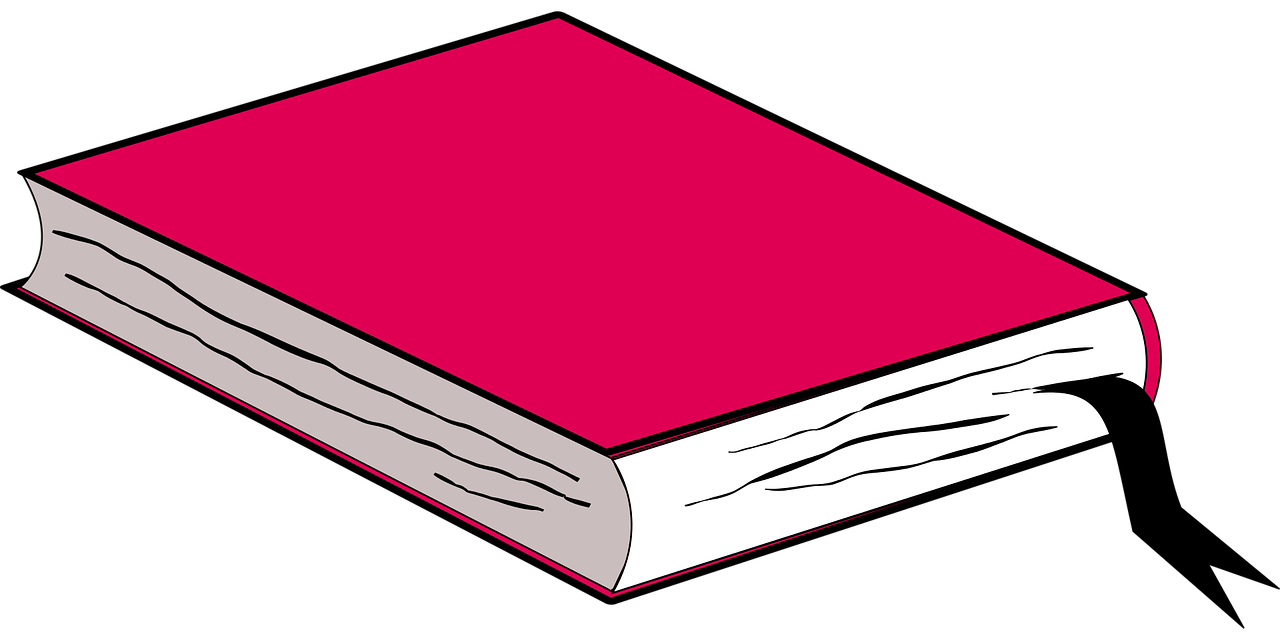 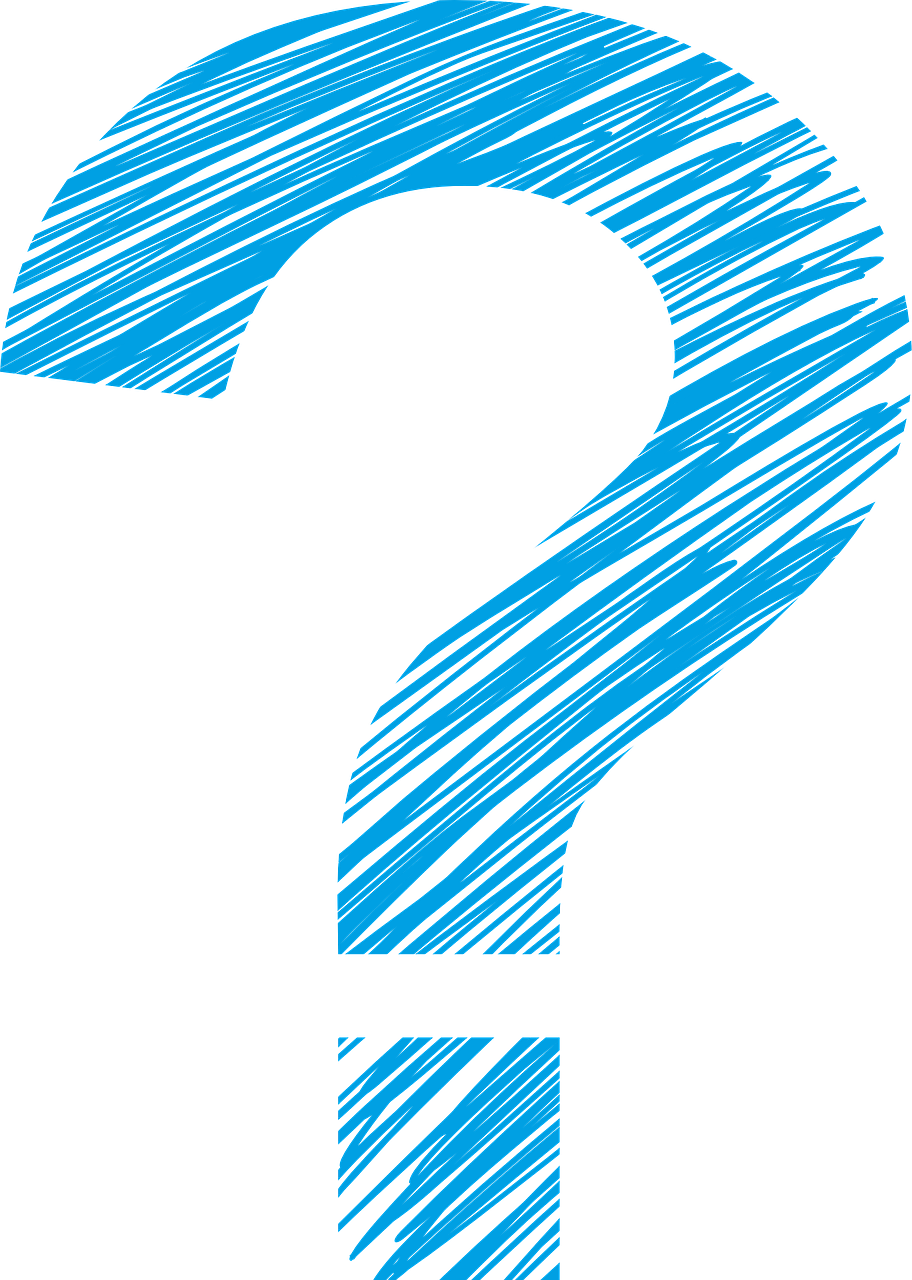 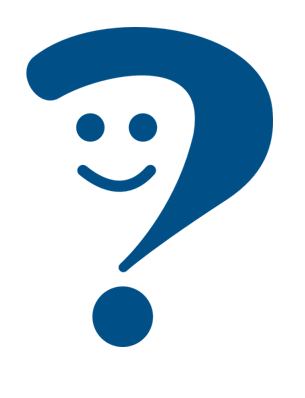 Do you have a book?
[Speaker Notes: Timing: 2 minutes

Aim: to recap tienes and raised intonation questions.

Procedure:
1. Click to bring up each new part of the explanation.
2. Elicit the English for the Spanish examples after each animated question mark.]
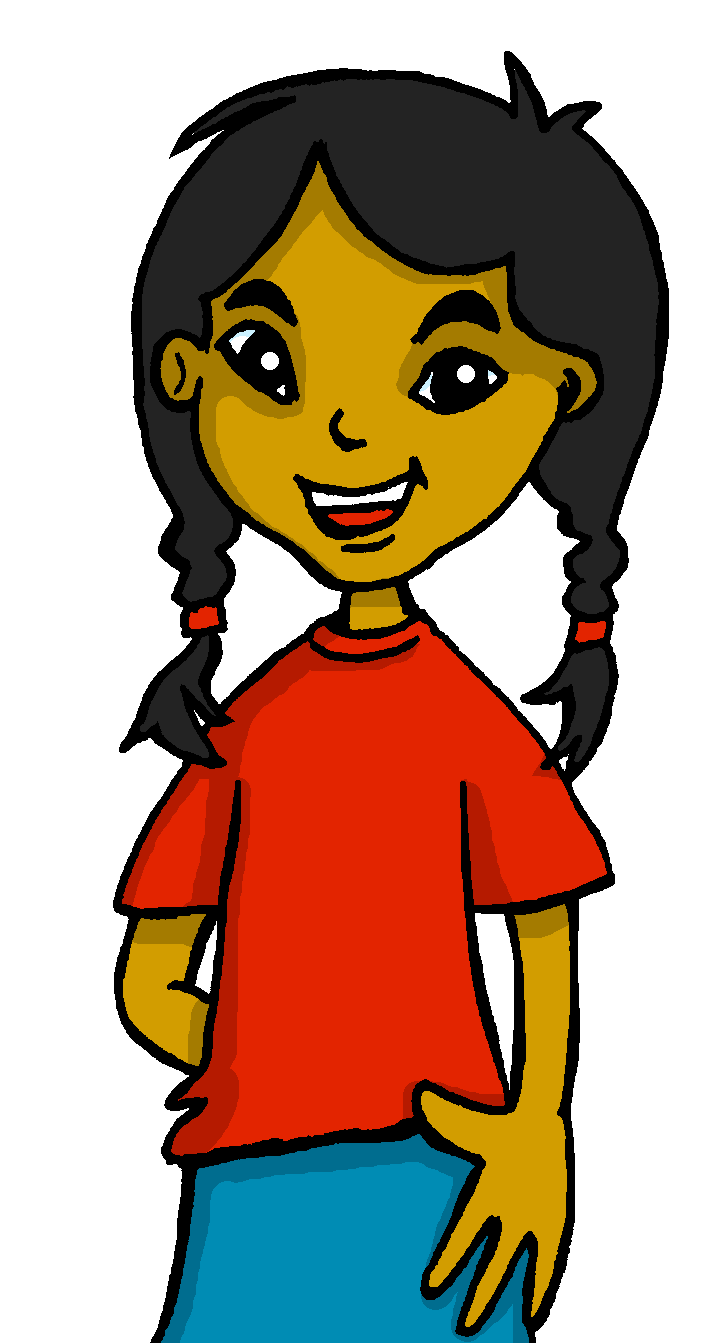 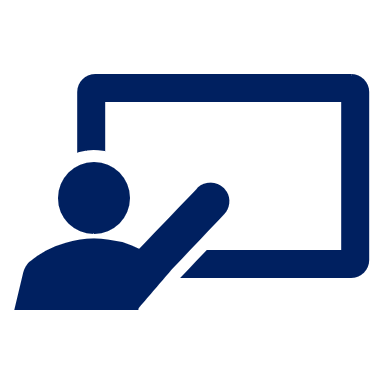 Escucha a Sofía y marca    .
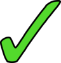 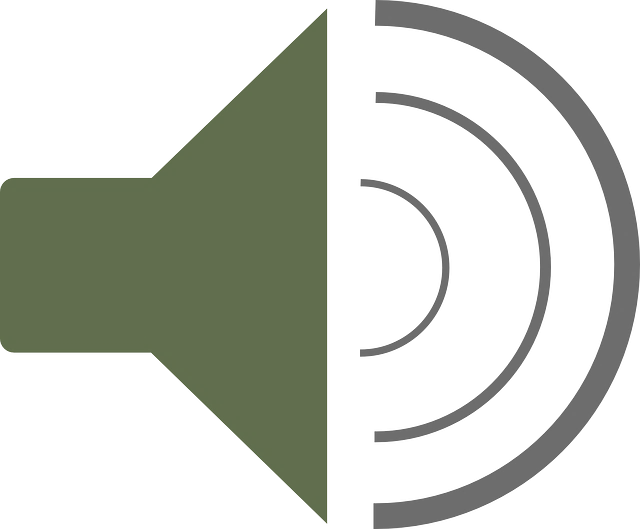 Is she asking herself or Ángela?
escuchar
escuchar
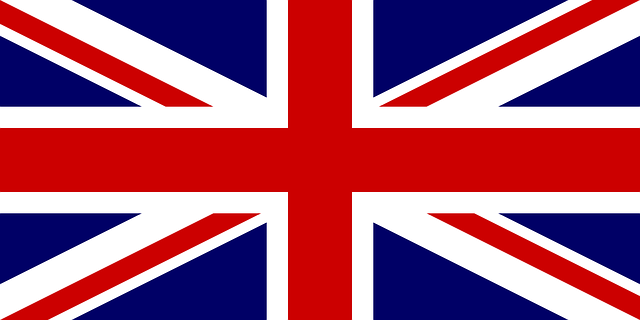 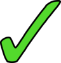 a book
E
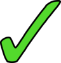 a cat
1
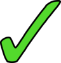 an answer
2
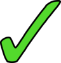 a bottle
3
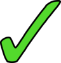 a bicycle
4
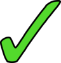 a (piece of) fruit
5
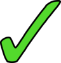 a question
6
[Speaker Notes: Timing: 5 minutes

Aim: to practise aural comprehension of singular and plural nouns and differentiate between tengo and tienes, connecting these with their meanings in yes/no questions.

Procedure:
Pupils write 1-6 in their books and I and you.
Click to listen to the example. Pupils decide whether question means do I have or do you have.
Click to listen again. Pupils write the meaning of the noun in English.
Complete the task with items 1-6, listening once for the verb.
Click to correct.
Listen again to understand the nouns.
Click to reveal noun answers.
Transcript:
Ej. ¿Tengo un libro?
1.  ¿Tengo un gato?
2.  ¿Tienes una respuesta?
3. ¿Tienes una botella?
4. ¿Tengo una bici?
5. ¿Tienes una fruta?
6. ¿Tienes una pregunta?]
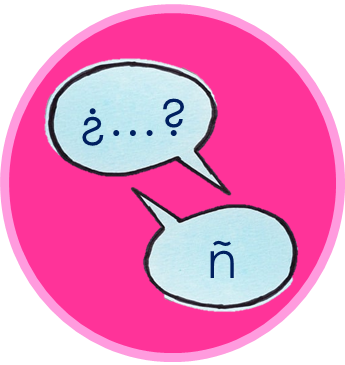 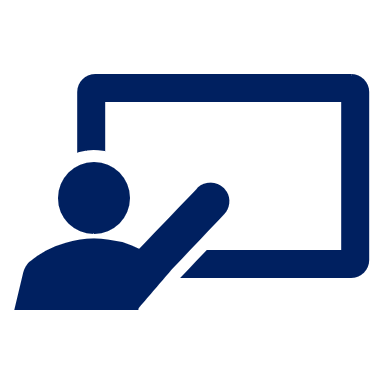 ¡A hablar 💬!
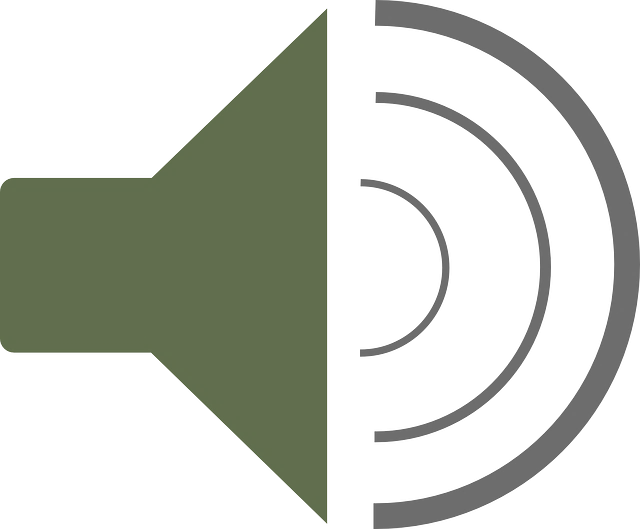 una botella
hablar y escuchar
Persona A: Round 1
Persona B: Round 1
I   have
Tienes…
Tengo…
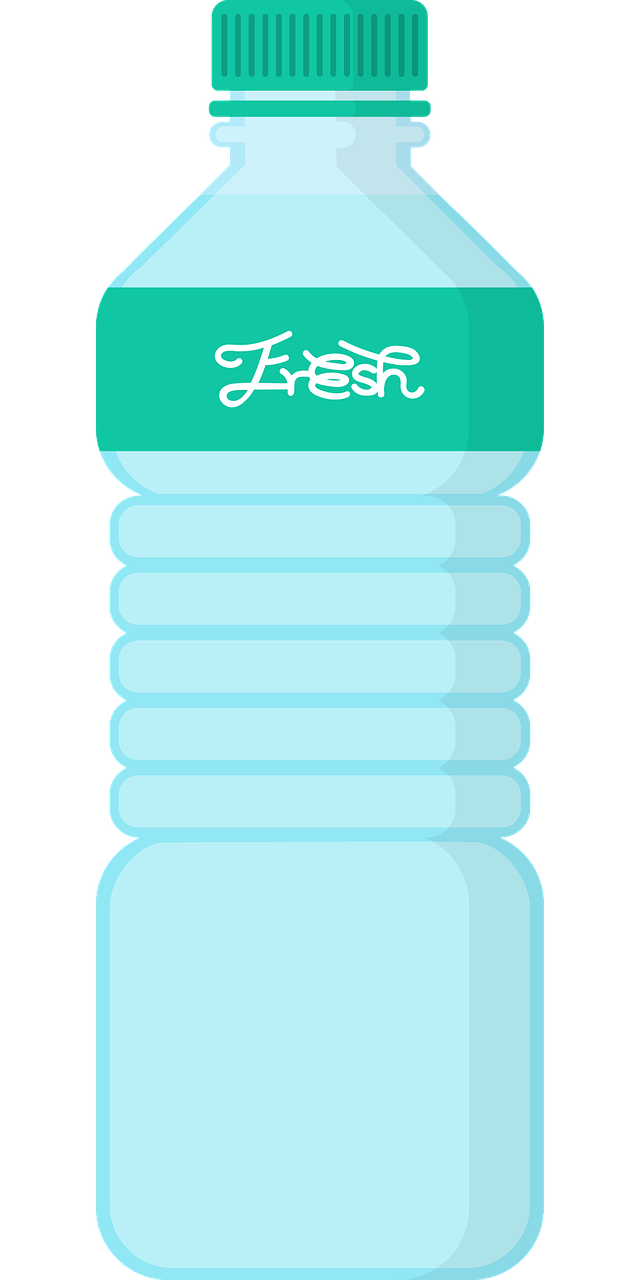 Person A says:una botella
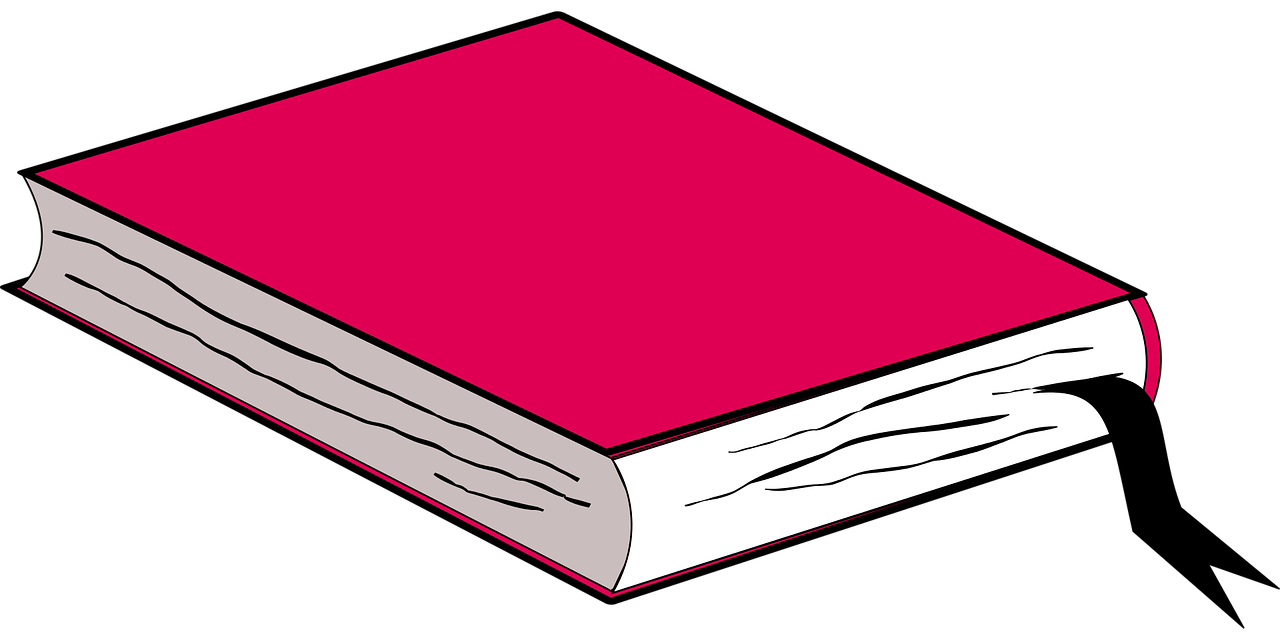 Tengo una botella.
Person B hears ‘una botella’ and replies with the full sentence, using either tengo or tienes.
Person A writes the missing sentence beginning in English.
[Speaker Notes: Timing: 12 minutes (3 minutes for modelling, 7 minutes for the task, 2 minutes for answers)

Aim: to model the speaking task.

Procedure:
1. Click to model each step and explain it.2. Then give out the handouts. (two slides at the end of the presentation)]
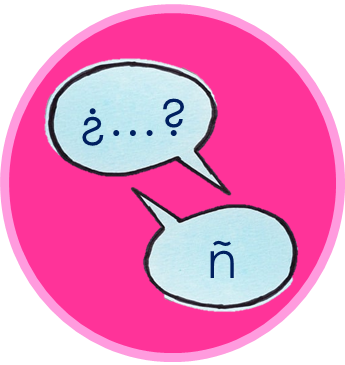 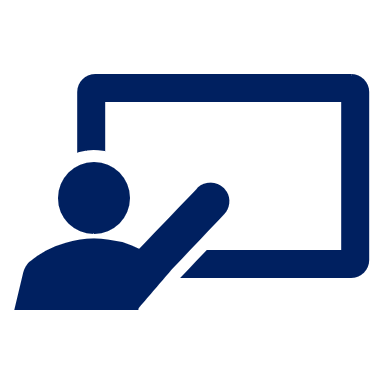 Corrige tus respuestas ✅.
Check your answers.
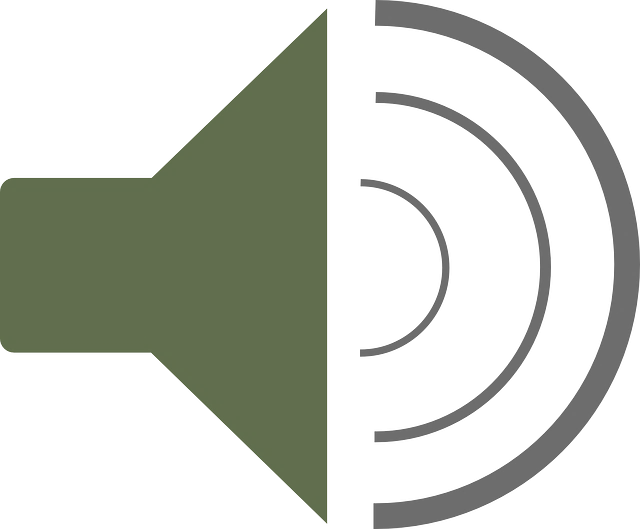 hablar y escuchar
Persona A: Round 1
Persona B: Round 1
un libro
I   have
Tengo…
Tienes…
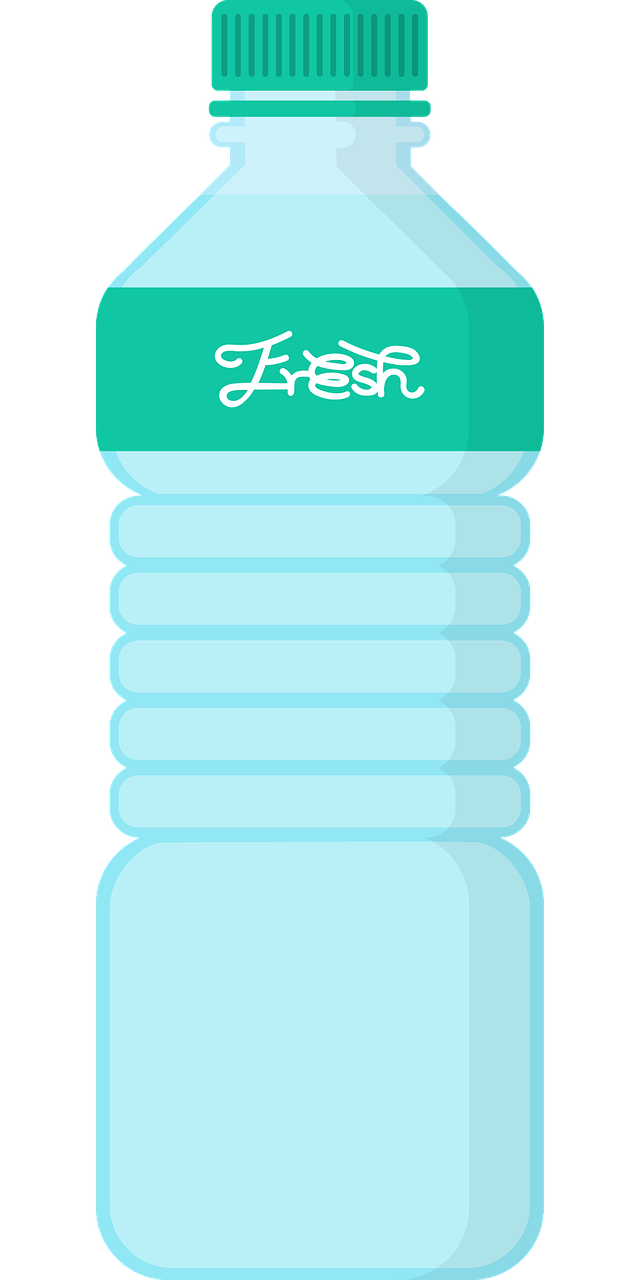 Tengo un libro.
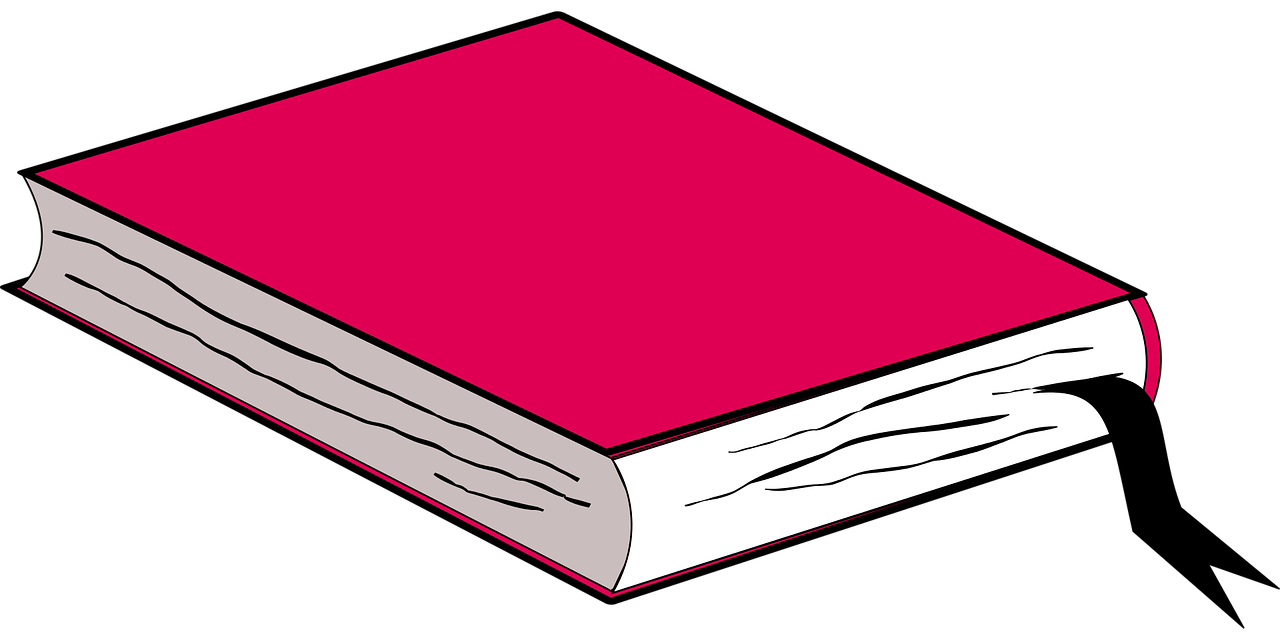 una pregunta
I   have
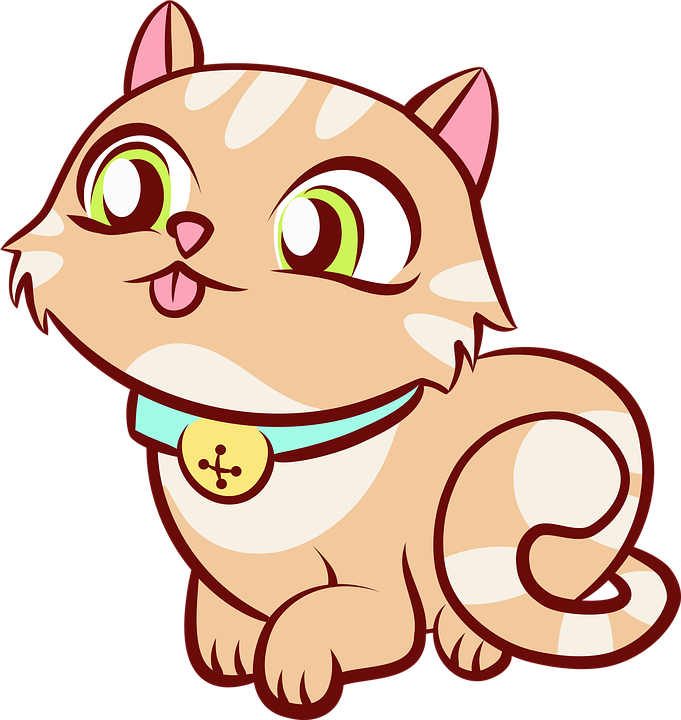 Tengo una pregunta.
?
un sacapuntas
You have
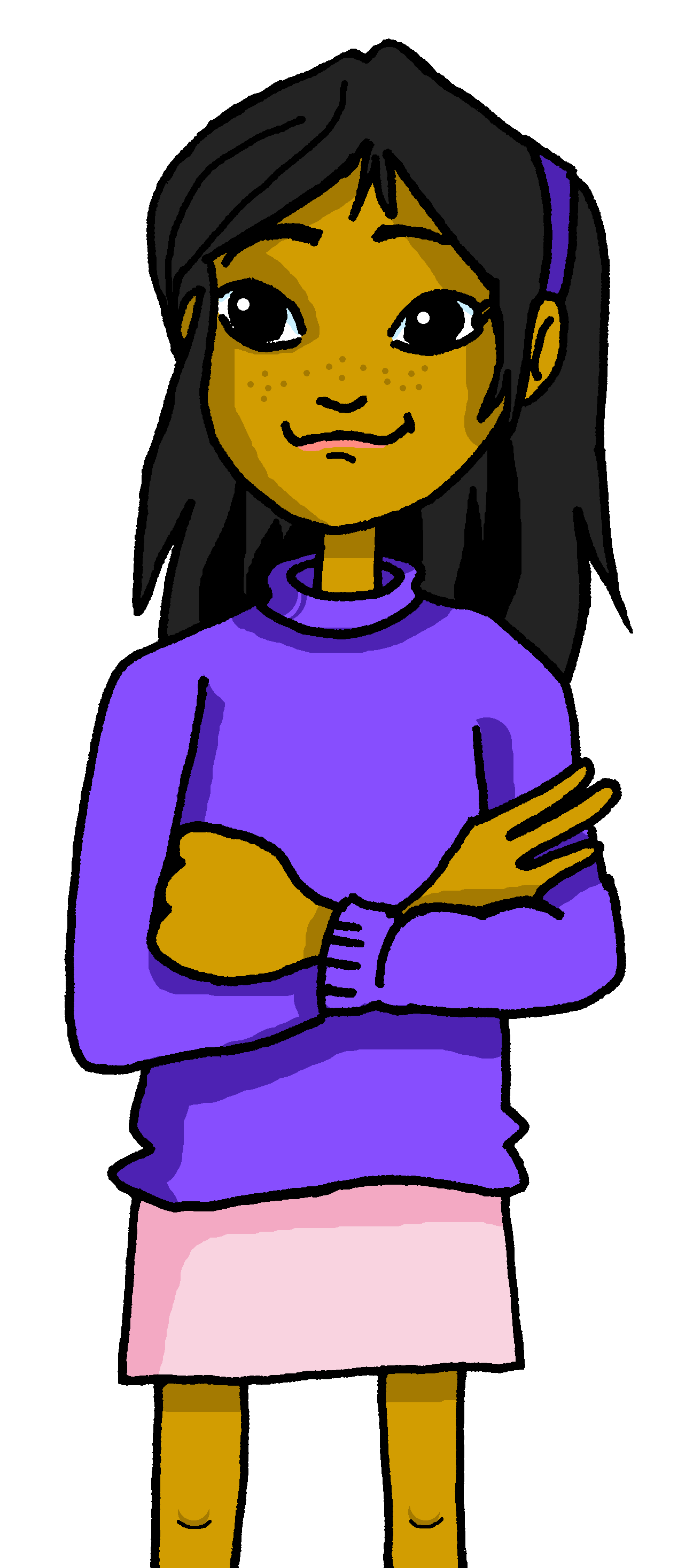 Tienes un sacapuntas.
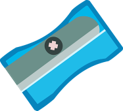 un estuche
I   have
Tengo un estuche.
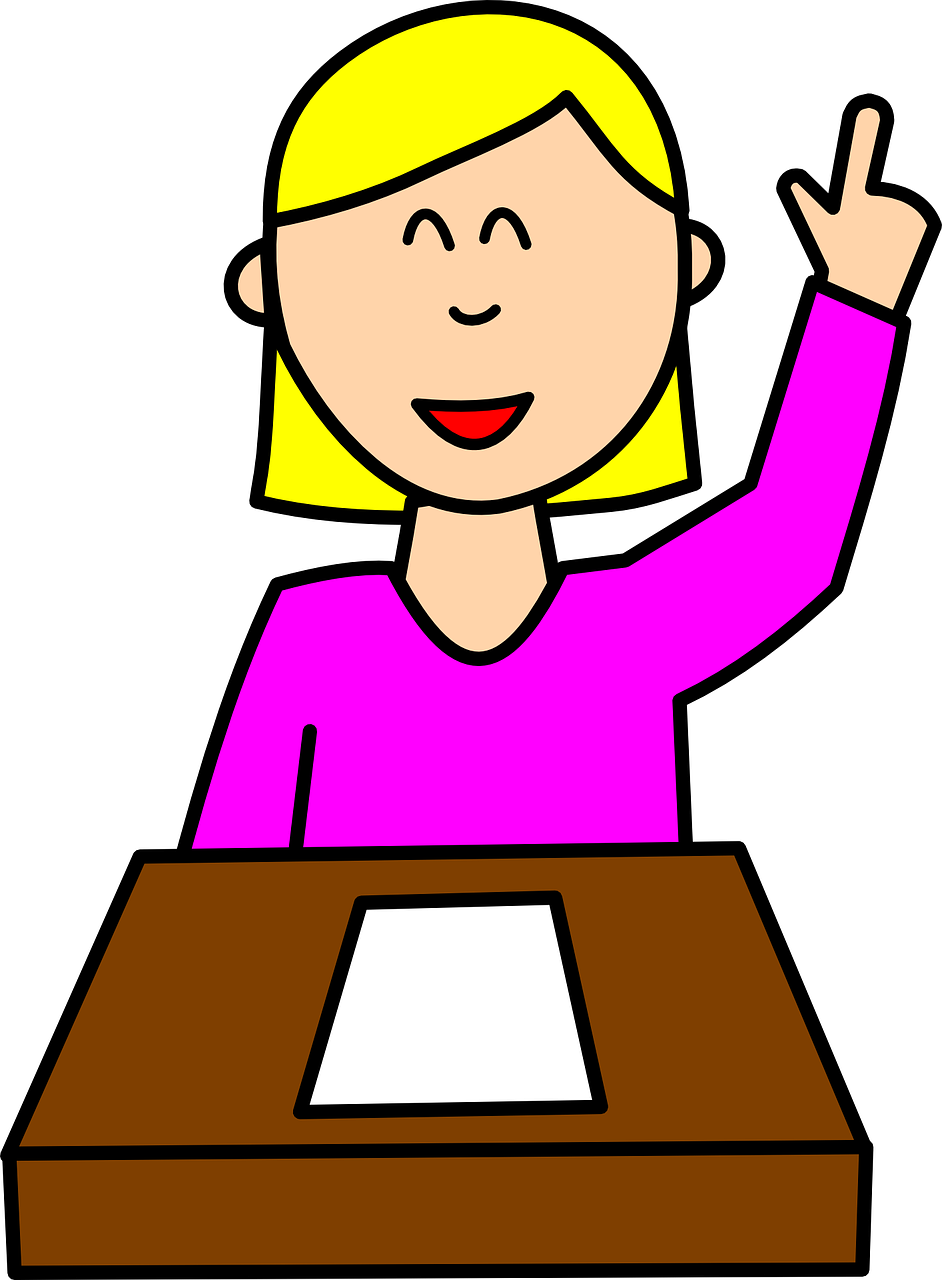 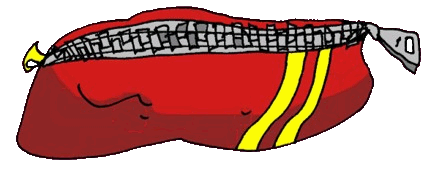 un teléfono
Tienes un teléfono.
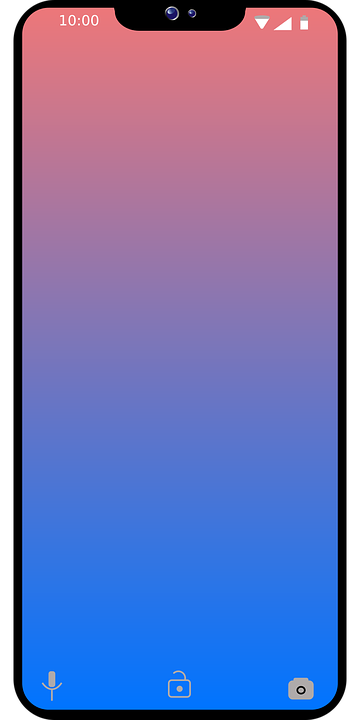 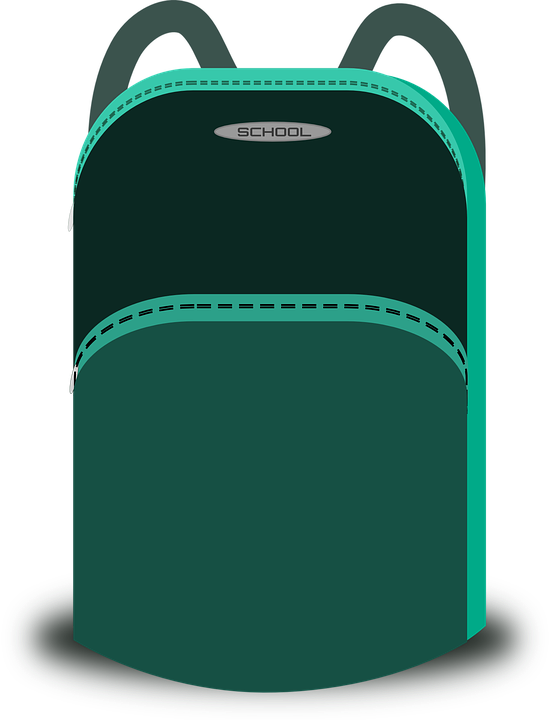 You have
[Speaker Notes: DO NOT DISPLAY DURING THE TASKTiming: 1 minute

Aim: to give feedback to all pupils on Round 1.

Procedure:
Elicit the half sentence for number 1 from A pupils. Click to reveal.
Elicit the corresponding full sentence for number 1 from B pupils.
Click to confirm the full sentence in Spanish and A’s sentence beginning in English.
Continue for items 2 – 5.
Then go to the next slide to give feedback on Round 2.]
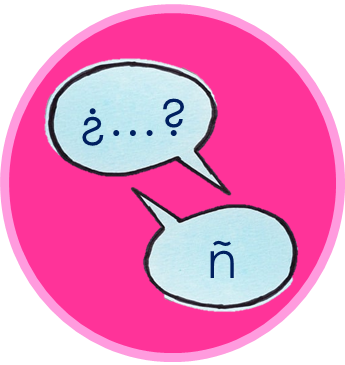 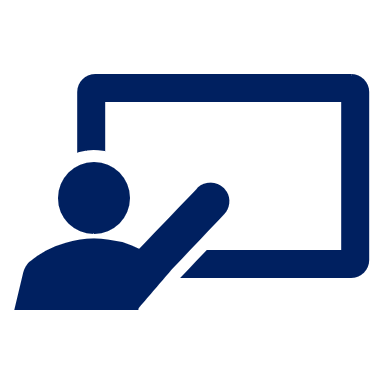 Corrige tus respuestas ✅.
Check your answers.
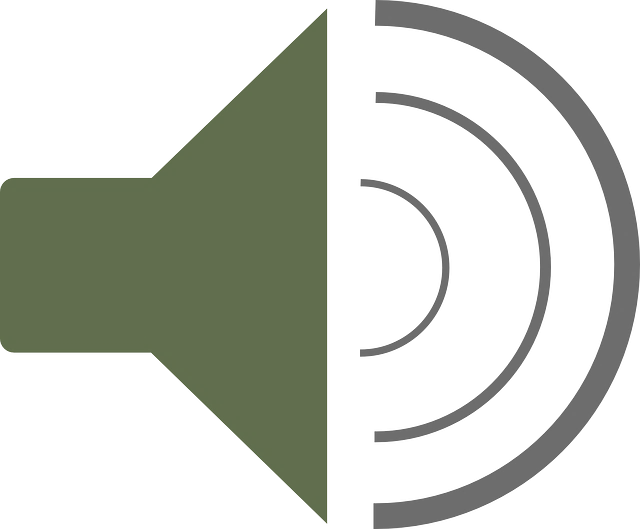 hablar y escuchar
Persona B: Round 2
un estuche
Persona A: Round 2
You have
Tengo…
Tienes…
Tienes un estuche.
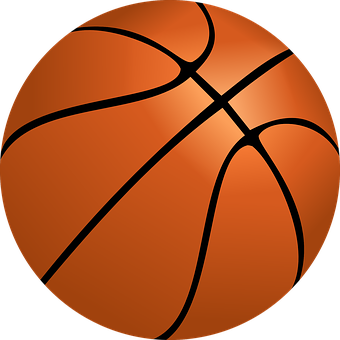 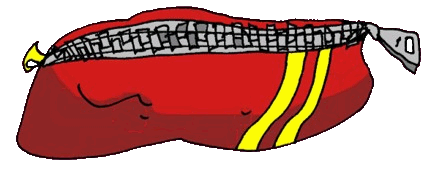 un amigo
You have
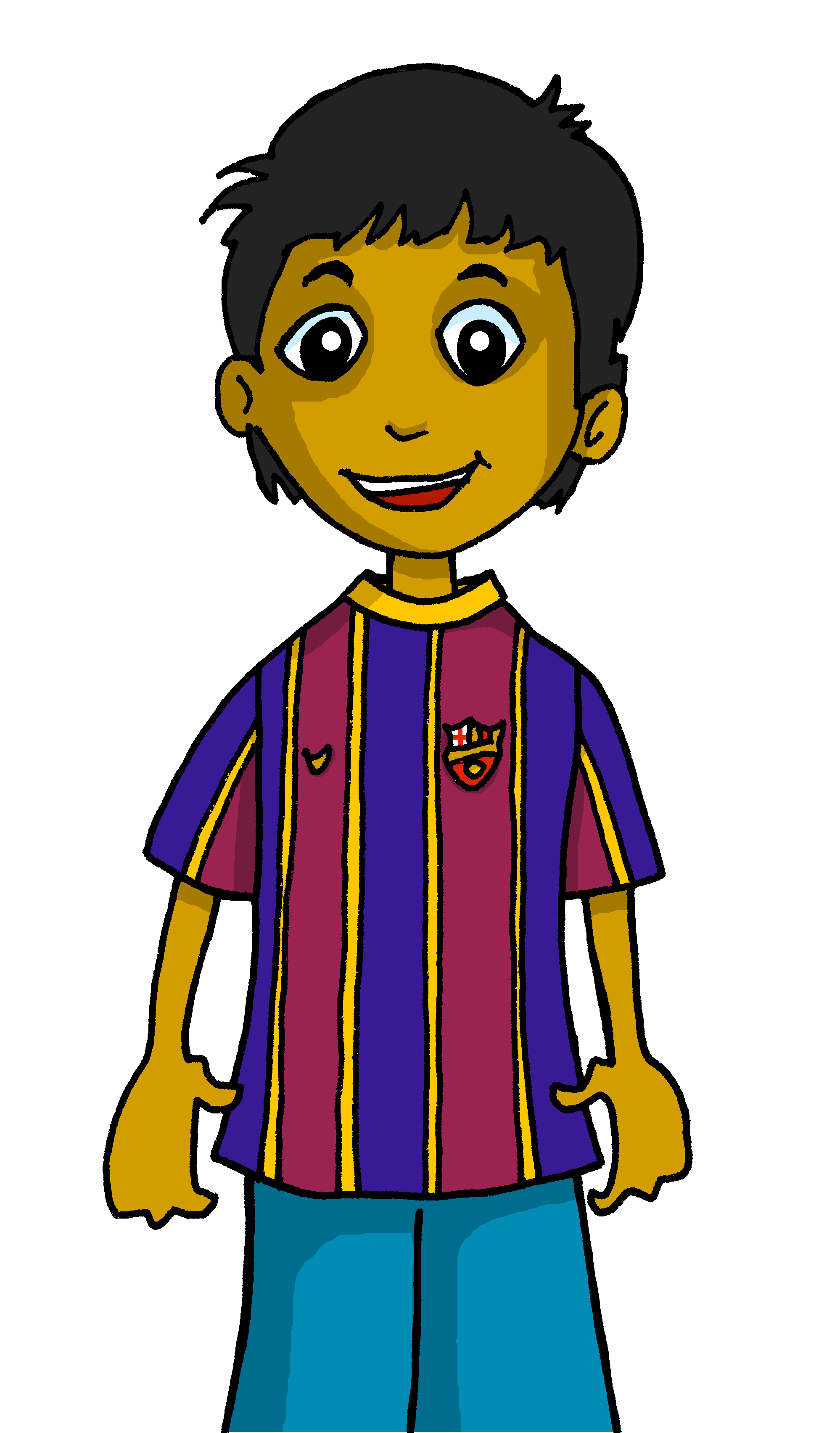 Tienes un amigo.
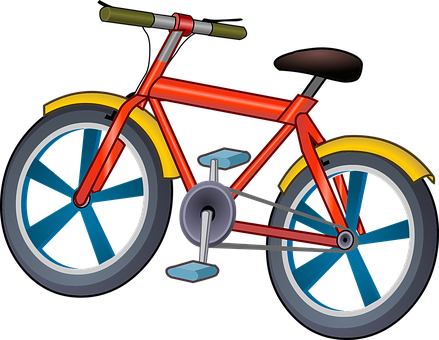 una botella
I    have
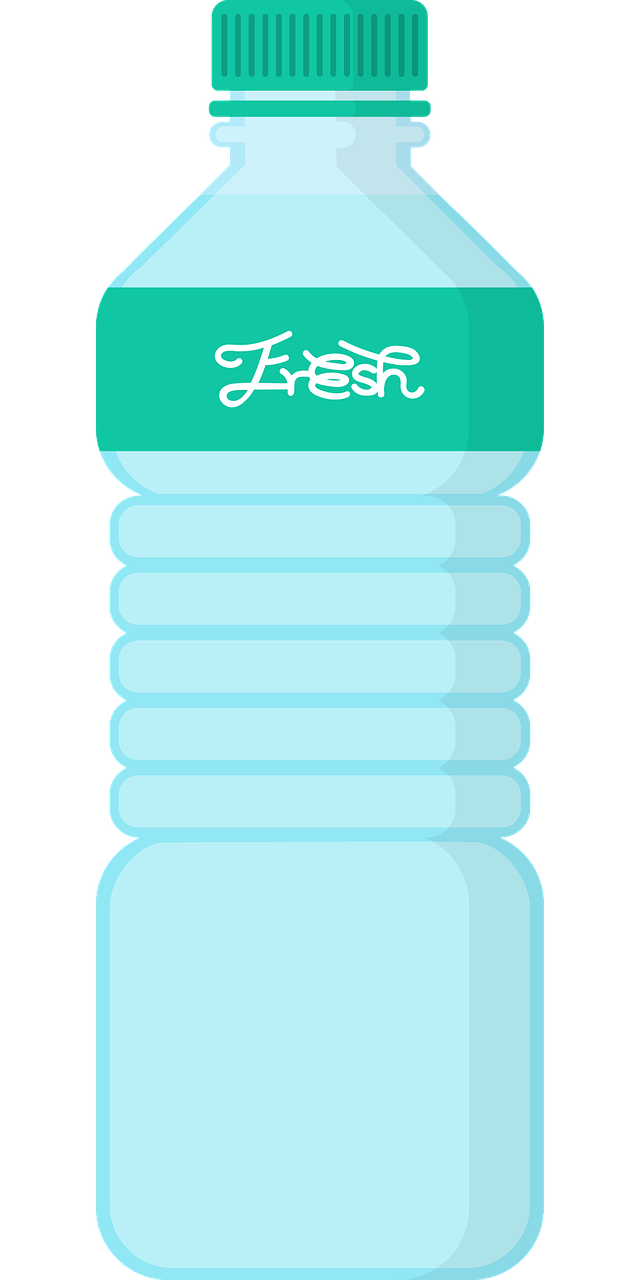 Tengo una botella.
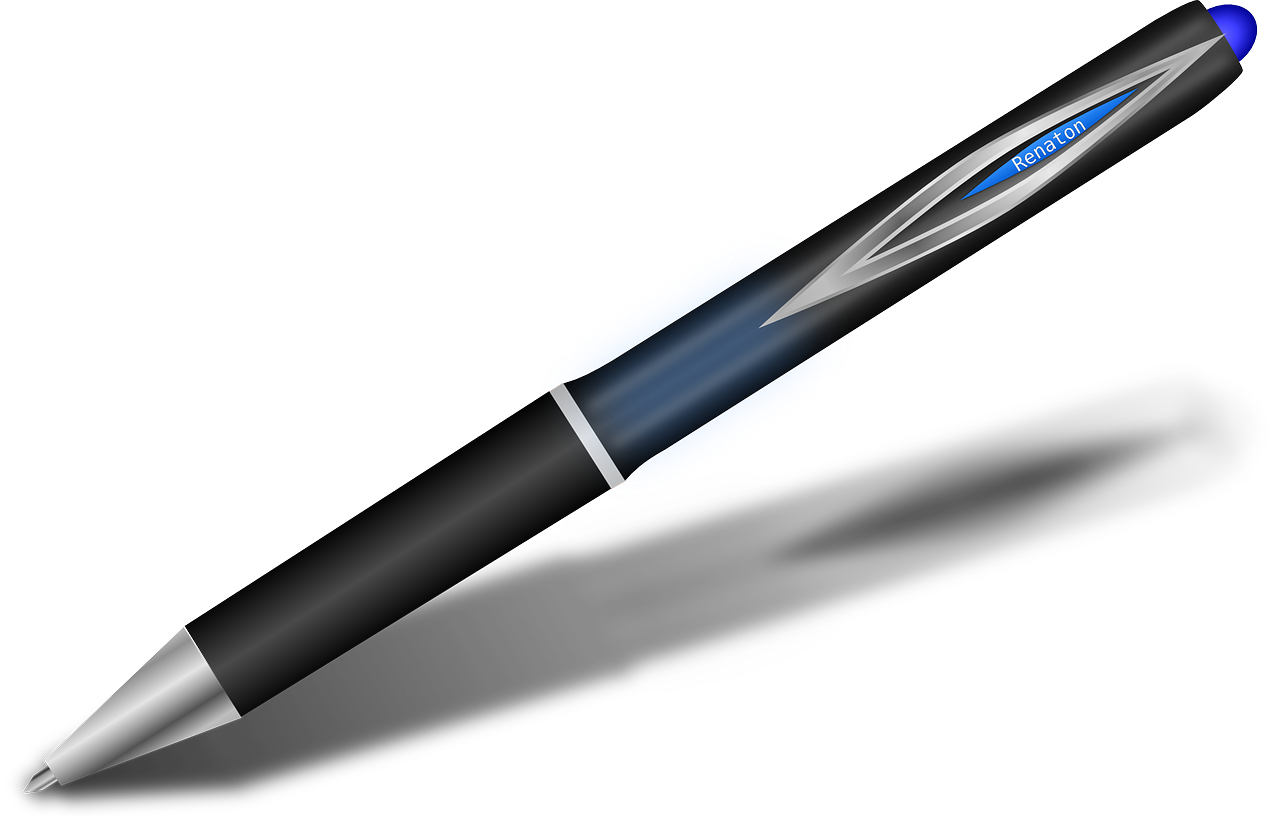 una respuesta
You have
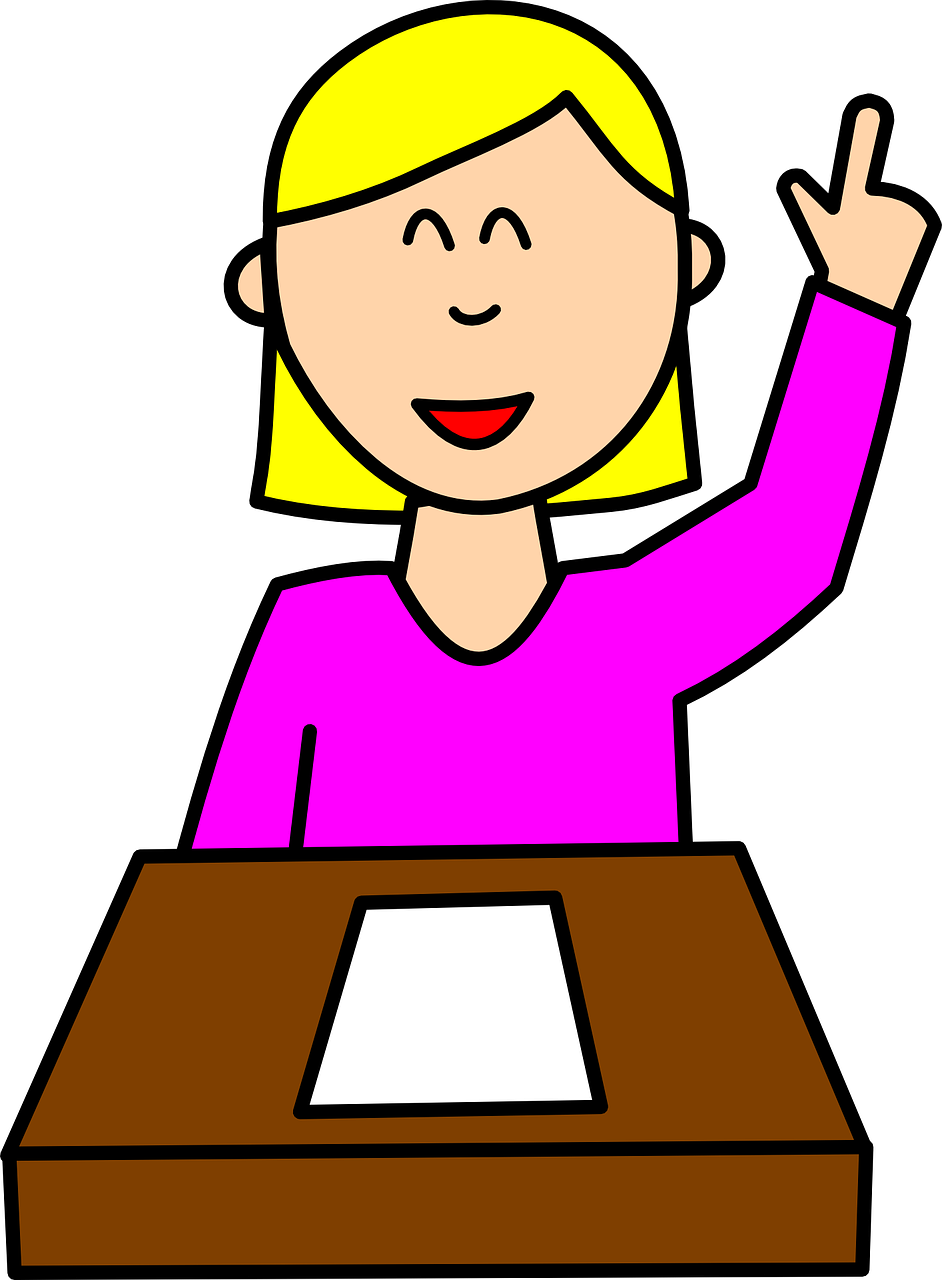 Tienes una respuesta.
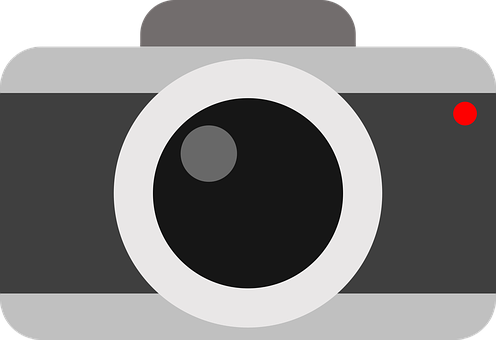 I      have
una bici
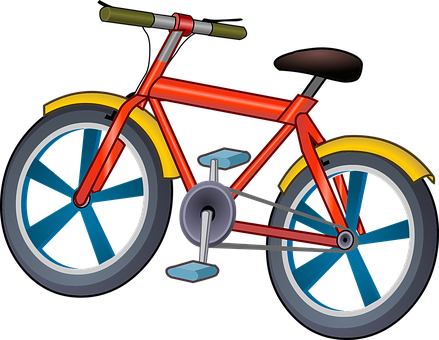 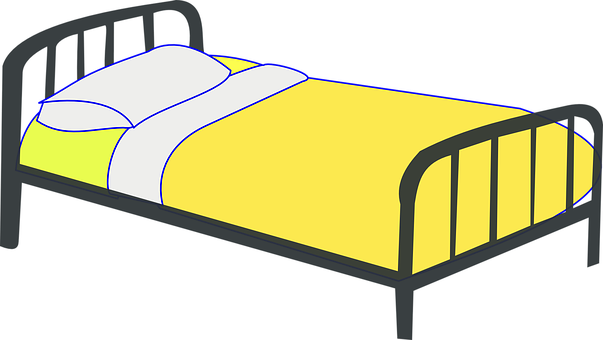 Tengo una bici.
[Speaker Notes: DO NOT DISPLAY DURING THE TASKTiming: 1 minute

Aim: to give feedback to all pupils on Round 2.

Procedure:
Elicit the half sentence for number 1 from A pupils. Click to reveal.
Elicit the corresponding full sentence for number 1 from B pupils.
Click to confirm the full sentence in Spanish and A’s sentence beginning in English.
Continue for items 2 – 5.]
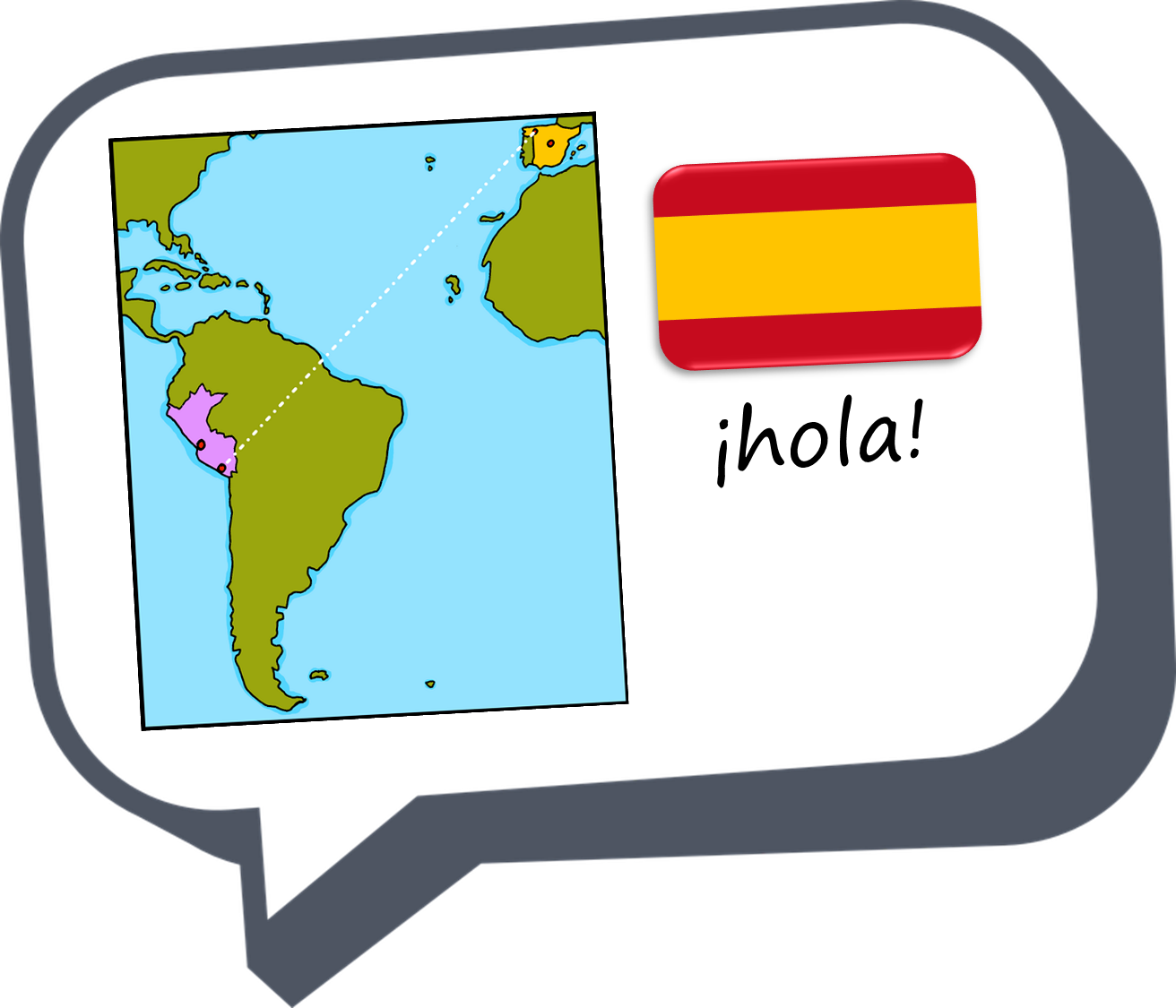 ¡adiós!
rojo
handout
¡A hablar!
Persona A: Round 1
Persona A: Round 2
Tengo…
Tienes…
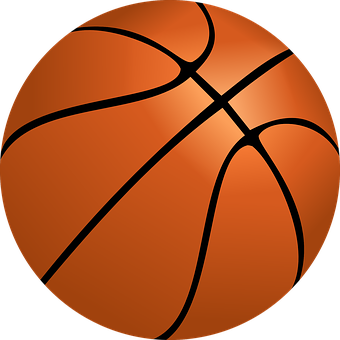 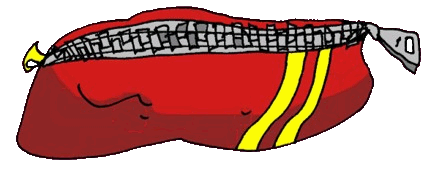 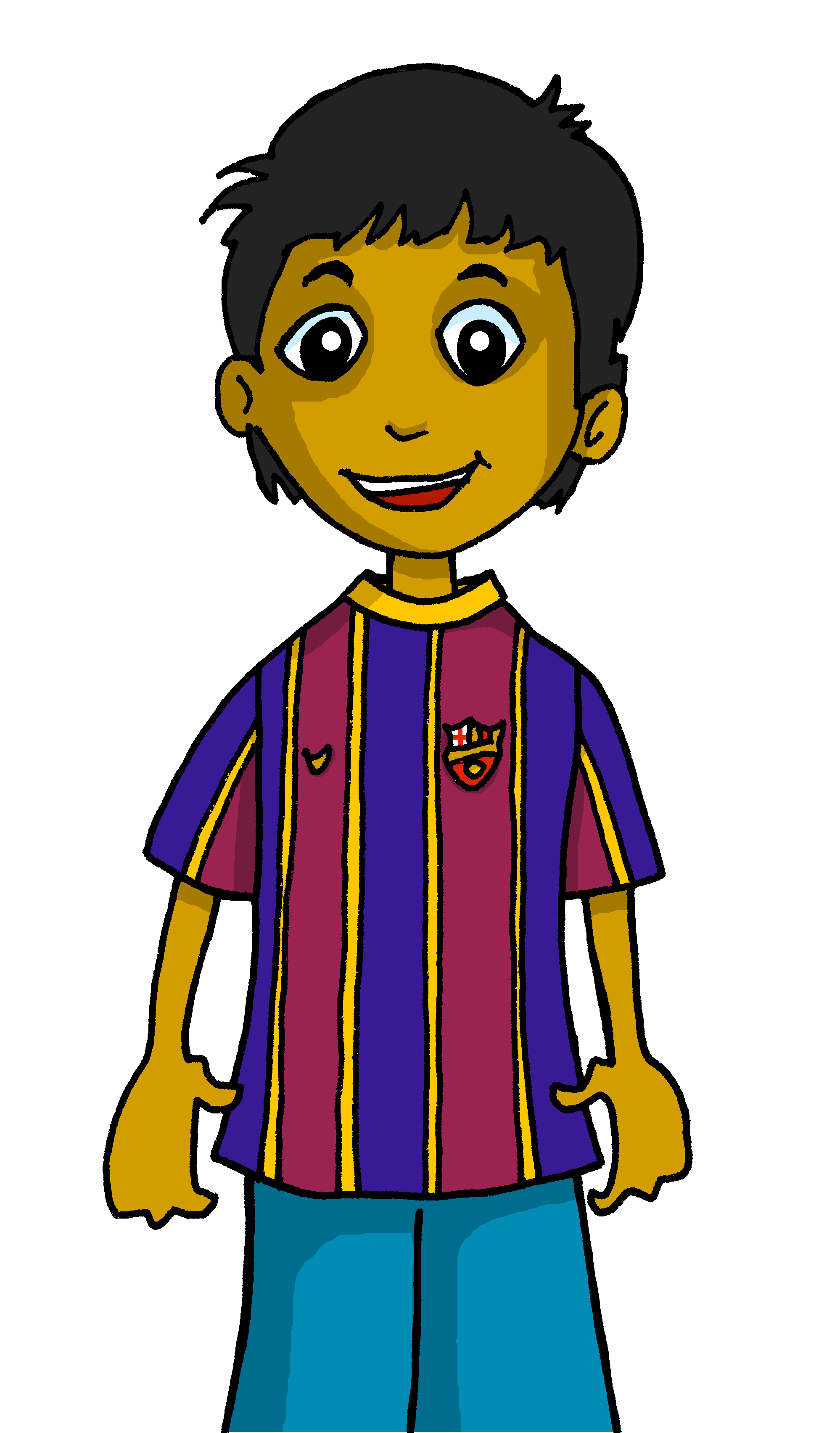 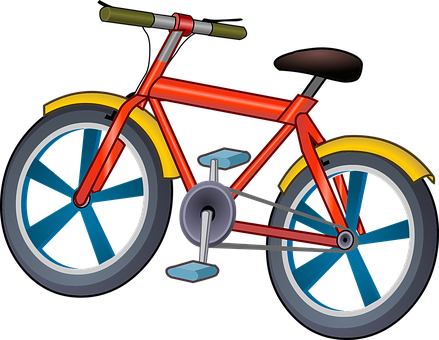 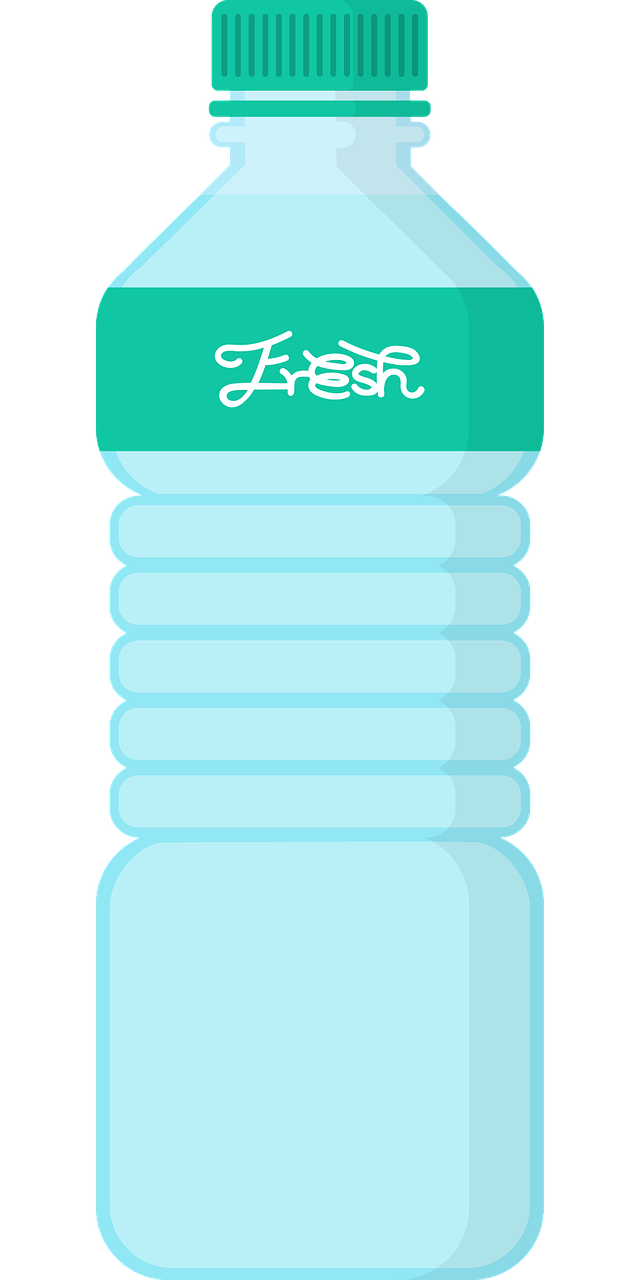 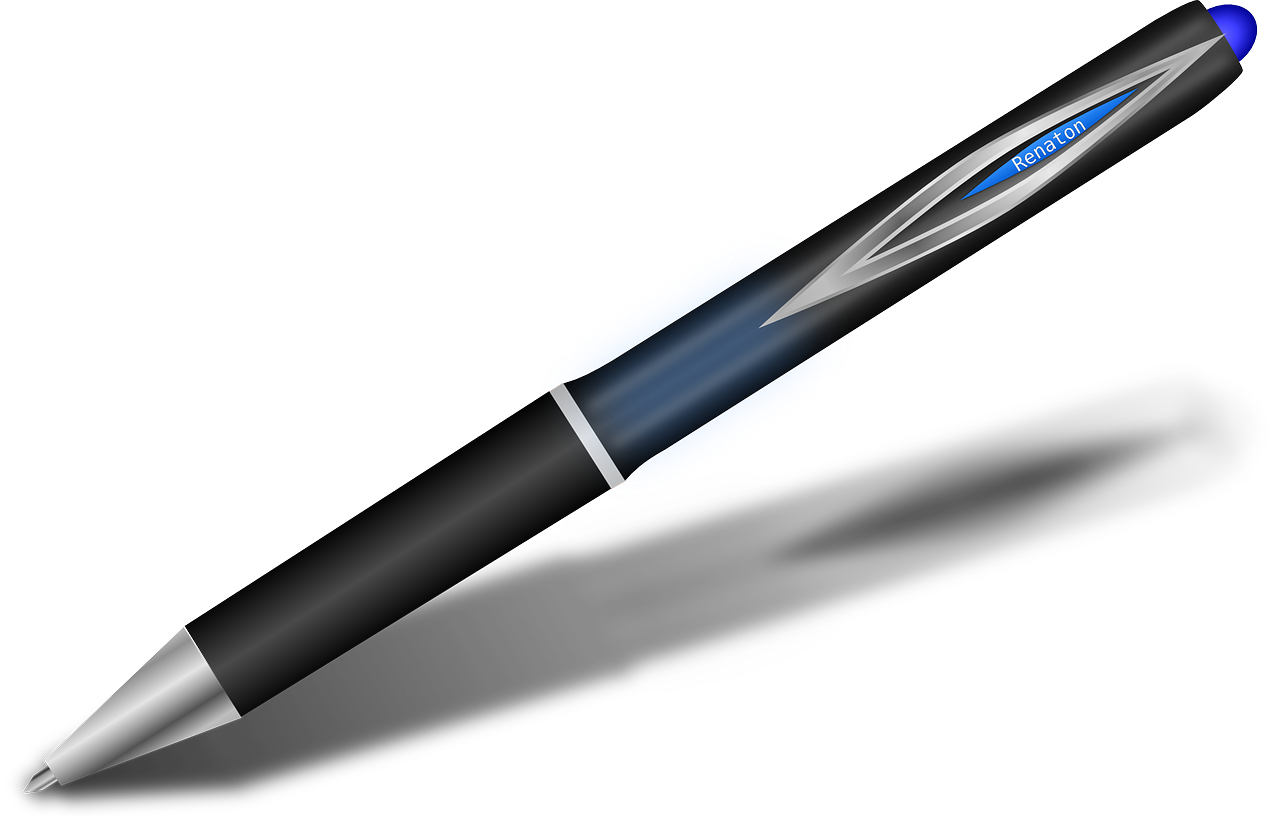 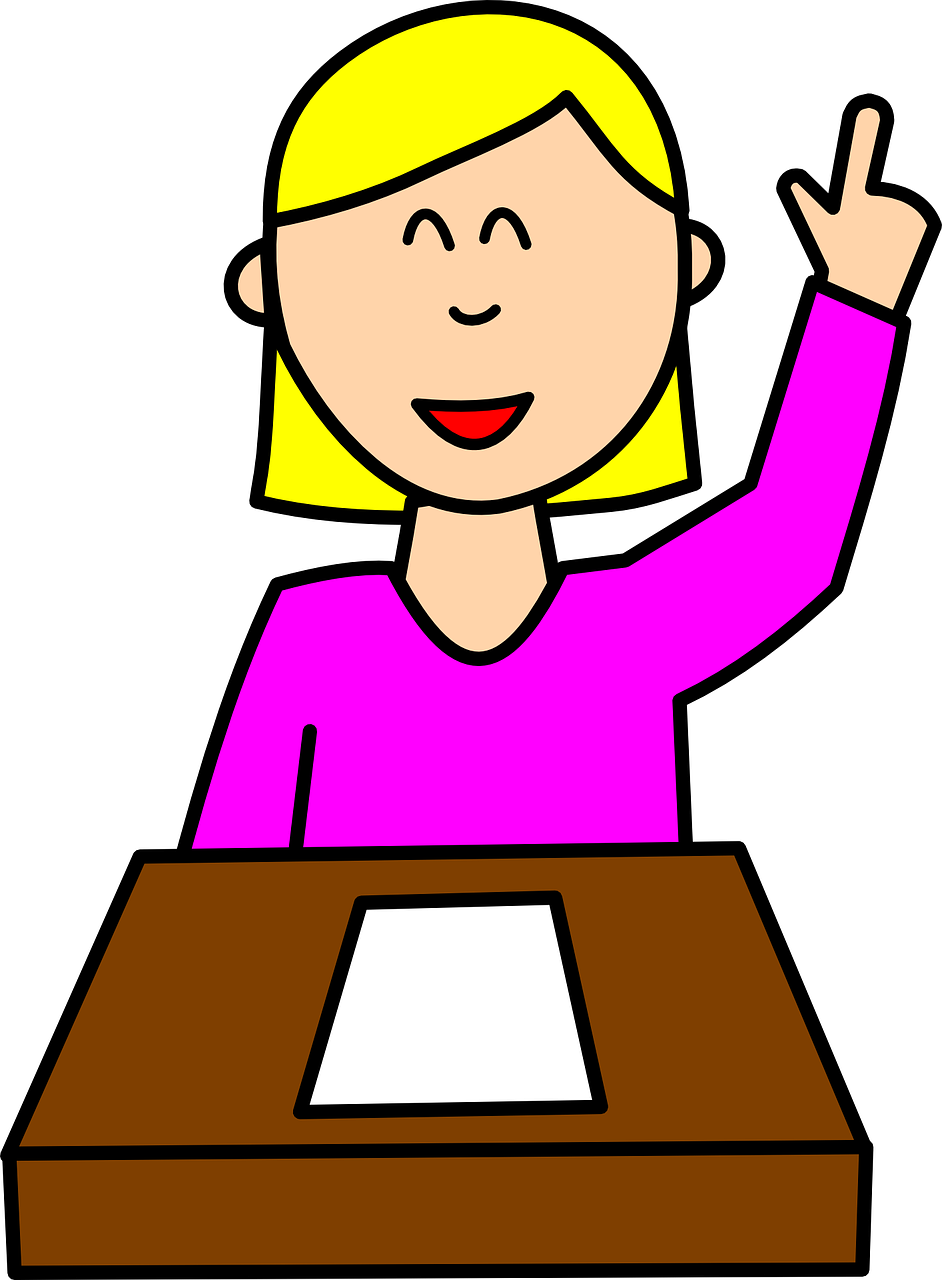 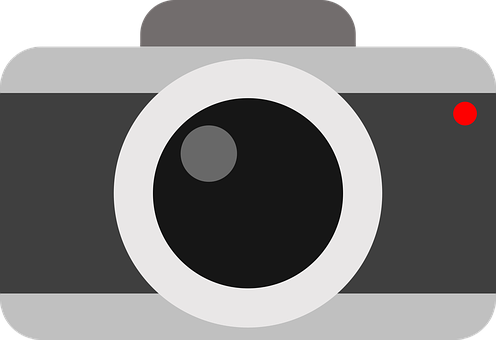 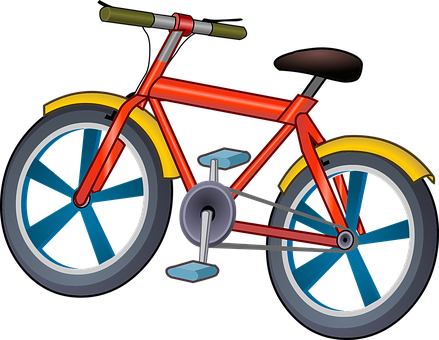 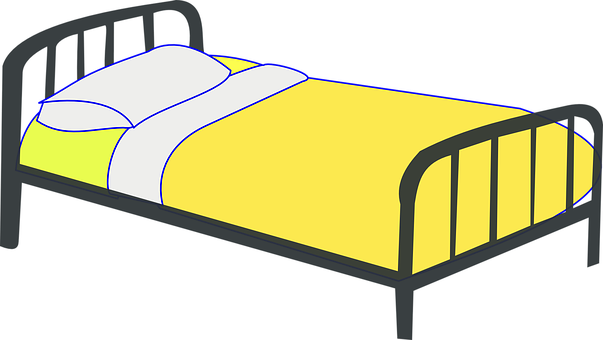 [Speaker Notes: Person A handout]
¡A hablar!
Handout
Persona B: Round 2
Persona B: Round 1
Tengo…
Tienes…
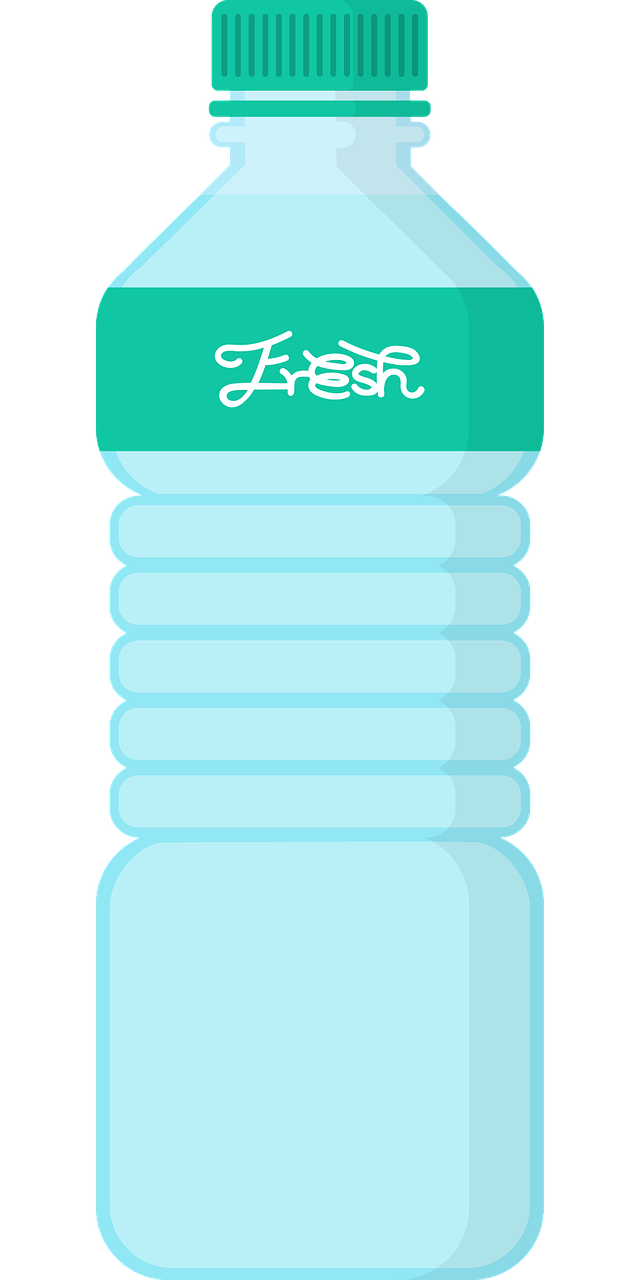 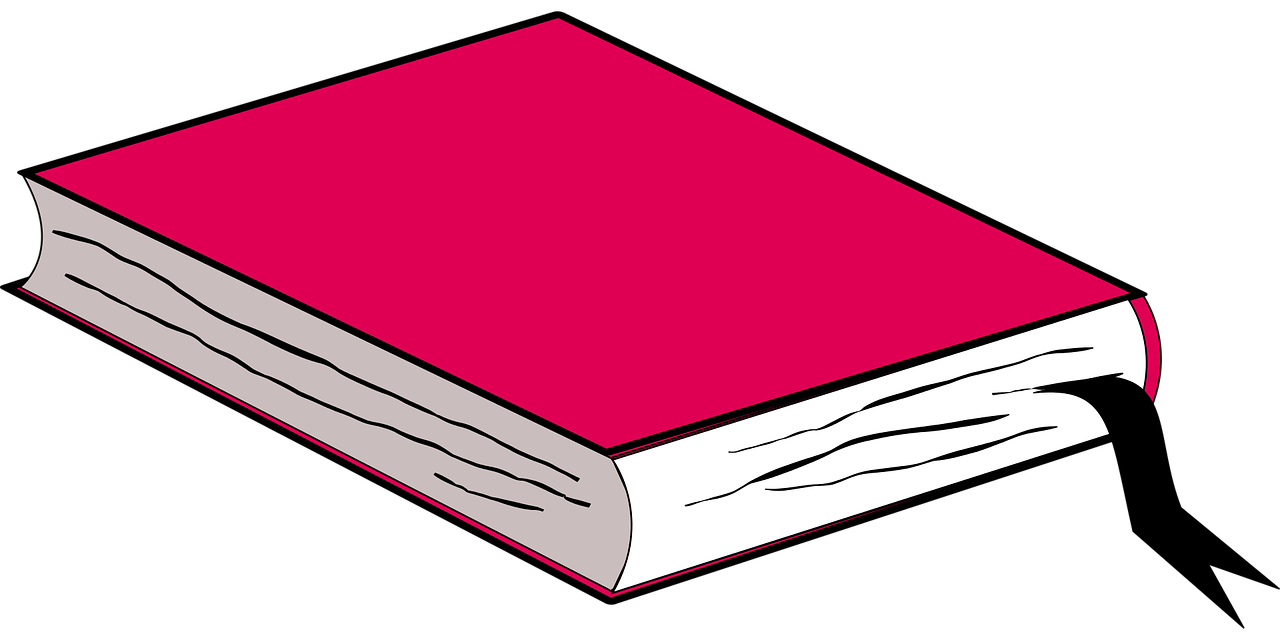 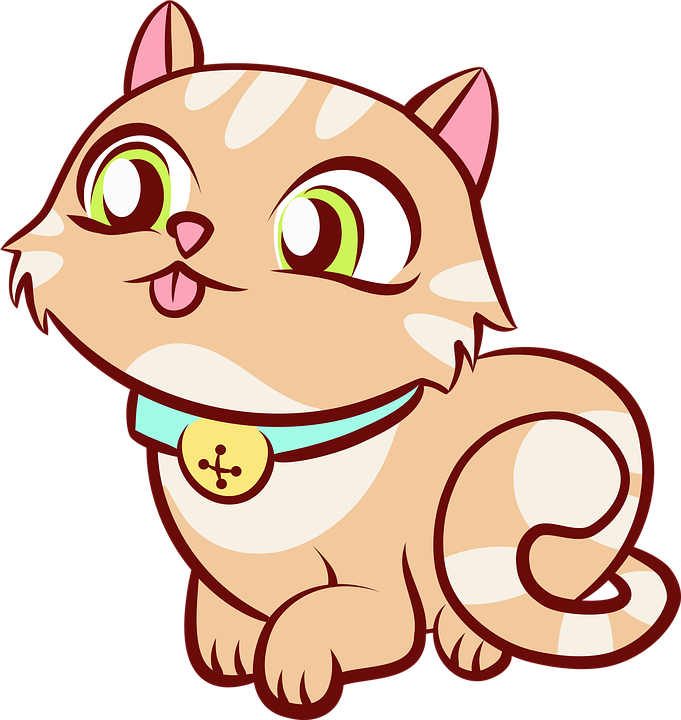 ?
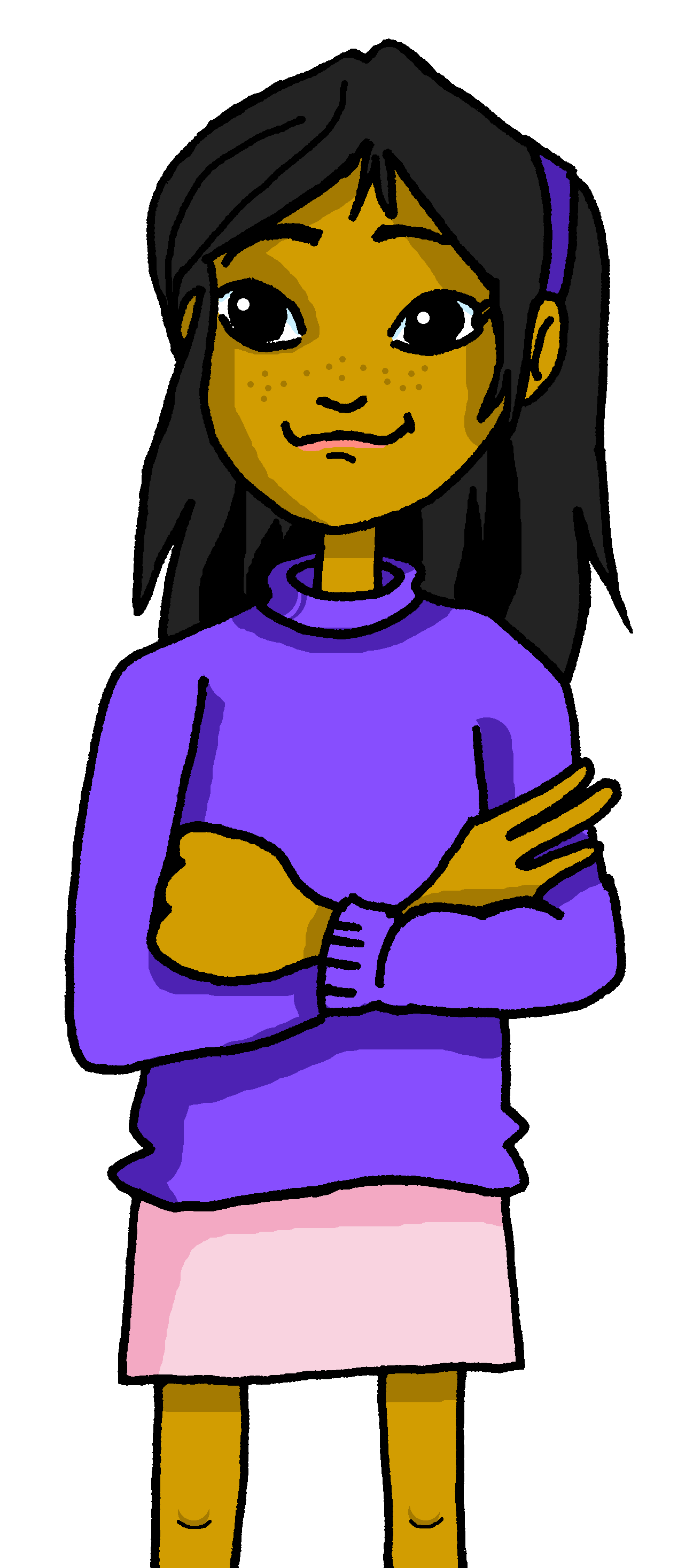 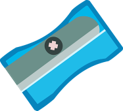 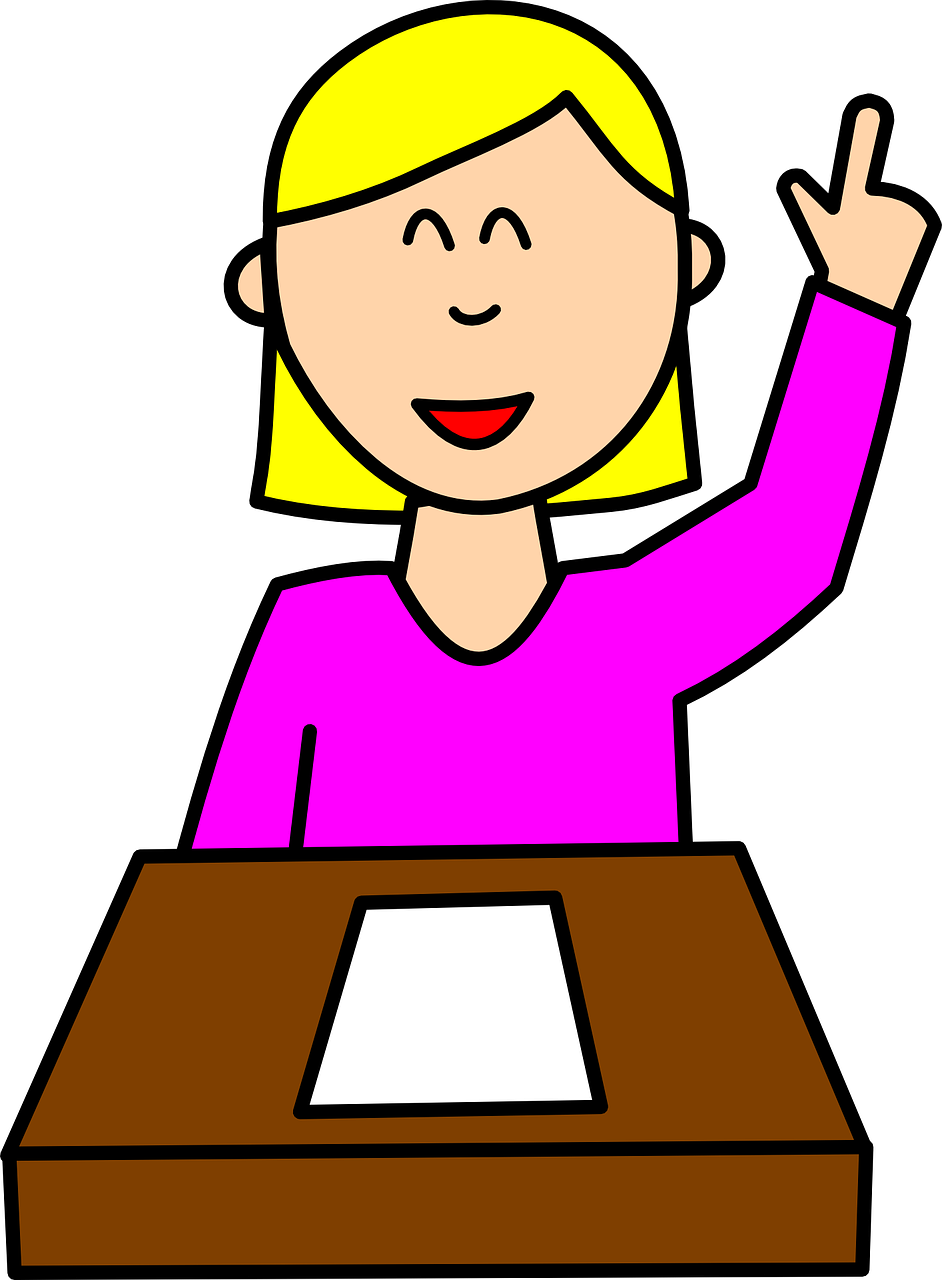 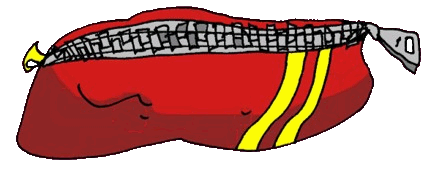 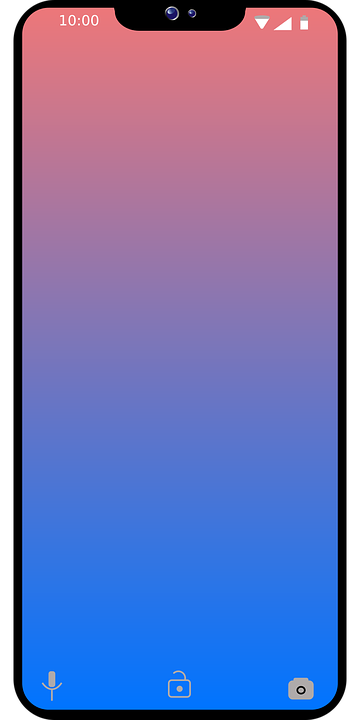 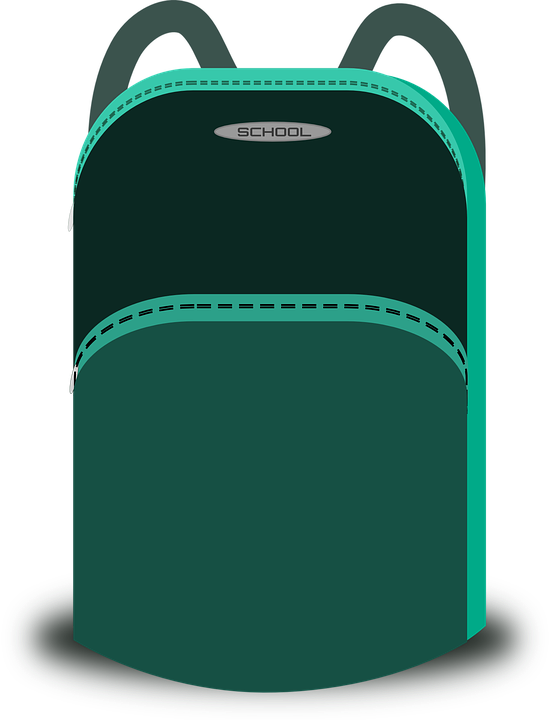 [Speaker Notes: Person B handout]